2024-25 Budget Ambassadors Workshop
Part I – March 7, 2024
Welcome Ambassadors!
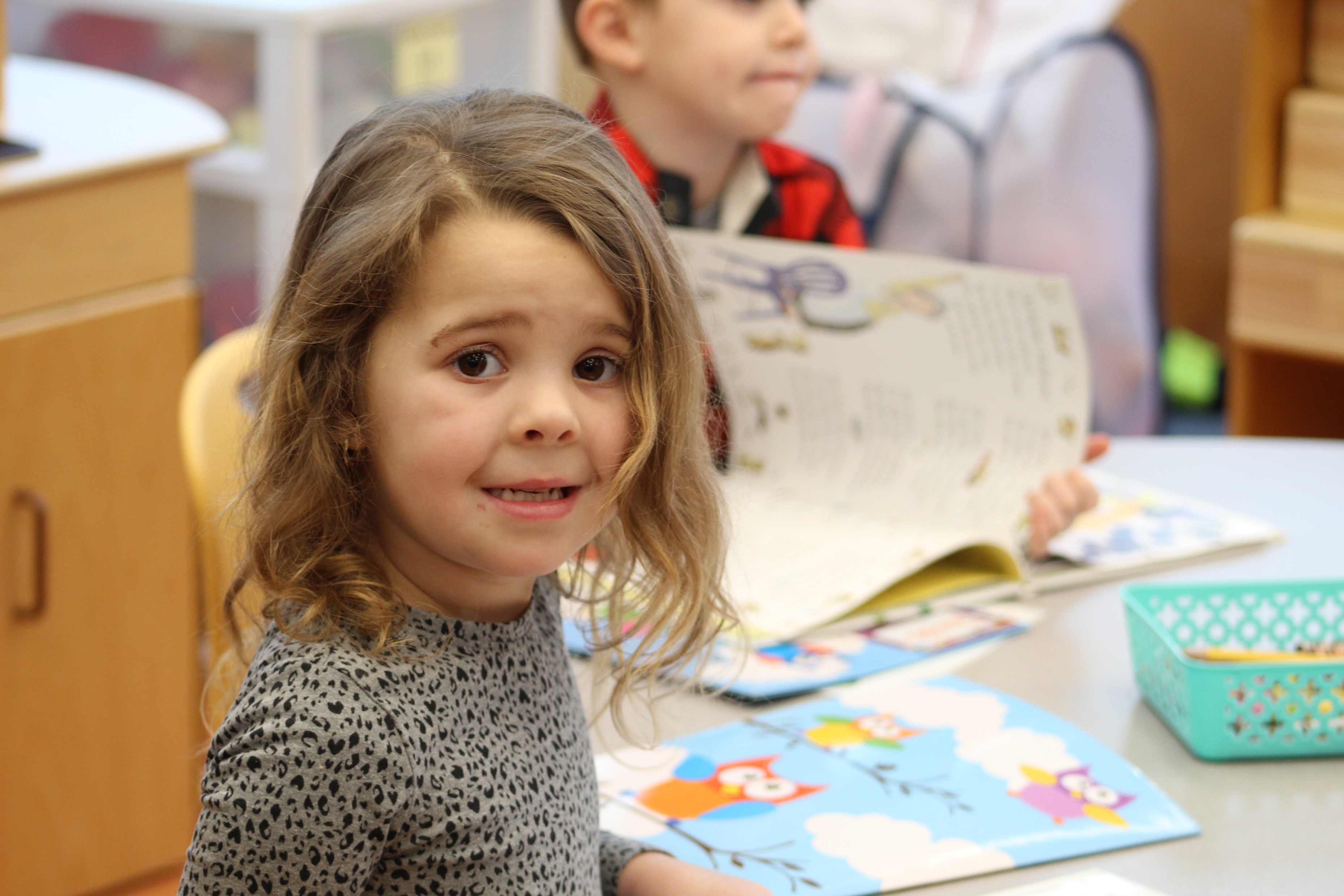 These meetings are intended to share information about the district’s finances
Please ask questions any time that one arises
Allow others to talk without interruption
Be respectful
Share your recommendations with the board
Ultimately, all decisions are made by the Board of Education
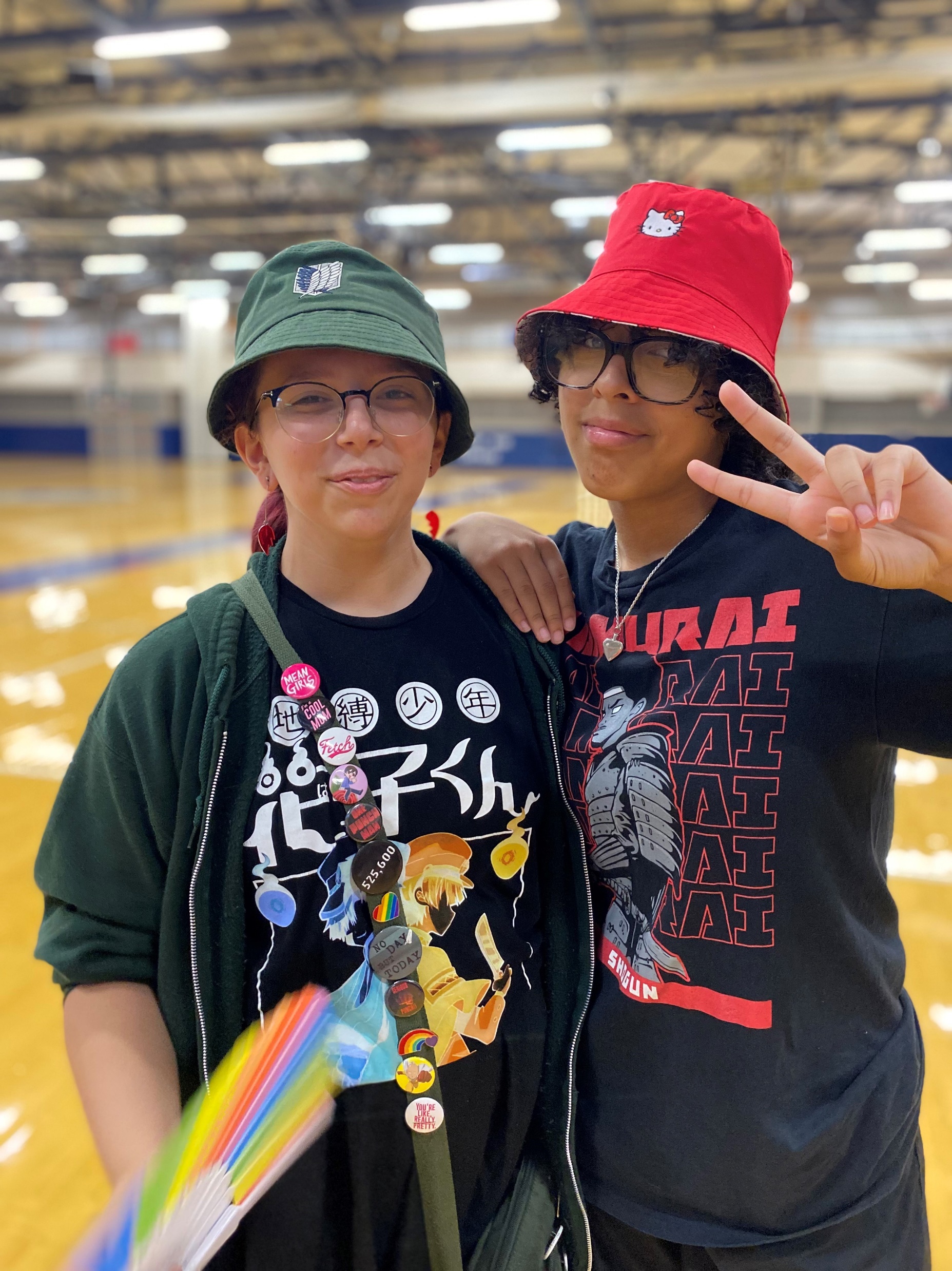 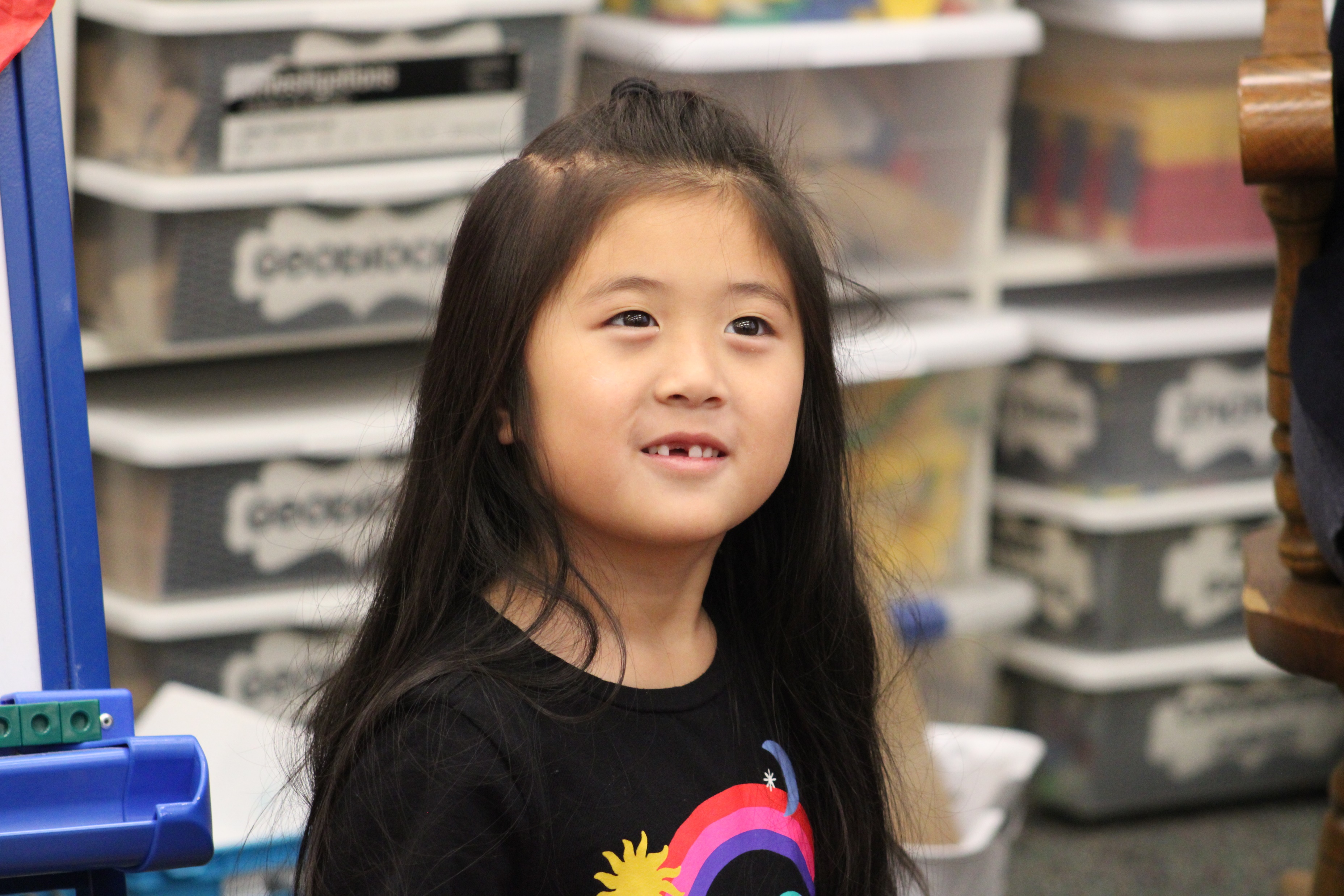 Introductions
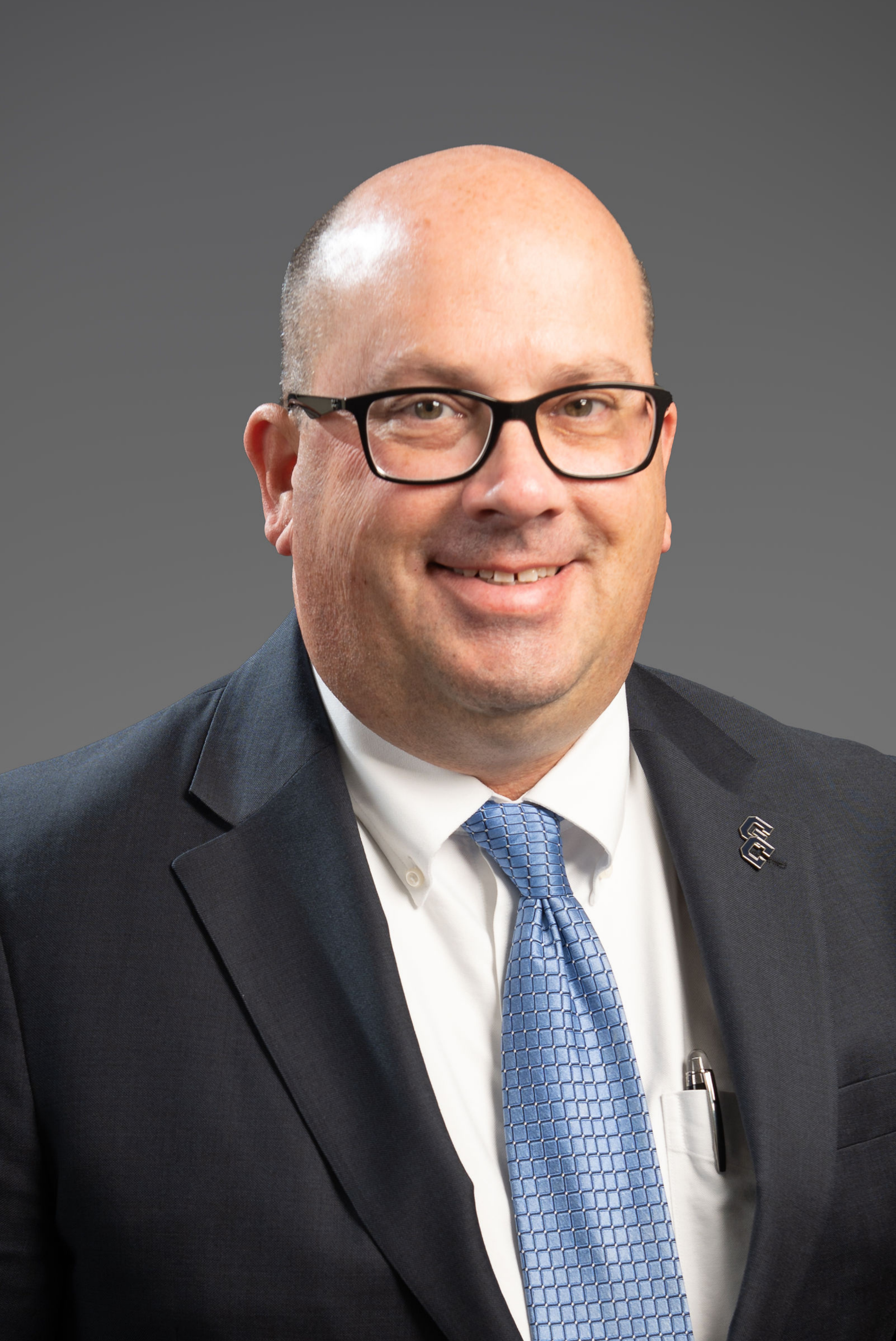 Dr. Mitchell BallAssistant Superintendentfor Business
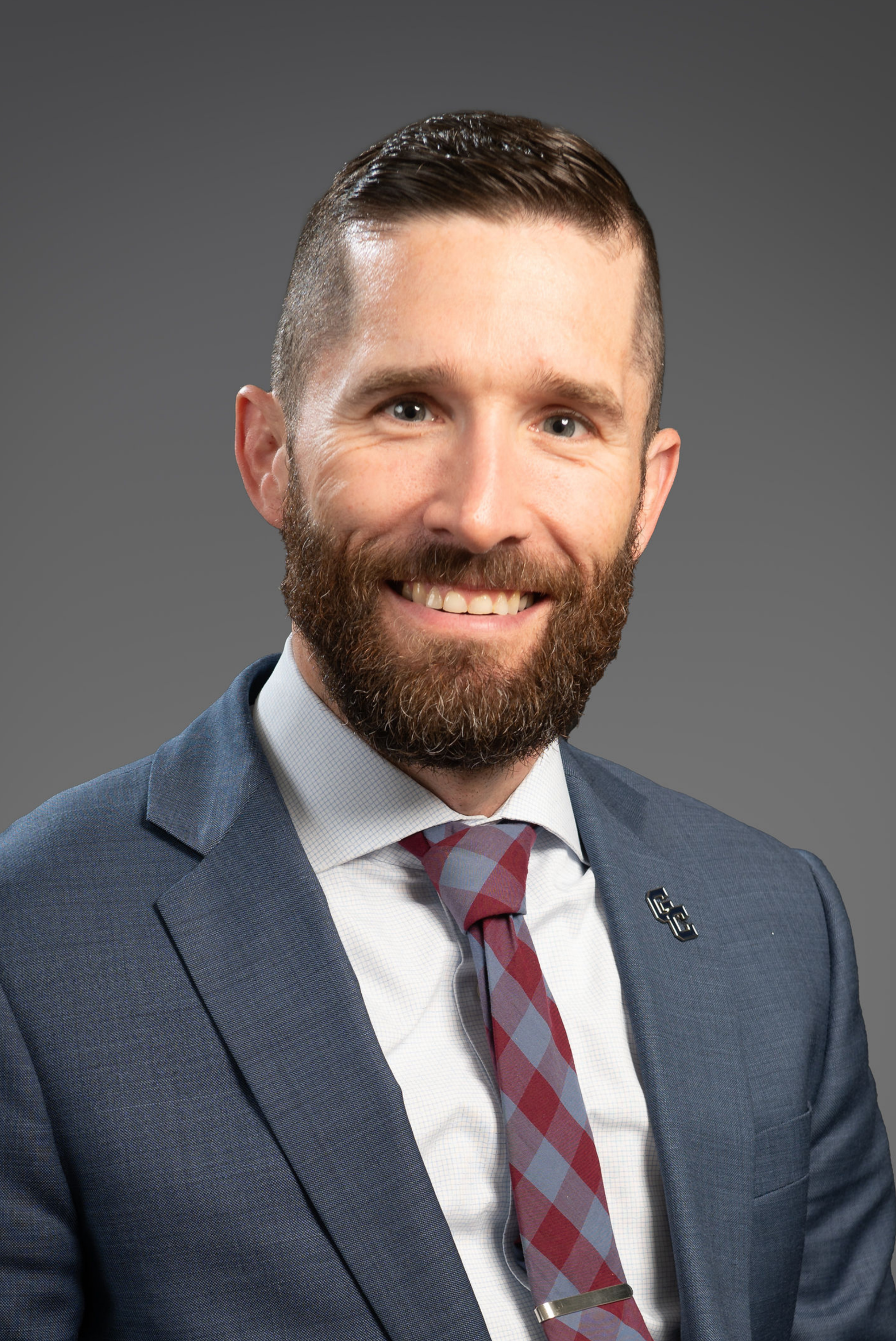 Mr. Christopher DaileySuperintendent of Schools
Mrs. Anna LambAssistant School Business Administrator
Ms. Sally Sanford
District Treasurer
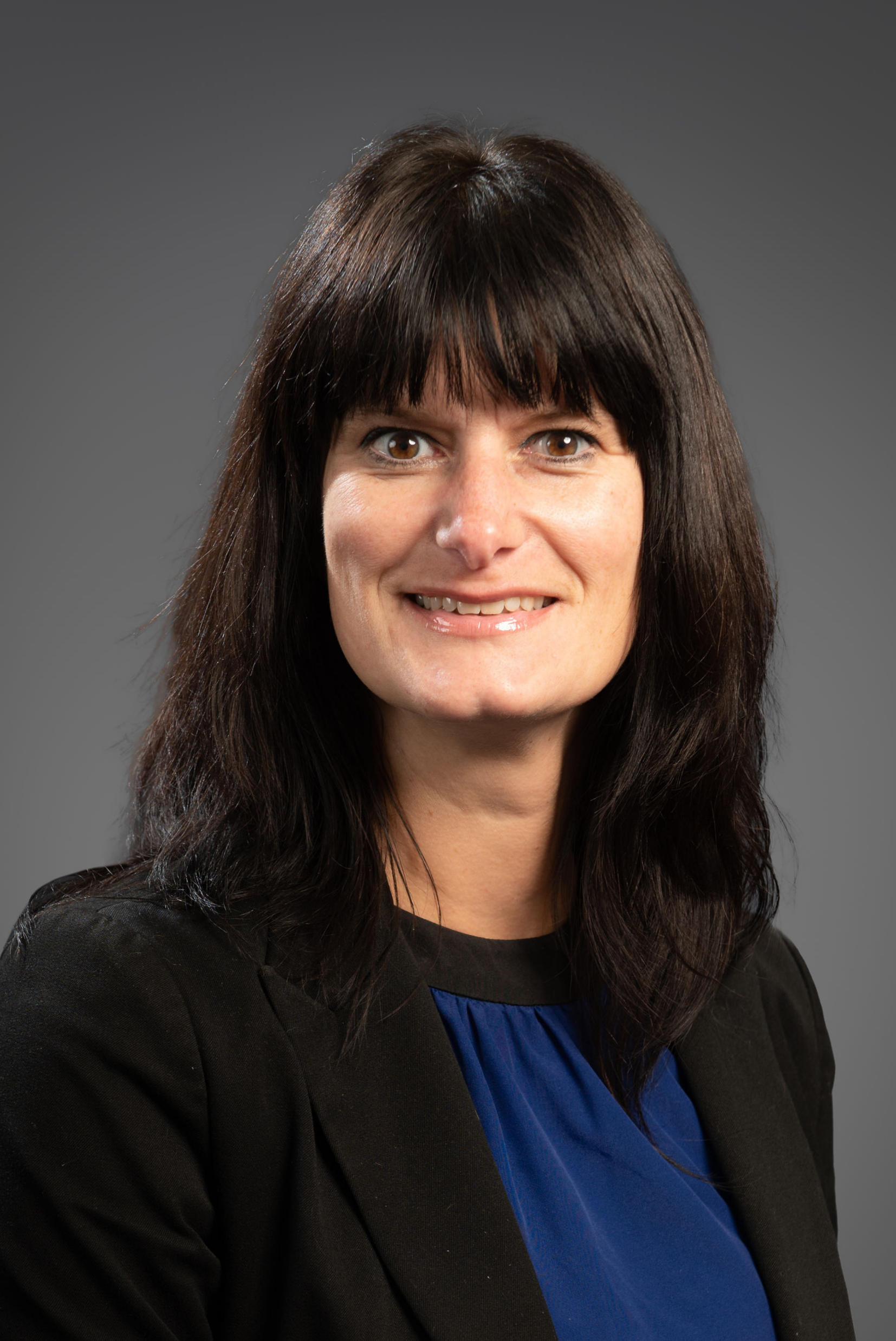 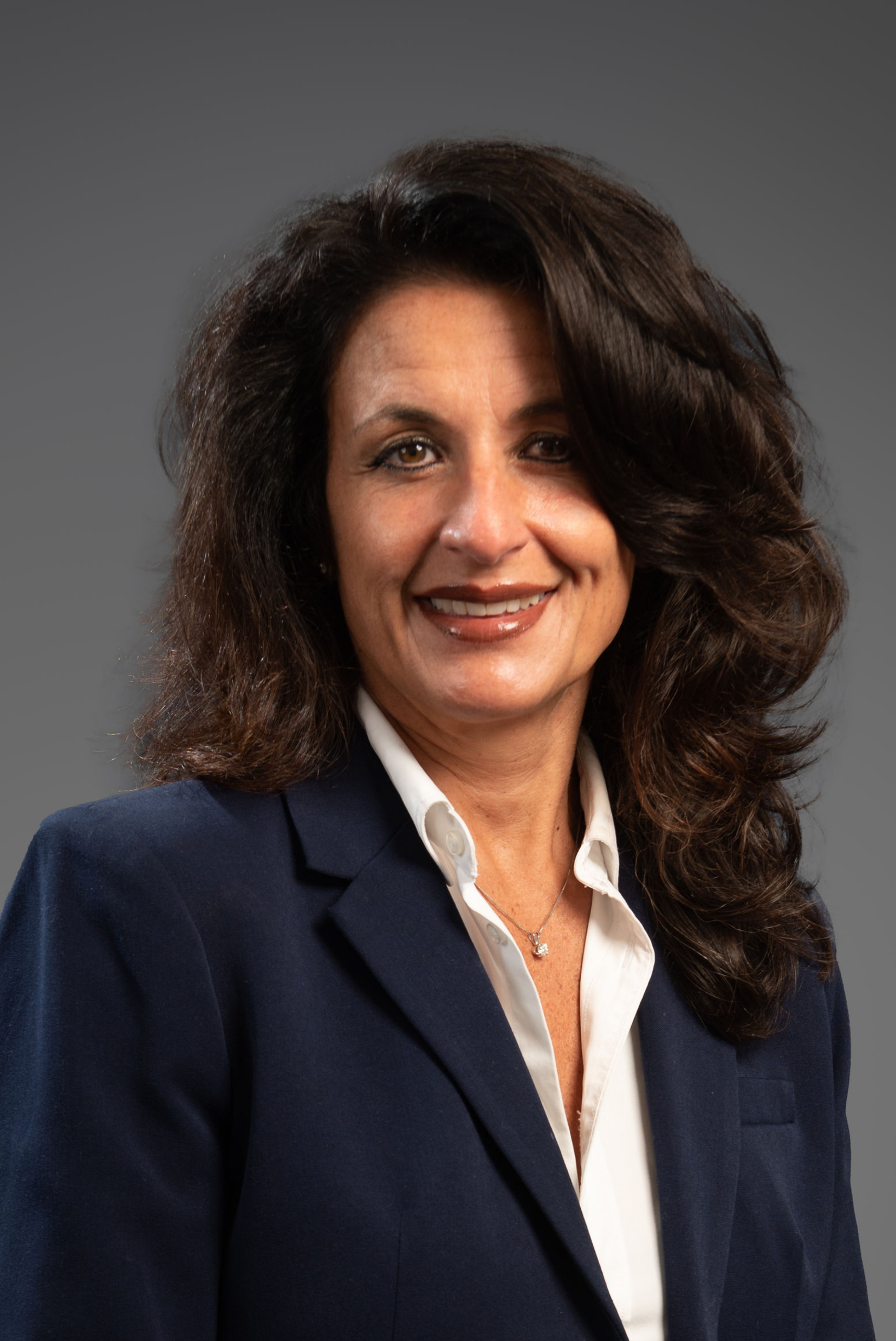 Budget Ambassador Schedule
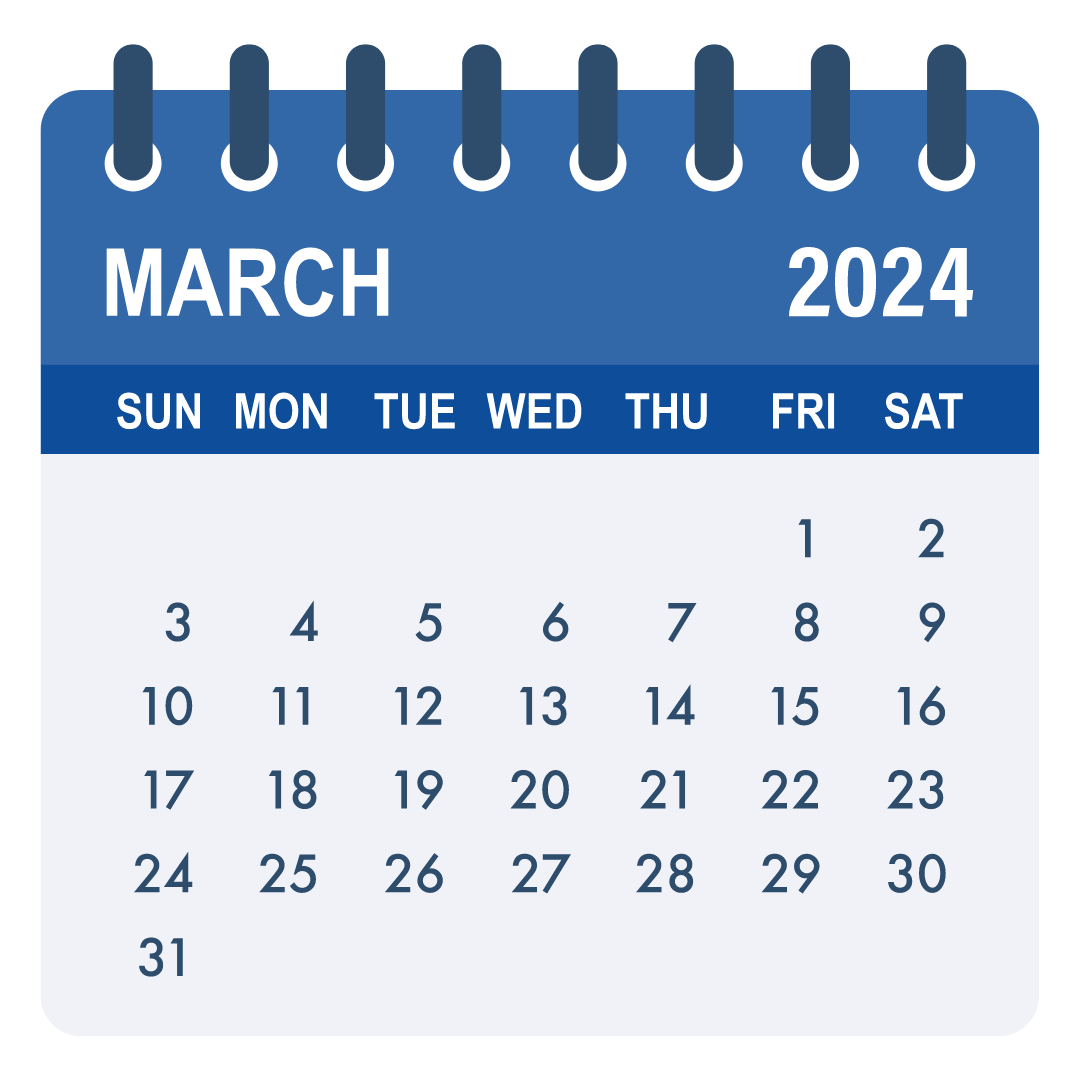 Thursday, March 7 at 6 p.m.
District Overview, Expenditures, Payroll, Benefits, Other Expense Categories

Thursday, March 14 at 6 p.m. 
Revenues, Tax Cap, Reserves, Financial Summary Charts, Budget Ambassador Survey
Typical Budgeting Timeline
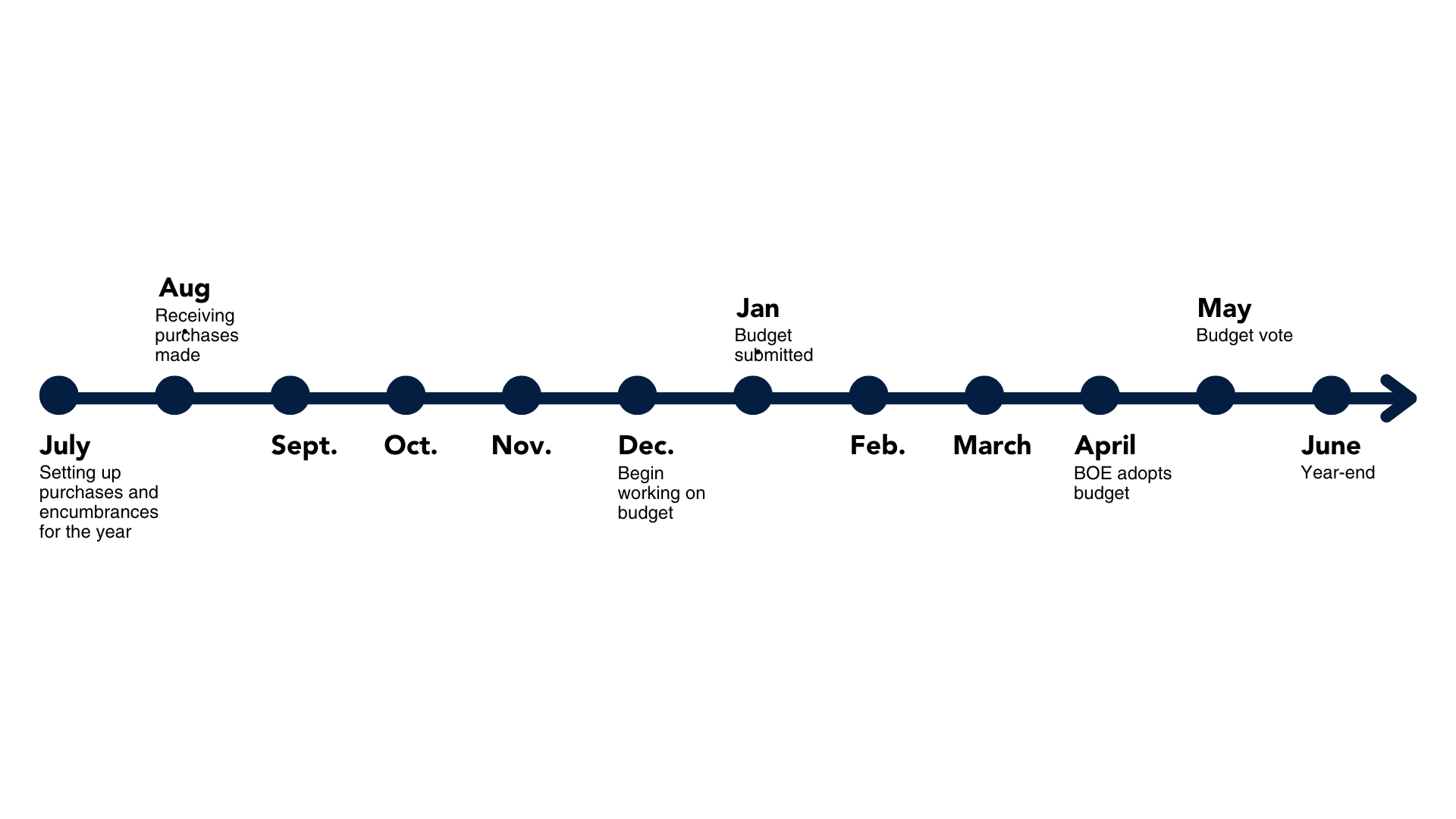 Budget Calendar and Timeline
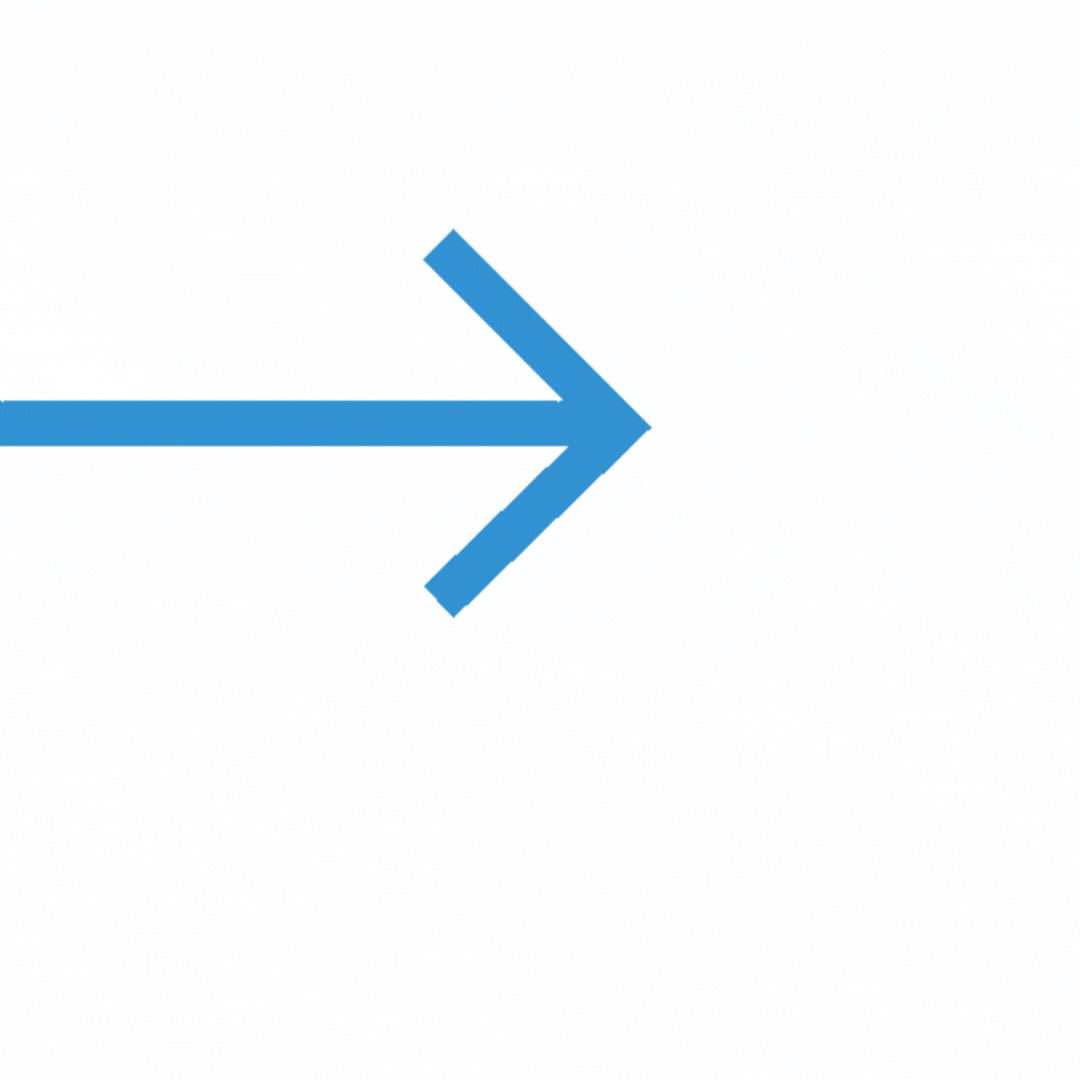 About Our Students
Total Student Population: 3,573
11%
31%
12%
11%
24%
In addition: 
125 UPK students currently at Imagination Childcare Academy
11%
[Speaker Notes: FB = 375
PR = 413
WD = 404
NA = 388
MS = 865
HS = 1128]
Our Students
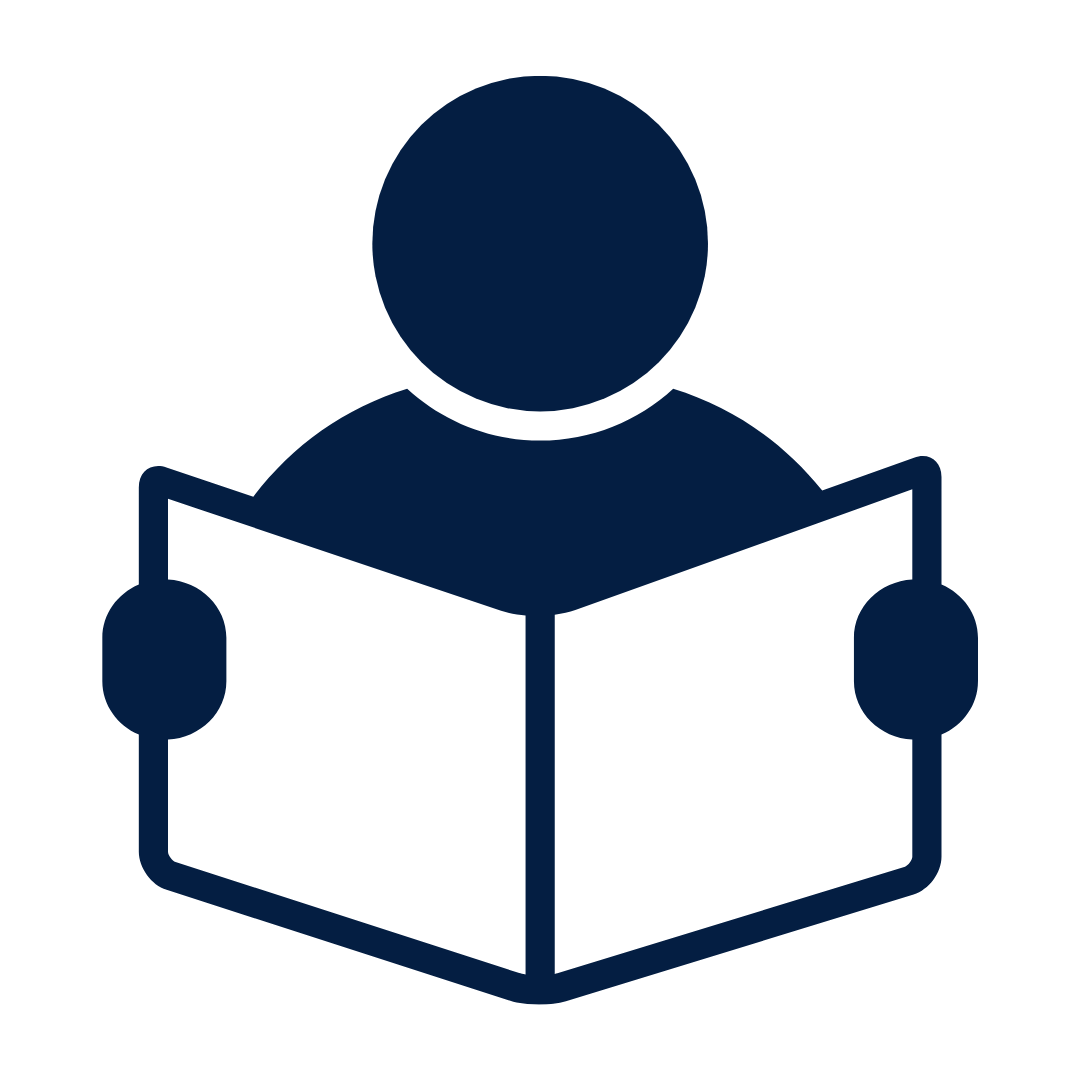 54%	Economically Disadvantaged

51% 	White
19%	Black or African-American
16%	Hispanic or Latinx 
10% 	Multiracial		
6%	Asian/Hawaiian/Pacific Islander	

13%	Students With Disabilities
5%	English Language Learners (ELLs)

94.6%       Districtwide Attendance Rate
Total Student
Enrollment
3,573
[Speaker Notes: Notes: 
Total enrollment decrease of 40 students compared to PY BEDS day.  Moderate changes from prior year as a % age.]
Diversity in Our Schools
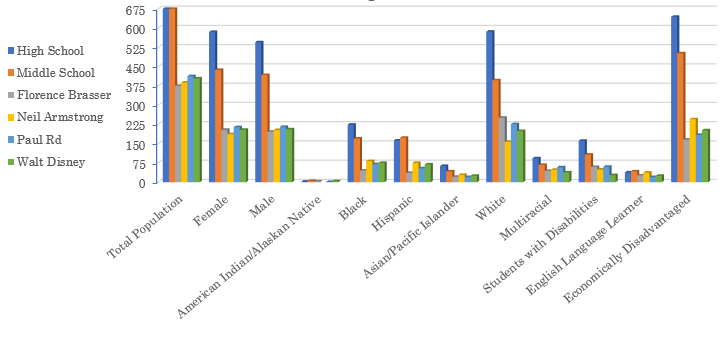 Enrollment Projections
[Speaker Notes: Year label represents last year of school year.  For Example, 2023 is 2022/2023 School Year.

Projections based on live births.]
Student Need Indicators… on the rise
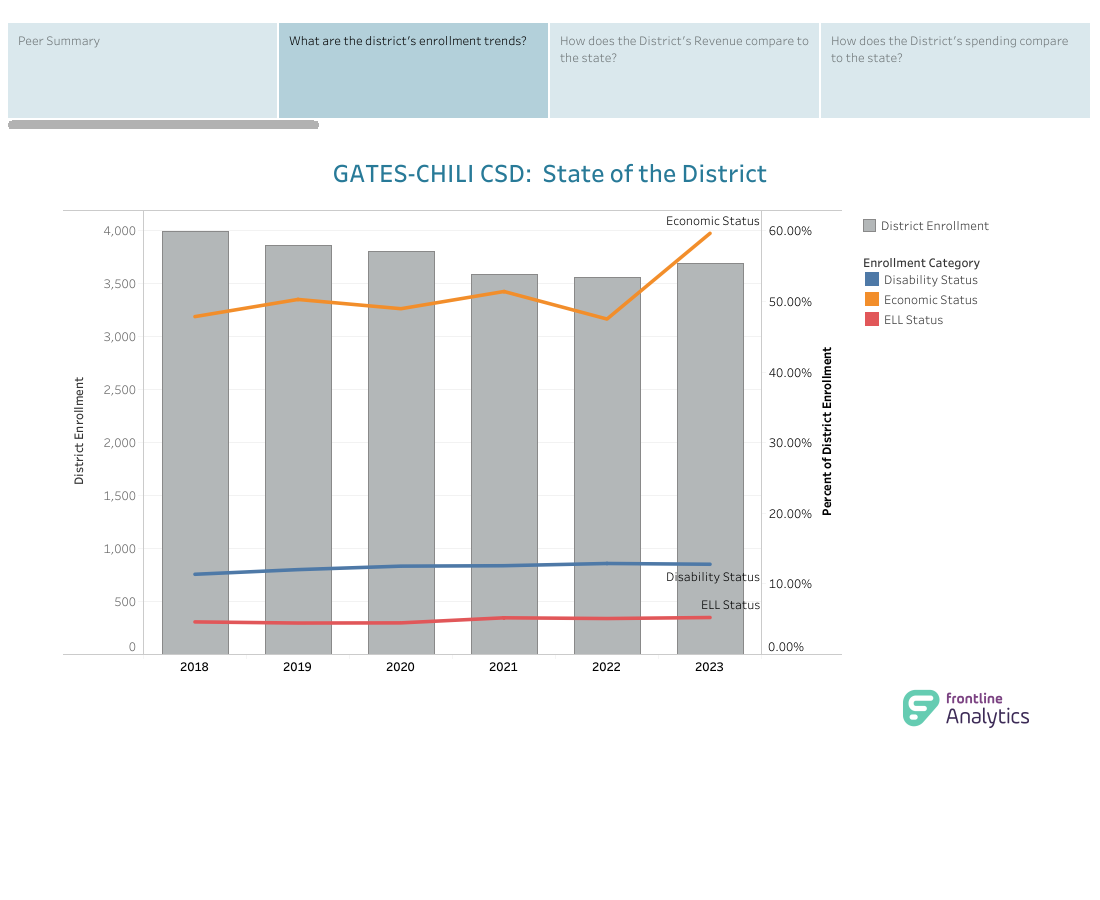 Our needs are on 
the rise.
[Speaker Notes: Economic status increase = increase in poverty (not wealth).  Flux due to drive to get free/reduced forms completed.]
Free and Reduced Lunch Percentage
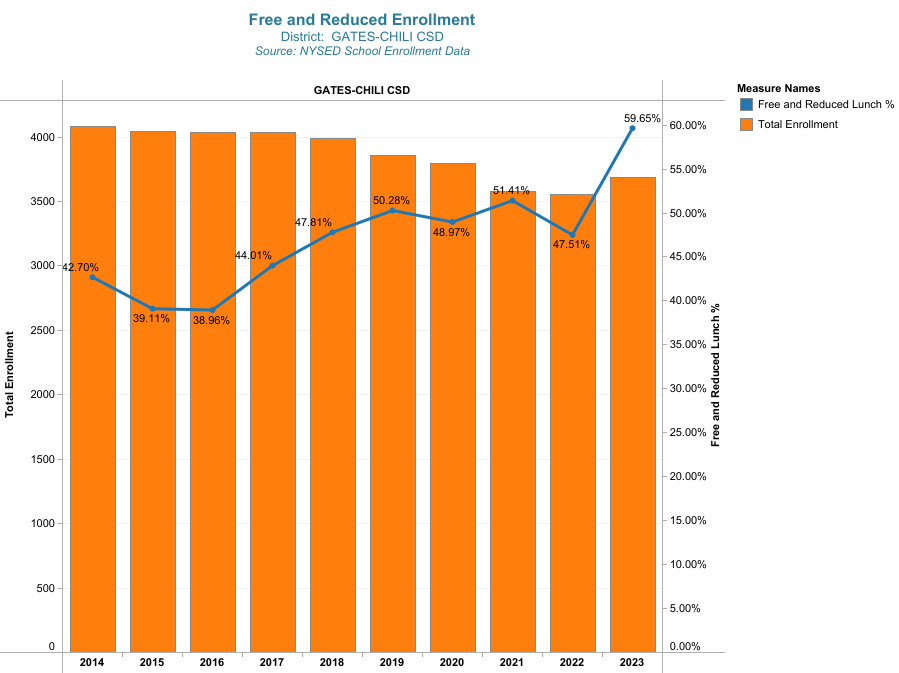 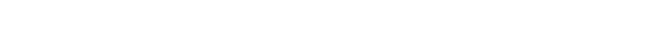 Note: 
The worldwide COVID-19 pandemic impacted FRPL applications, displayed as a slight dip in 2020 over prior year. We are continuing to struggle with consistency in this area. But we do know that the needs are significant.
[Speaker Notes: Increase in economic status = increase in poverty (not wealth).  Flux due to drive to get free/reduced forms completed.]
About Our Programs
What Does Gates Chili Get From This Budget?
This year’s budget currently includes:
Continued mental health and behavioral support
Academic Intervention Services – Literacy and Math
Advanced Placement (AP) and Dual Enrollment courses for GCHS students
Accelerated classes for GCMS students
Post-secondary opportunities as well as college awareness
Continued Career and Technical Education programs
Continued use and maintenance of 1:1 digital devices
Maintenance and upkeep of state-of-the-art facilities available for community use
Robust professional learning for all staff
				…and so much more!!
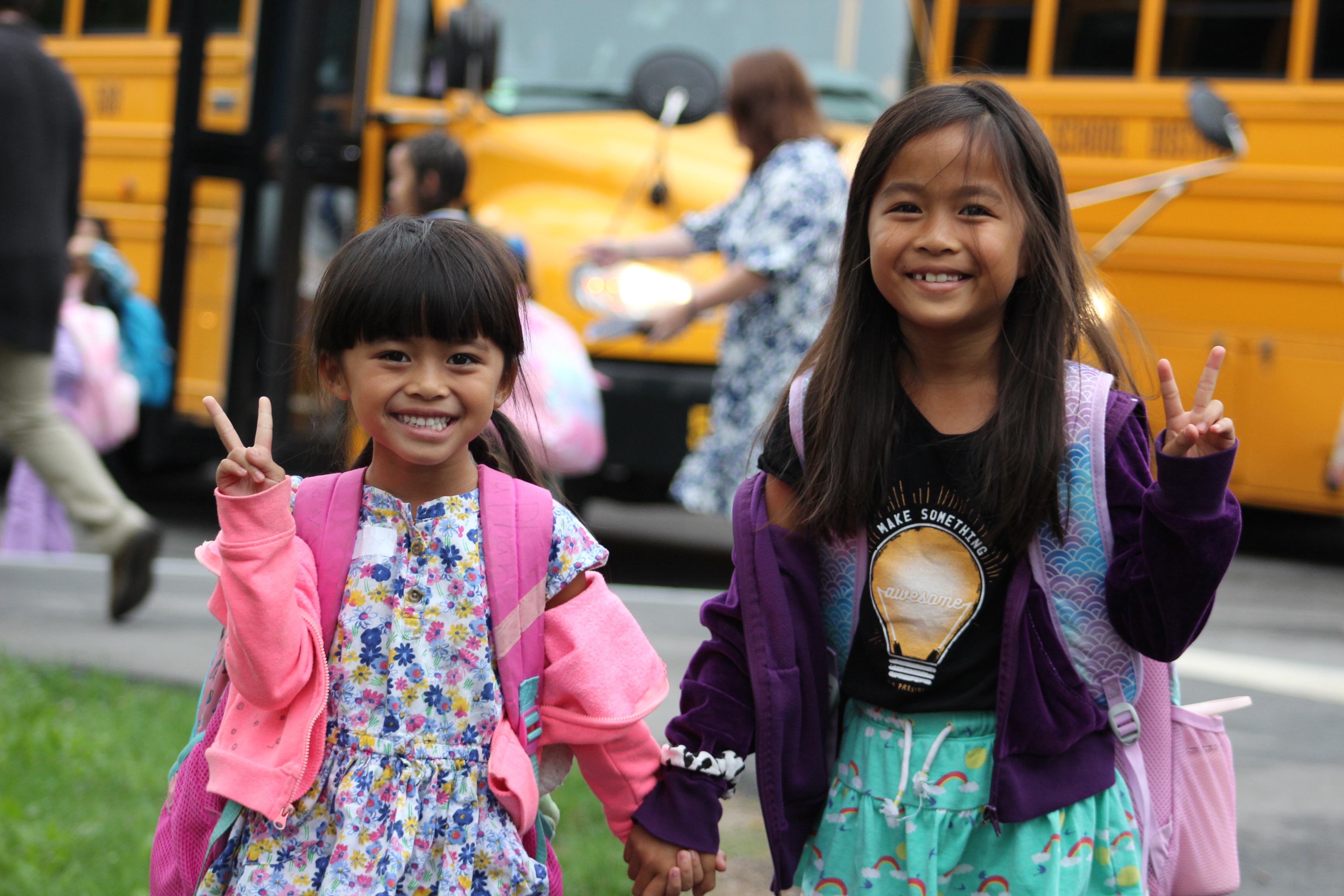 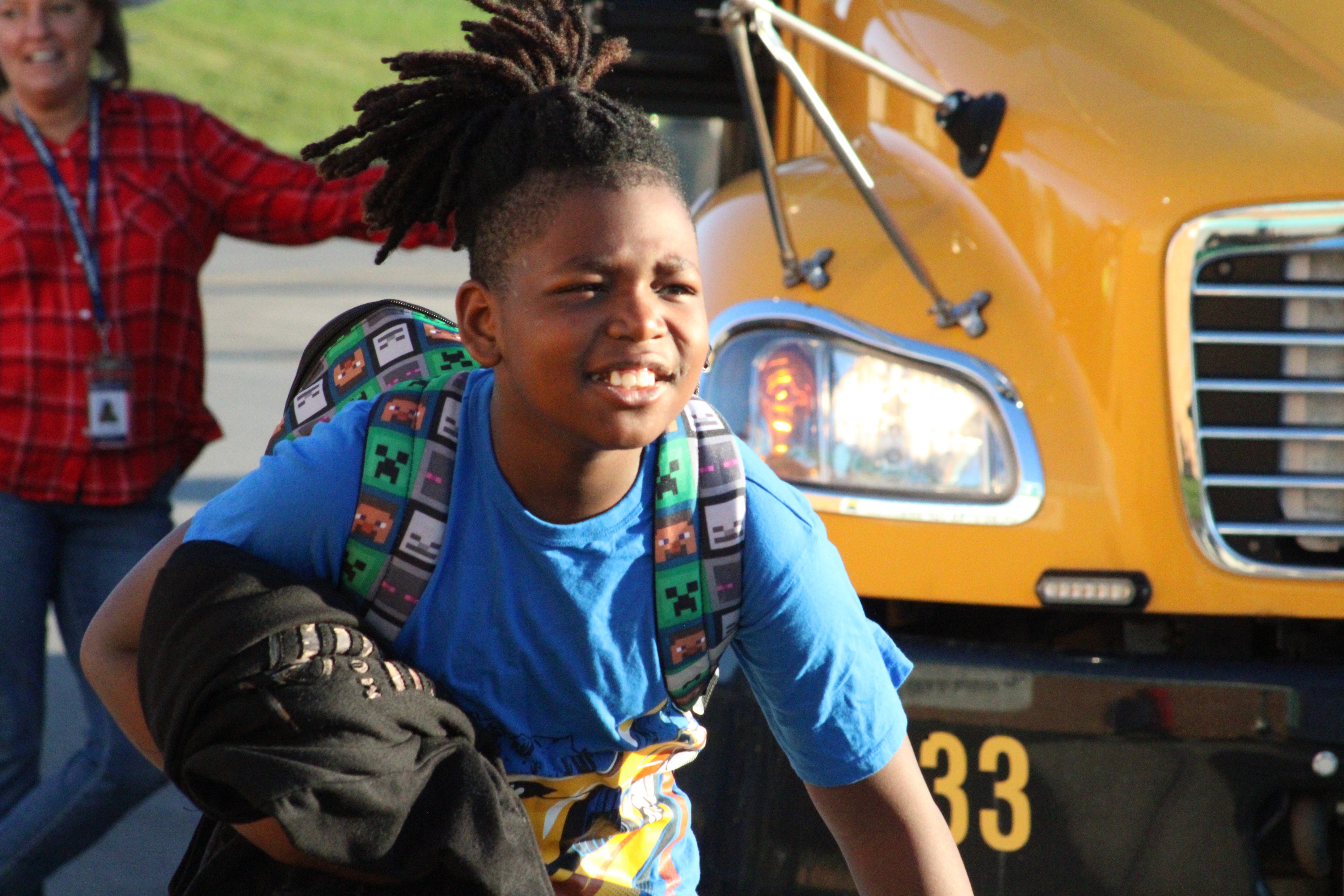 Continued Support of Non-Mandated Programs
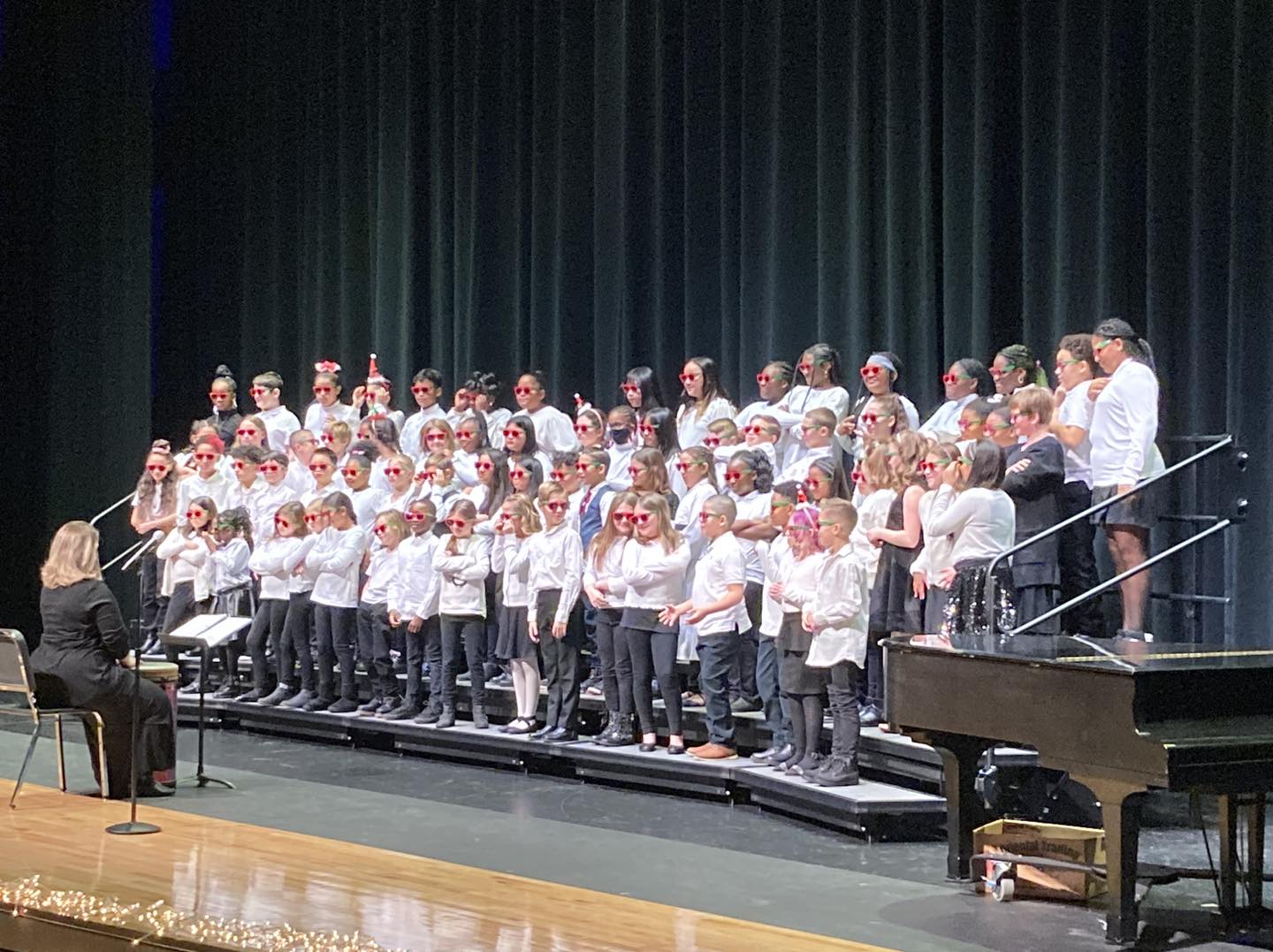 Non-mandated programs may not be required; however, they are crucial in a child’s social and academic development and self-confidence.  
Kindergarten
K-12 art classes
K-5 music program
Librarians at the elementary level
Maintains present class sizesand programs
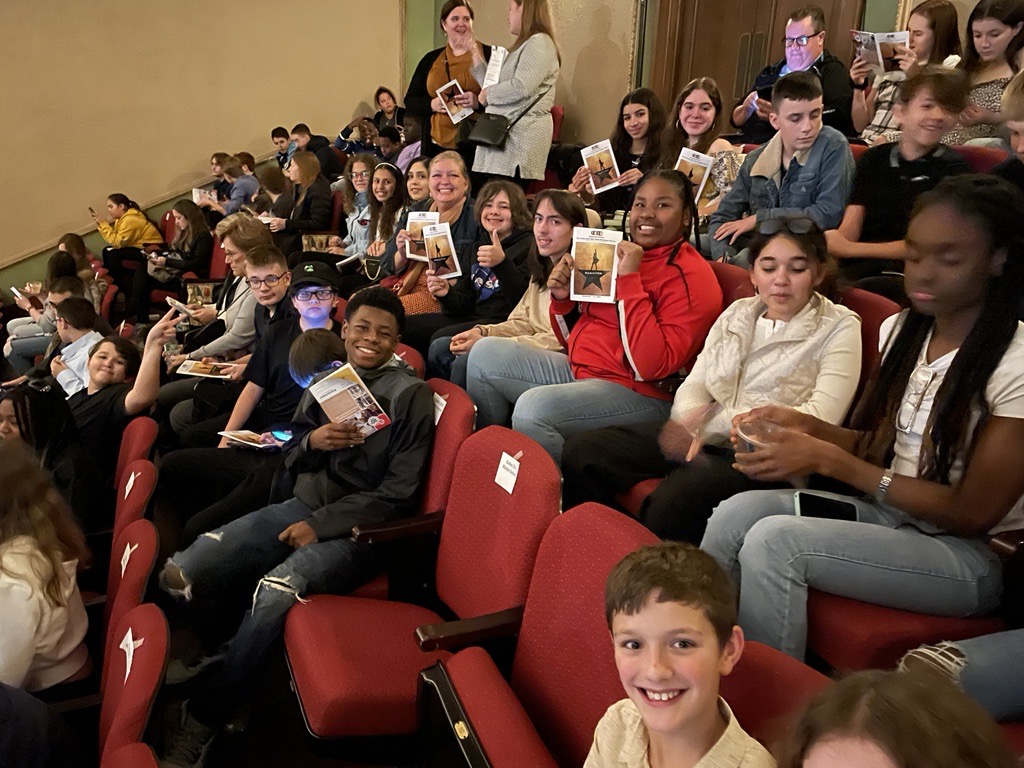 [Speaker Notes: Performing Ensembles at every building 
Bell Choir
Orchestra
Band
Chamber Ensembles 
Choir
District Art Show each year to showcase our talent
High Needs District need counselors to help all students!]
Non-Mandated ≠ Not Important
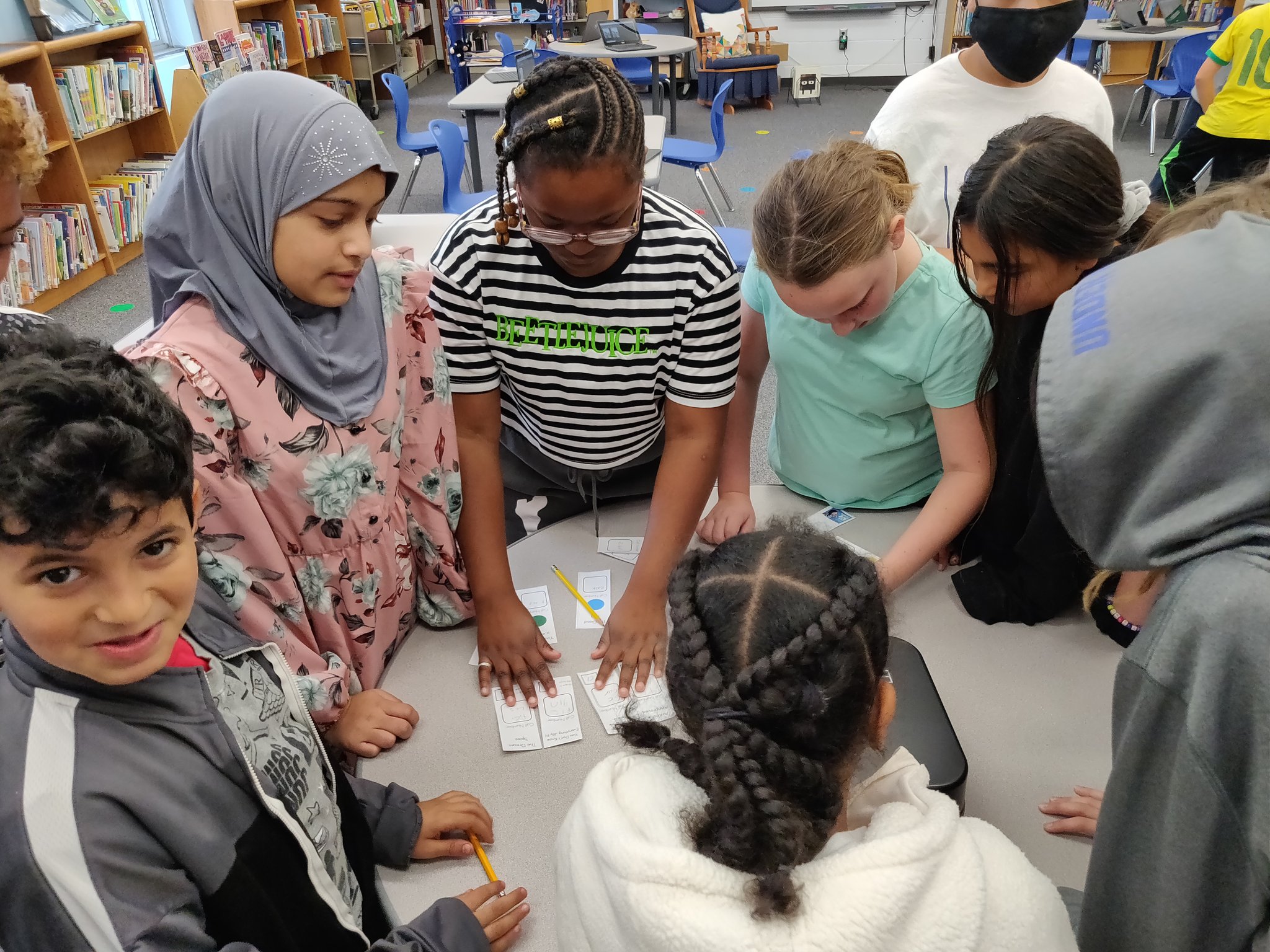 AP and college-credit courses 
College and Career Center
Interscholastic athletics
Extracurricular clubs at each school
Instrumental lessons 
Performing ensembles
School plays and musicals
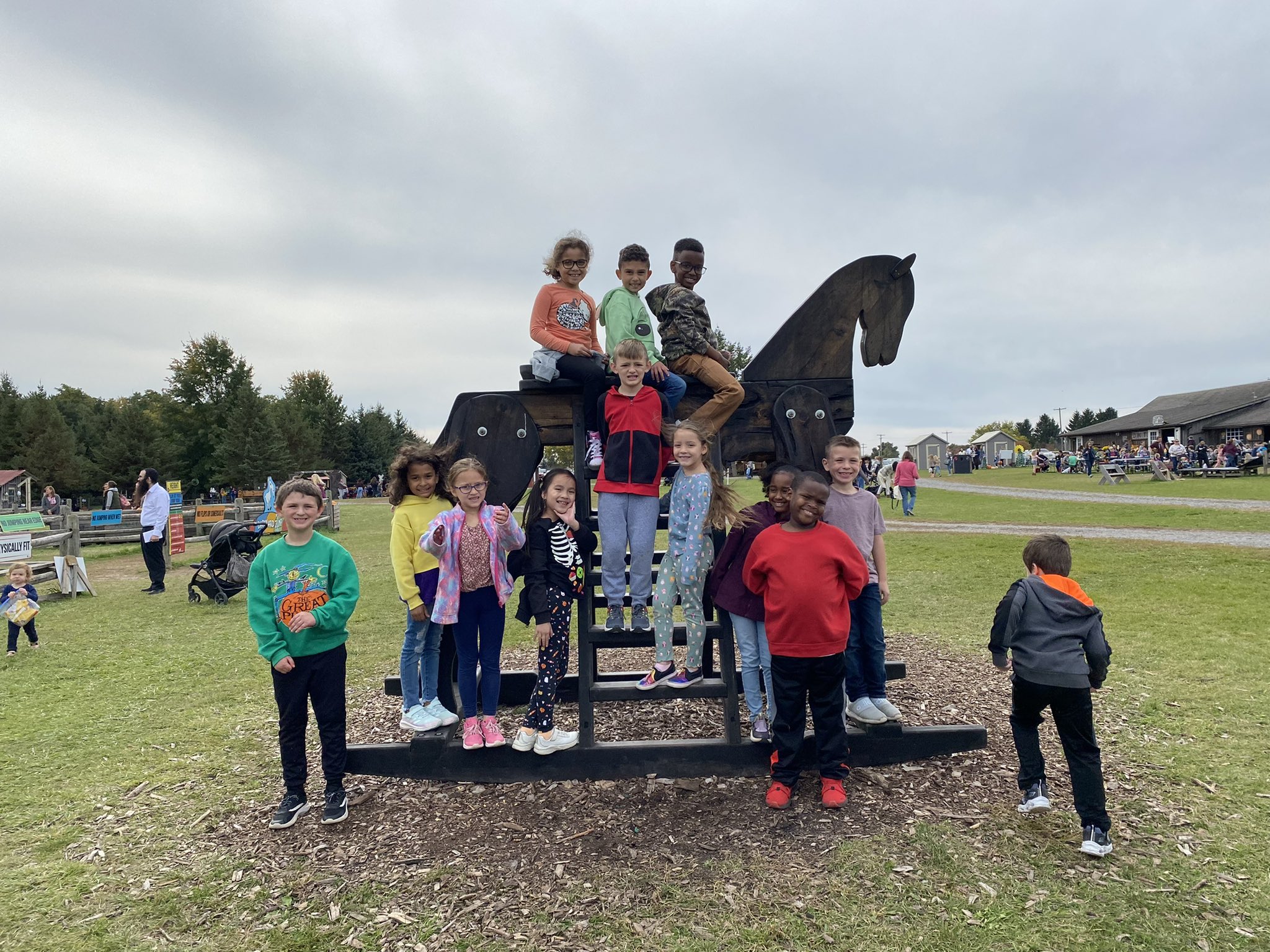 [Speaker Notes: Performing Ensembles at every building 
Bell Choir
Orchestra
Band
Chamber Ensembles
Choir
District Art Show each year to showcase our talent
High Needs District need counselors to help all students!]
Budgeting Process
Typical Budgeting Types
Rollover: Taking the current year’s budget and rolling it over, adding or reducing programs and services depending on need. This is the least time-consuming type of budget and typically adds percentages to categories.
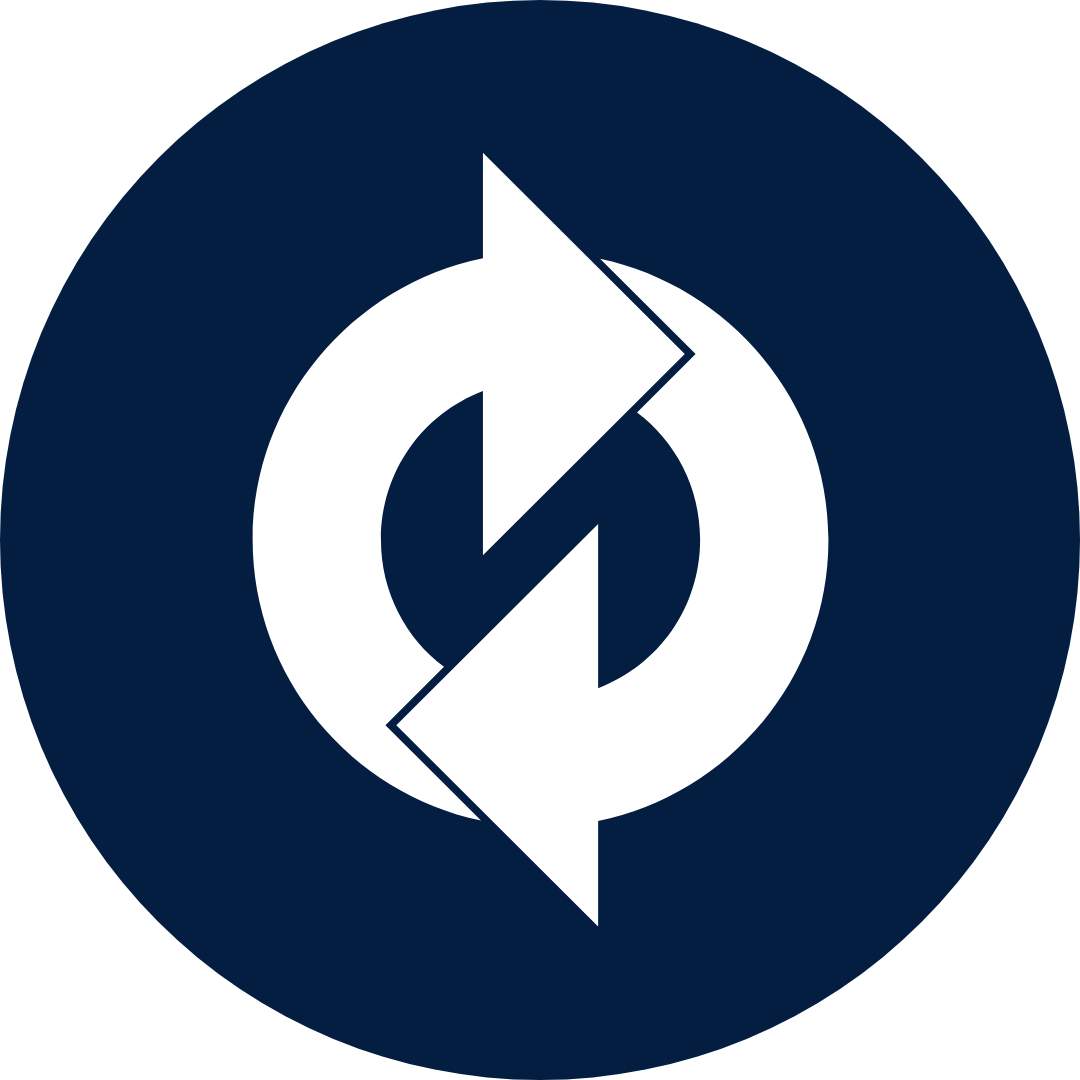 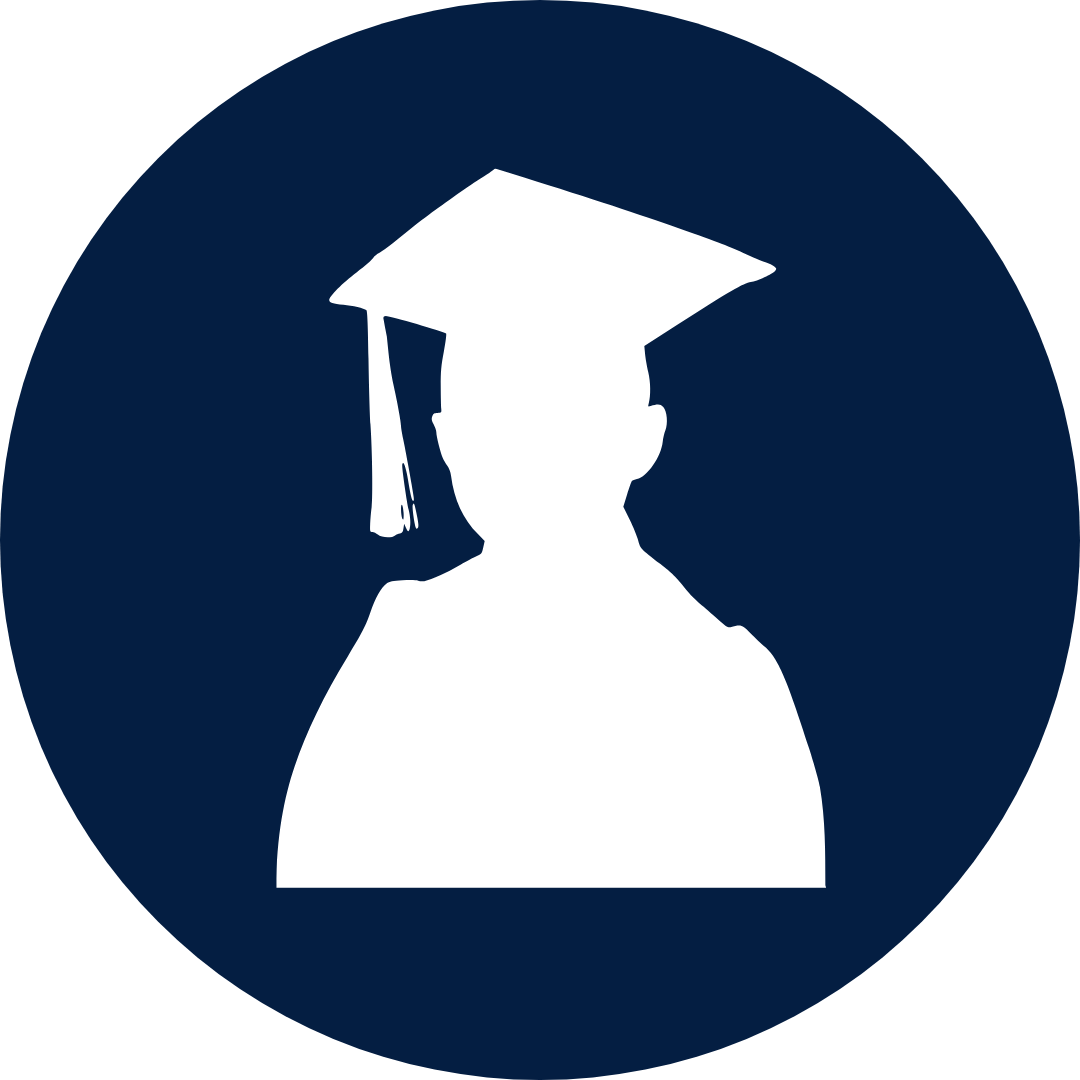 Per Pupil Allocation: Allocating based on how many students reside in the building on a certain date. Usually, high/middle schools allocated more per student than elementary level.
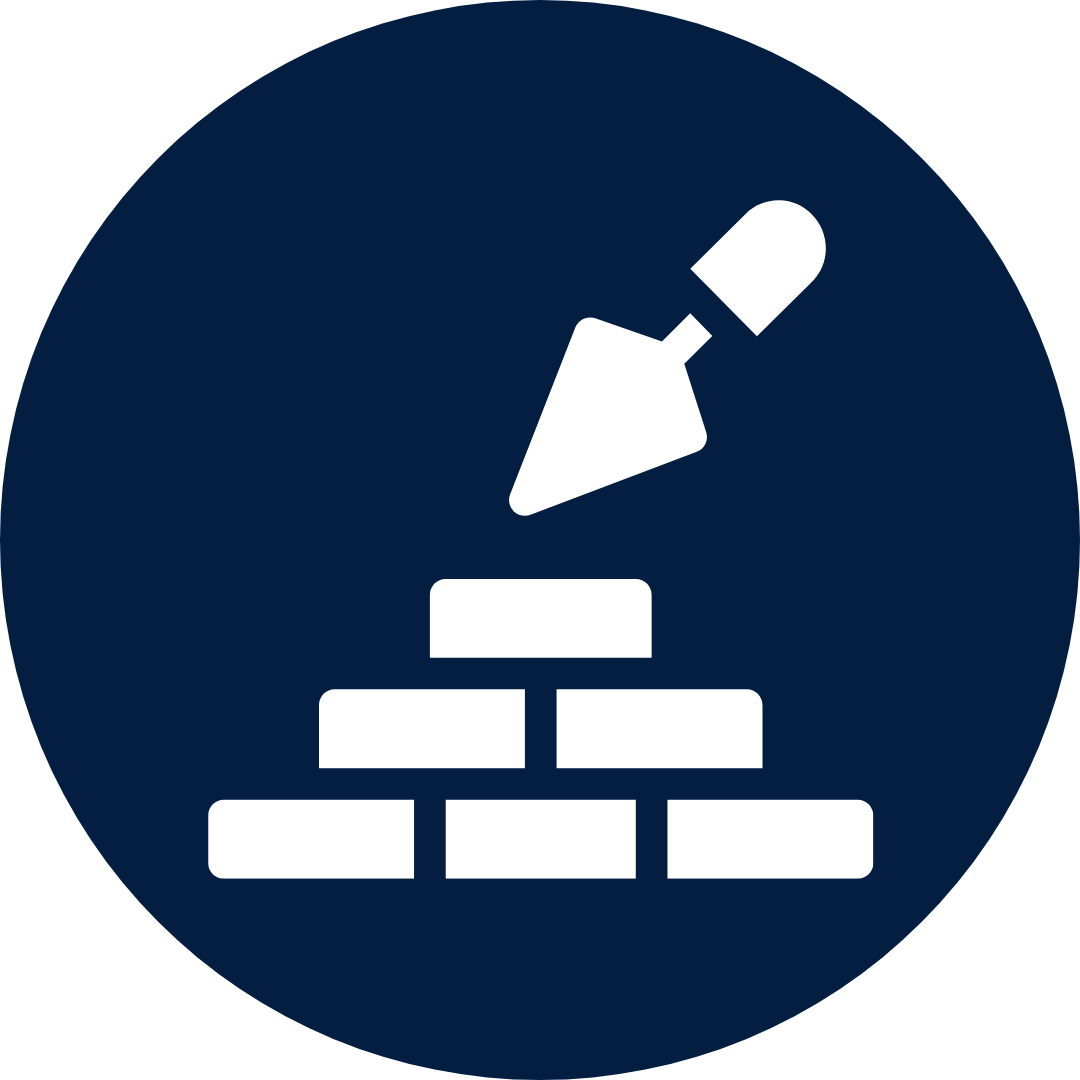 Modified Zero-Based: Starting from nothing and building the budget from the bottom up addressing student and staff needs.
[Speaker Notes: Rollover
Simply taking the current year budget and rolling it over, adding or reducing programs and services depending on need. This is the least time-consuming type of budget and typically adds percentages to categories.
Downsides:
Staff members spend what they get
Less community faith

Per Pupil Allocation
Every building gets an allocation based on how many students reside in the building on a certain date. Usually, high/middle schools allocated more per student than elementary level. 
Downsides:
Can be problematic if there are fluctuations in student counts
Equity considerations

Modified Zero-Based
Start from nothing and build the budget from the bottom up addressing student and staff needs
Downsides:
More work by the school community
Tighter budgeting practices could lead to less flexibility]
Predicting Expenditures
Non-staff Expense Drivers
Employee benefits
Health insurance
NYS pension plans
Utilities
Electric
Fuel
Parts 
Debt Service
Principal 
Interest
Staff Determination
Student enrollment
Student needs
Student programs
Contract negotiations
Preliminary Budget
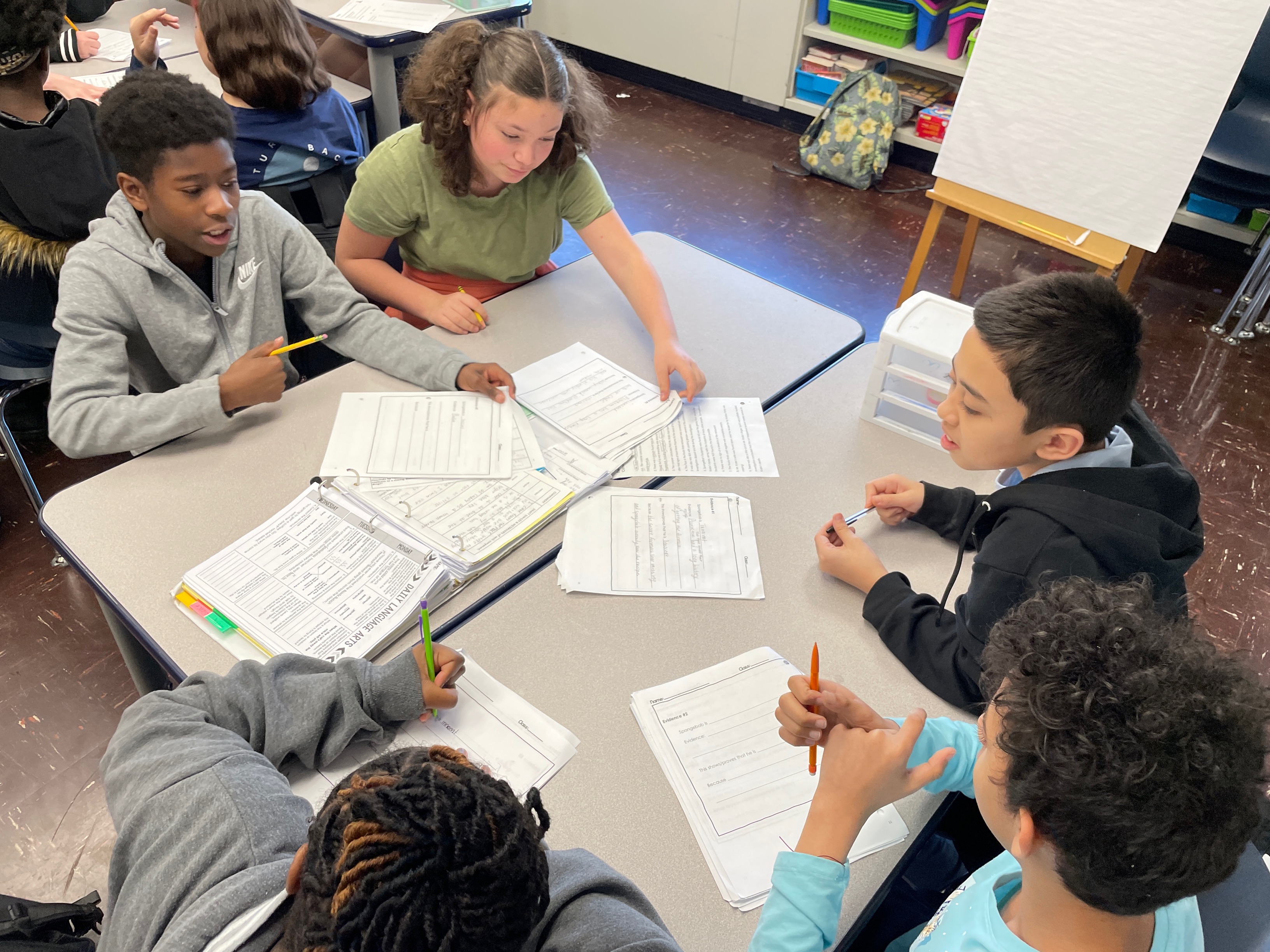 $ 133,061,110

3.5% increase from 2023-24
Medical, Vision, and Dental Benefits
1.2% increase over last year 
 increase of $269,198 
Lower due to switch in Medicare Advantage carrier to Aetna.
Transportation
3.25% increase over last year
Increase of $189,578
Facilities and Operations
6.17% increase over last year
Increase of $536,508

Important Notes: *Special Education still TBD
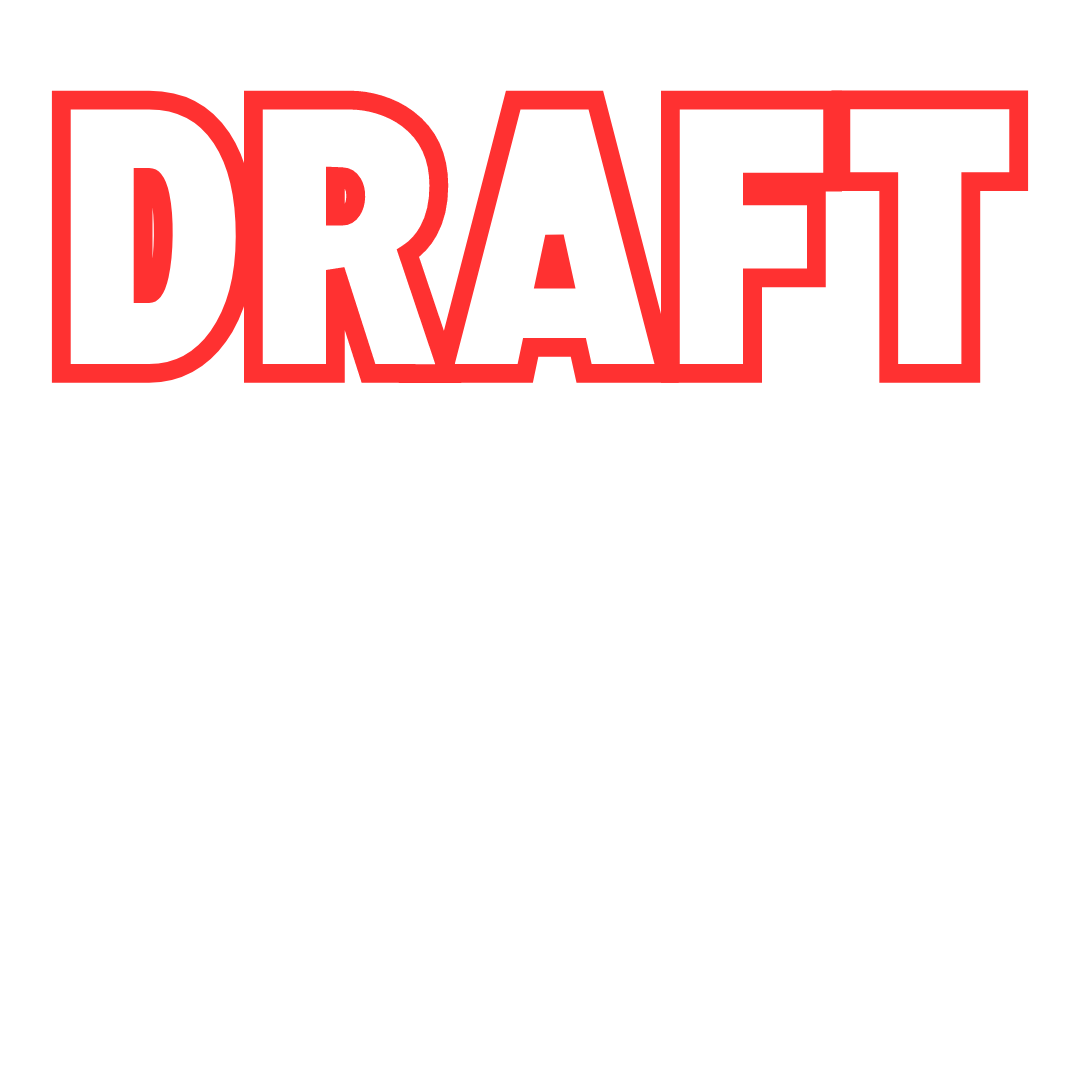 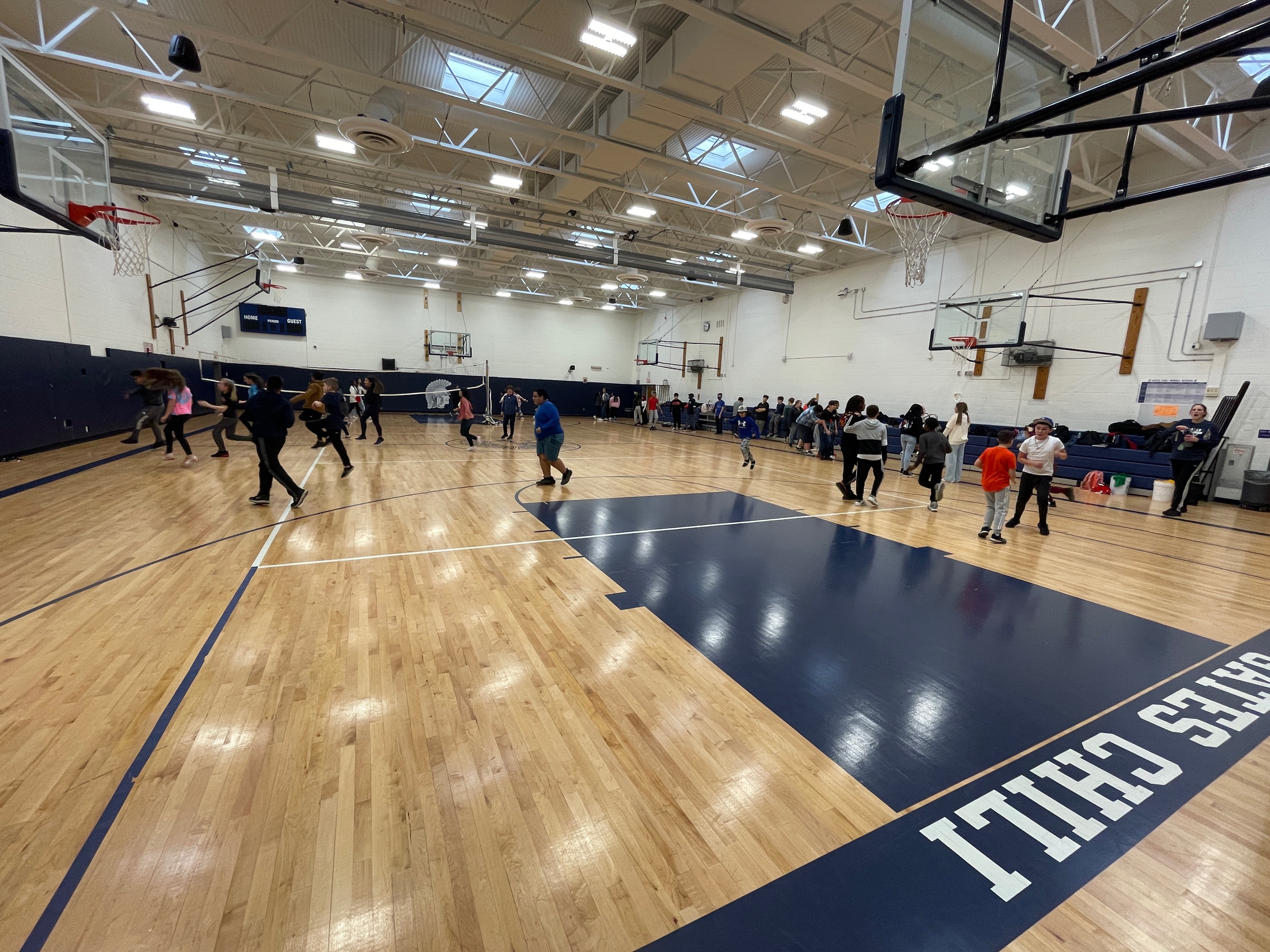 [Speaker Notes: Minimal increase in Medical Insurance due to decreasing costs related to the switch to Aetna as a carrier.  Decreased Retiree Medical Insurance by $550,000]
Budget Drivers Explained
Medical, Vision and Dental Benefits
Minimal increase due to Medicare Advantage carrier switch 
Transportation
Special education placements 
We receive aid on 74.6% of our transportation expenses
Facilities and Operations 
New hire – Security Supervisor
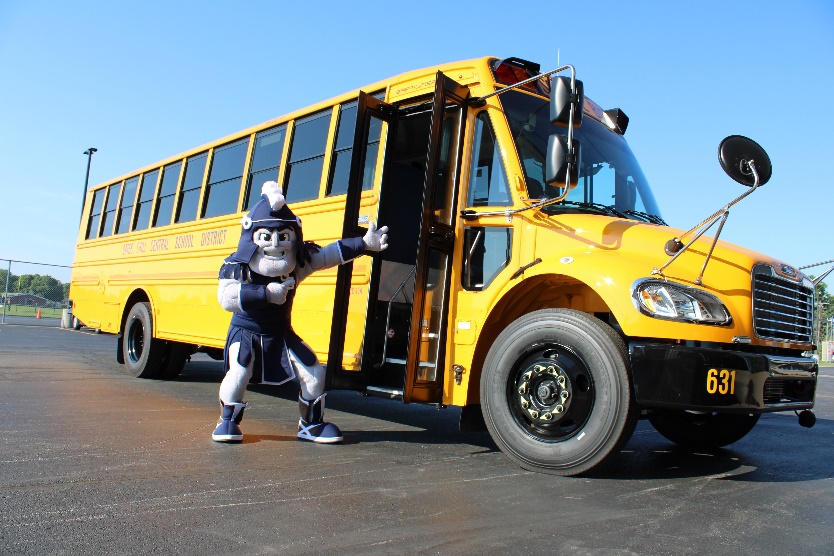 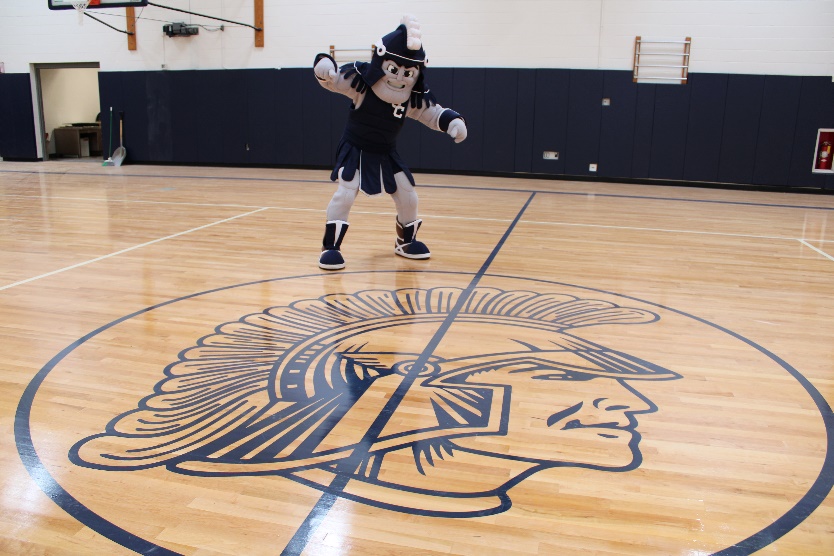 [Speaker Notes: 23-24 https://eservices.nysed.gov/publicsams/reports.do


TRANS NON-CAPITAL EXP EXCL SUM 	6,942,638 
TRANS CAPITAL EXP W/ SUMMER 	1,282,234 
2022-23 PUBLIC ENROLLMENT 	3,741 
# SQUARE MILES IN DISTRICT 	19.674 
TRANS SPARSITY ADJMT 		0.00000 
TR RWADA AR:1.01-(.46RWR) 	0.73500 
       STATE SHARING RATIO 		0.58400 
B. STATE SHARING RATIO*1.263 	0.73700 
C. TR ENRL AR:1.01-(.46EWR) 	0.71700 
SEL TRANSPORTATION AID RATIO 	0.73700]
ExpendituresWHERE DOES THE MONEY GO?
[Speaker Notes: Mitch to explain General Fund vs. other funds]
Unpredictability
Inflation: Fuel costs
Inflation: Materials, supplies, contractual services

Contractual Considerations
Contract Negotiations – 3 Bargaining Units
Market considerations

Relieving our Reliance on Appropriated Fund Balance
2024-25Budget Development Challenges
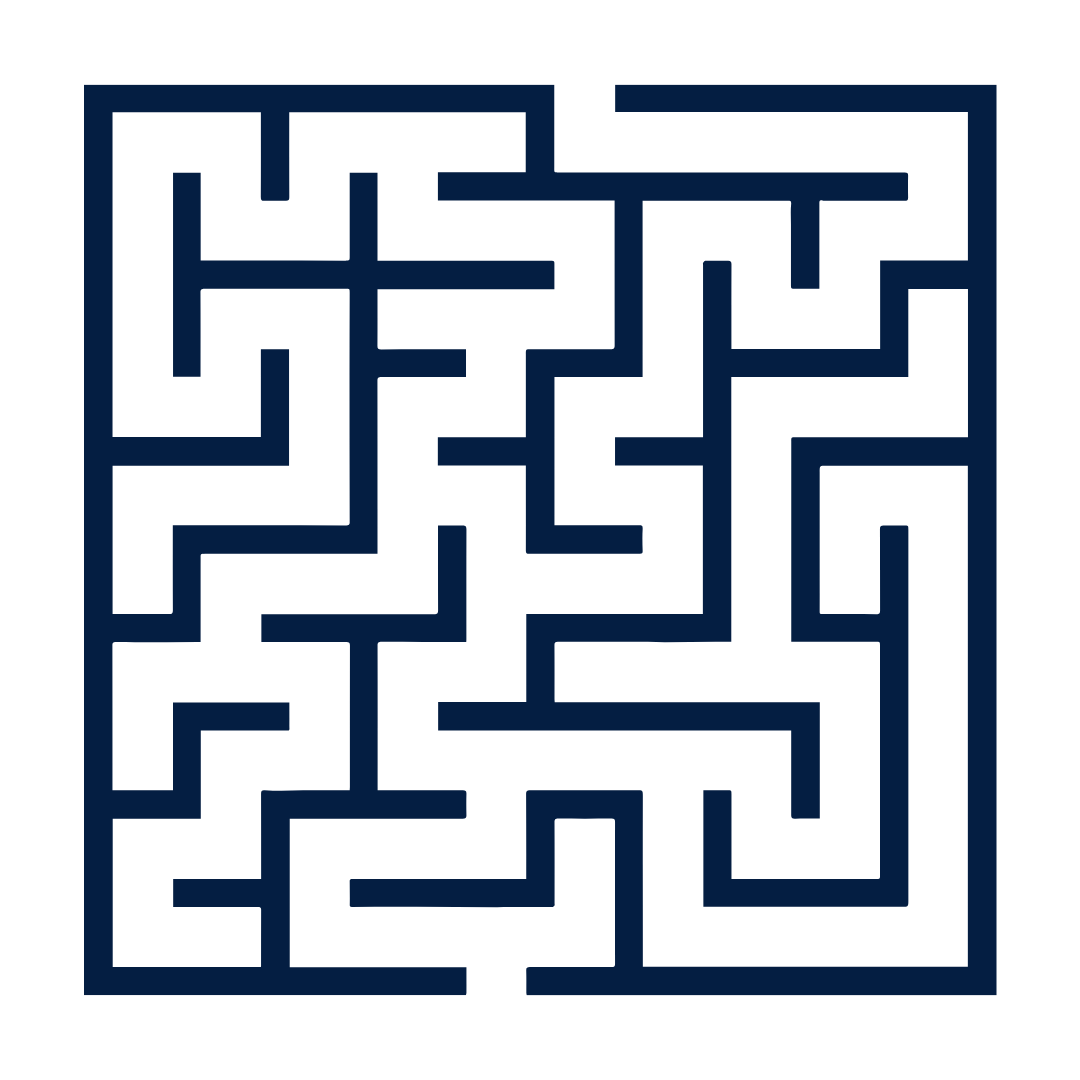 2024-25: Estimated Expenditure Budget Breakdown
Salaries and Benefits  67¢
Debt Service, Capital Outlay, Transfers 10¢
BOCES Services  12¢
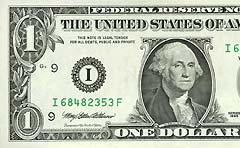 Services, Tuition, Fees, Insurance    6¢
Materials, Supplies, Books    2¢
Utilities    2¢
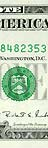 Equipment and School Buses  <1¢
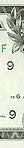 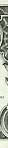 Fuel  <1¢
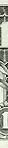 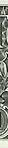 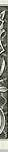 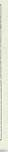 [Speaker Notes: Total		100.00%	133,061,110
Salaries & Benefits	66.46%	88,450,217
BOCES Services	12.37%	16,452,036
Debit Service, Capital Outlay, Transfers	10.17%	13,523,605
Services, Tuition, Fees, Insurance	6.52%	8,666,187
Materials, Supplies, Books	1.79%	2,375,615
Utilities		1.67%	2,223,700
Fuel		0.58%	775,000
Equipment & School Buses	0.45%	594,750.]
2021-22 Operational Expenses
9.9%
26.9%
59.2%
Note: This slide does NOT include Debt Service
[Speaker Notes: Pie chart by function codes as follows: 
General Support = 1000-1999 Including 
BOE
Superintendent
Business
Legal
Personnel
Building Operation and Maintenance, Security
Central Services
BOCES Admin
Judgements, Assessment Refunds; 

Instruction = 2000-2999; 
Transportation = 5000-5999; 
Community Service = 6000-8999 
Driver’s Education
Defensive Driving
Community Education
Lifeguard, First Aid; 
Employee Benefits = 9000-9099]
2021-22 Non-Instructional Spending
5.69%
5.86%
35.85%
37.86%
11.87%
[Speaker Notes: Largest in the Special Items category is BOCES Admin. 
Also included are 
Liability Insurance
School Dues 
Property Tax Refunds.
Legend breakdown by ARM Function: 
BOE = 10XX; 
Central Admin. = 12XX; 
Finance = 13XX; 
Staff = 14XX; 
Central Services = 16XX; 
Special Items = 19XX; 
District Transport = 5510; 
Trans. From BOCES = 5581]
2021-22 General Fund Expenses Statewide Comparison
Key Take-away
Our spending breakdown is nearly in line with statewide averages. The largest variance is in General Support. Our General Support are lower than the statewide average as a percentage of the budget.
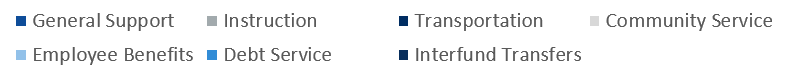 Note: For Gates Chili CSD, Debt Service is included in Interfund Transfers
[Speaker Notes: Our interfund transfer includes is 23.70% while the combined for state it about 4.16%.  
In FY 2021/2022, the District transferred $17M to Capital for the $45.5M project from Capital Reserve in the amount of $15M and $2M from budgetary appropriations for the HS Emergency roof project.  
This is skewing the %-age accordingly.  Otherwise, GC would be in alignment with the rest of the state.]
2021-22 Instructional Spending
Key Take-away: 
As a percentage of total expenditures, GCCSD puts significant resources directly towards instructional programs compared other districts in the region. Federal Funds are having an impact on this chart.
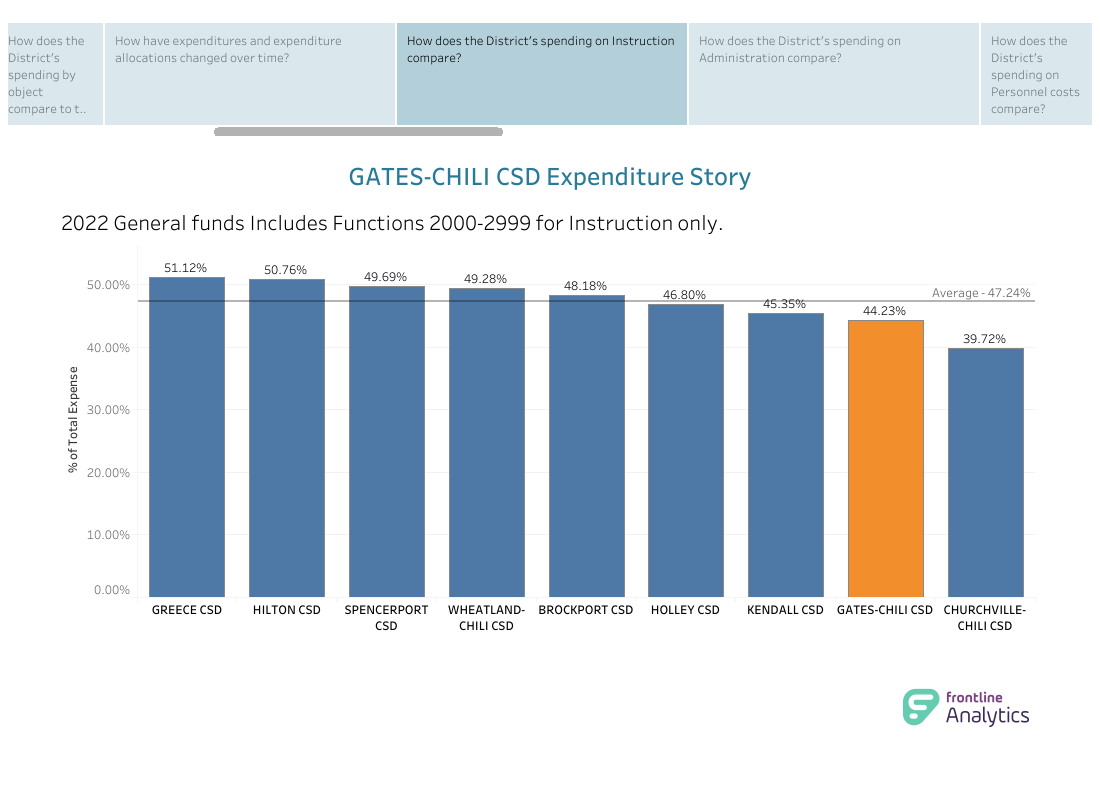 GATES CHILI CSD
[Speaker Notes: Reduction in instructional funding due to ARPA/CRRSA funds used for General Fund Instructional Expense.]
2021-22 General Fund Spending by Object Code
[Speaker Notes: GC: Personal = 36.02%		NYS: Personal = 46.33%
       Equipment = 0.26%	         	        Equipment = 0.55%
       Contractual = 19.45%                	        Contractual = 21.75%
       Debt Service Principal = 0         	        Debt Service Principal = 3.68%
       Debt Service Interest = 0                          	        Debt Service Interest = 1.04%
       Employee Benefits = 20.56%     	        Employee Benefits = 22.49%
       Interfund Transfers = 23.70%    	        Interfund Transfers = 4.16%

Personal (yes, this is the spelling): salaries comes directly from ARM, not a F5 thing. All object codes that begin with .1 are reported here.

Mitch - yes this is Debt Service. However, this particular FY is when we transferred to H Capital Fund for the $15M in reserves to fund the $45.5M Capital Project plus another $2M for the Emergency Roof Project. No, most Districts pay debt P & I directly through general fund. Comptroller is trying to do away with V Debt Service Fund.]
General Fund Spending by Object Code Trending
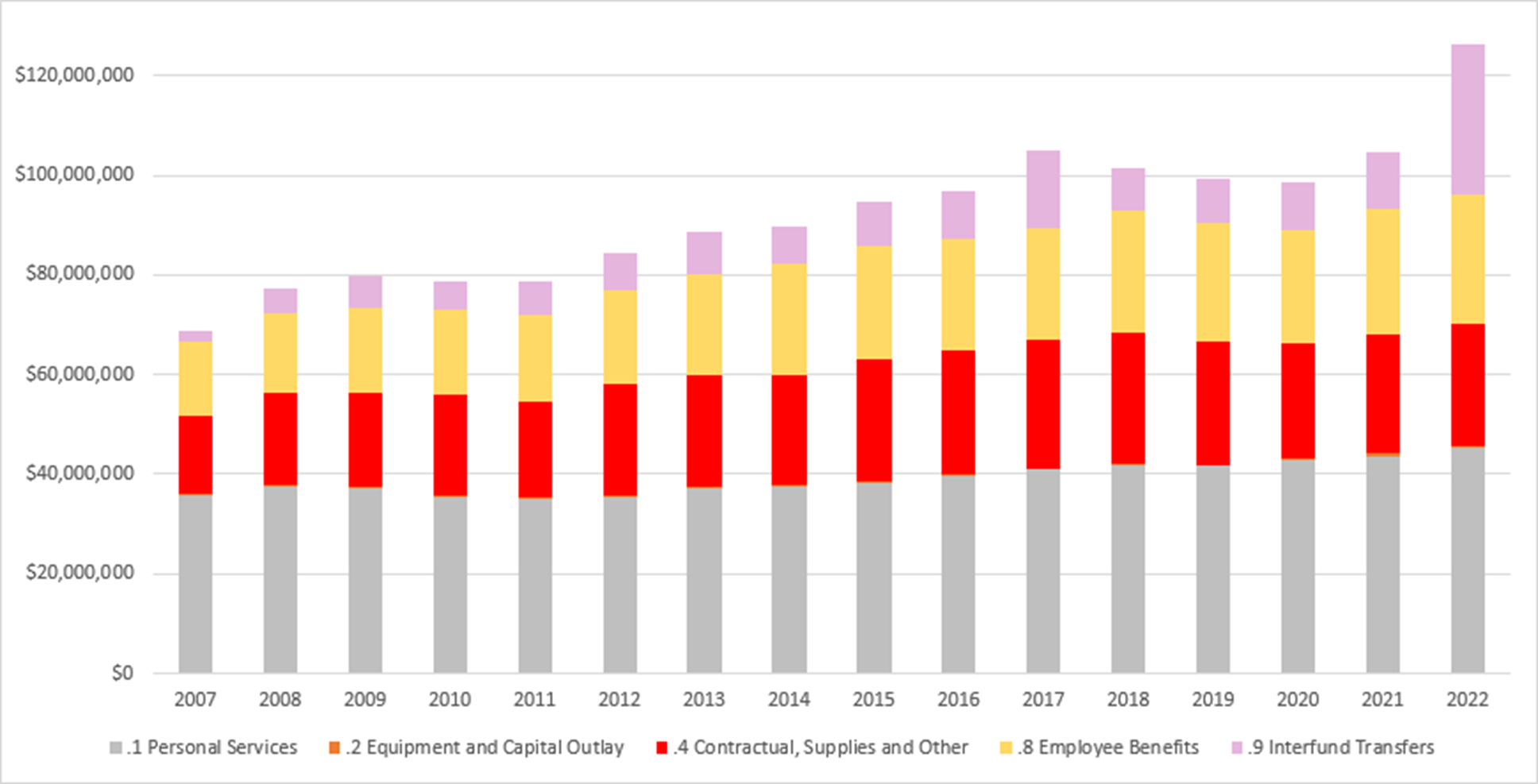 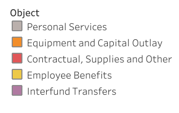 [Speaker Notes: Increased spending overall due to I/F transfer from A to H for Capital Reserves:  $15M Capital Reserve + $2M Budget Appropriations.]
Expenditures Per Building Per Student
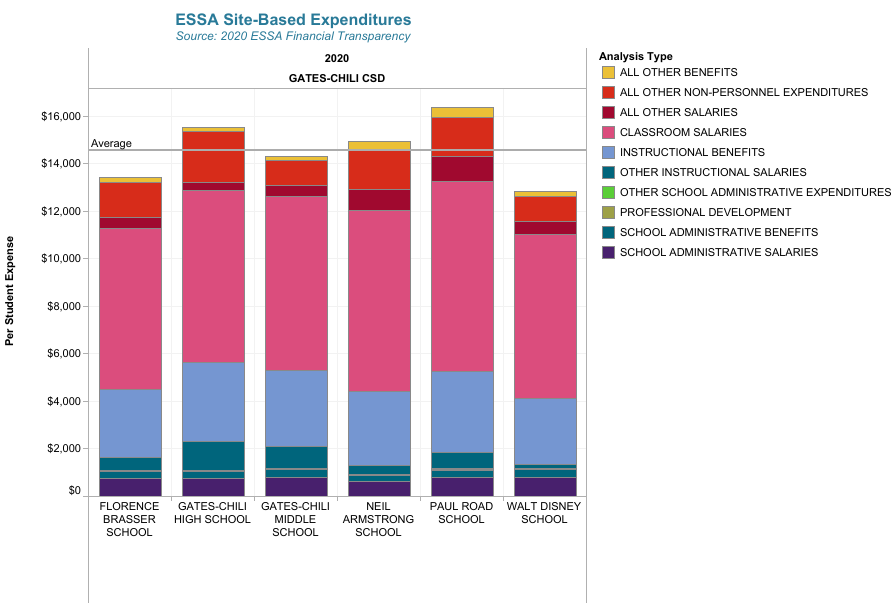 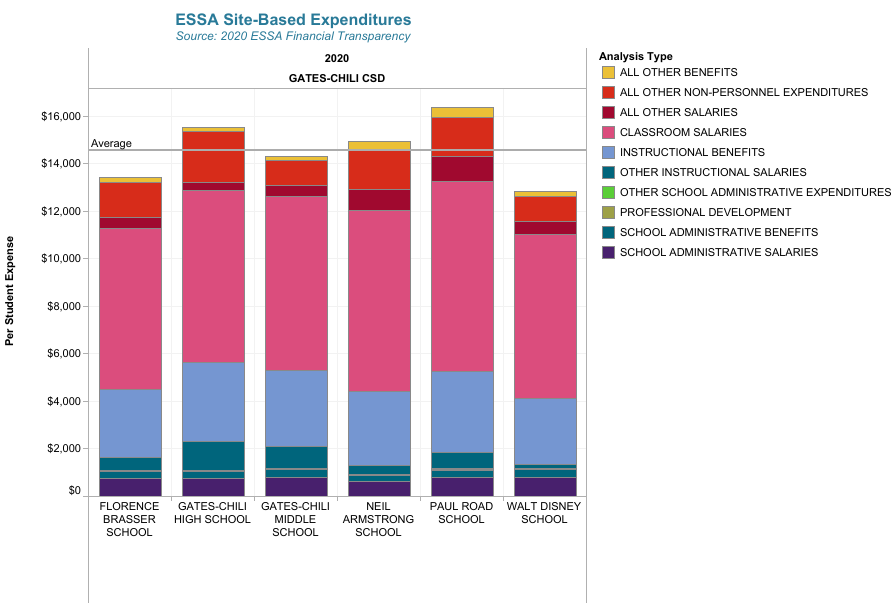 [Speaker Notes: The exclusions include BOCES, Transportation, Tuition to Other Schools, Debt Service. 
FB = 375
PR = 413
WD = 404
NA = 388
MS = 865
HS = 1128]
Instructional Administration
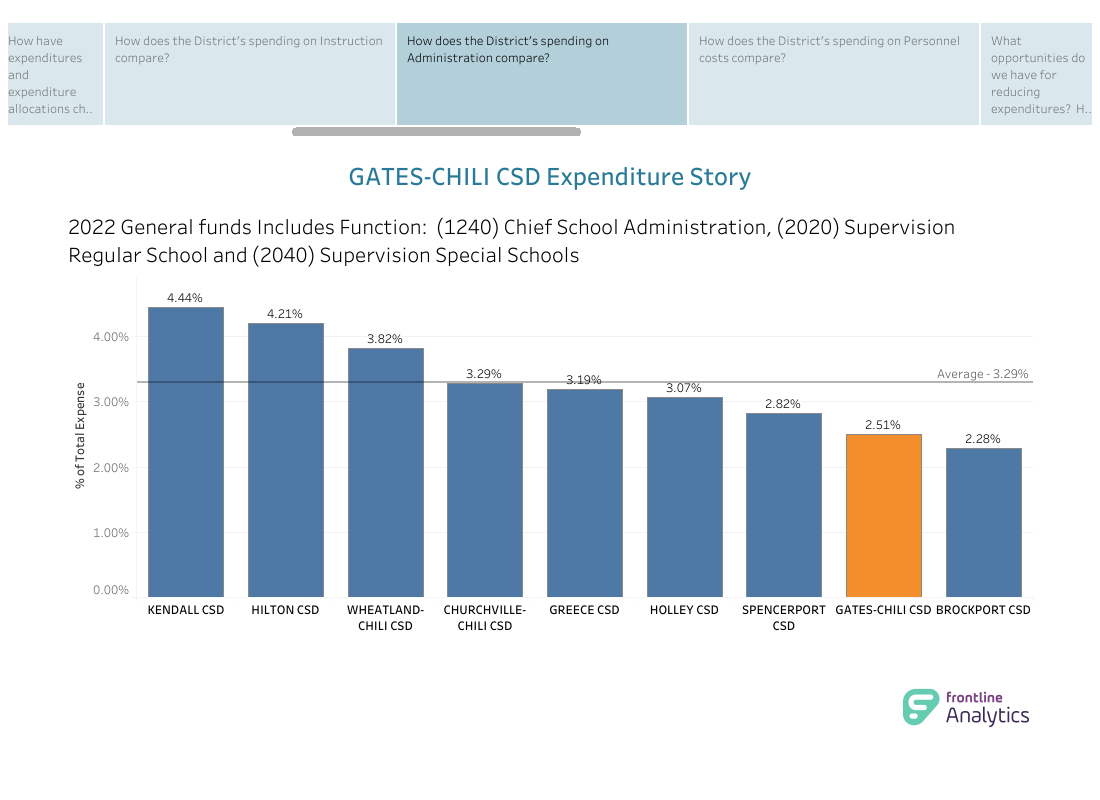 Key Take-away: Regionally,
GCCSD spends in the lower half on administration.
GATES CHILI CSD
Cost per Student Comparison
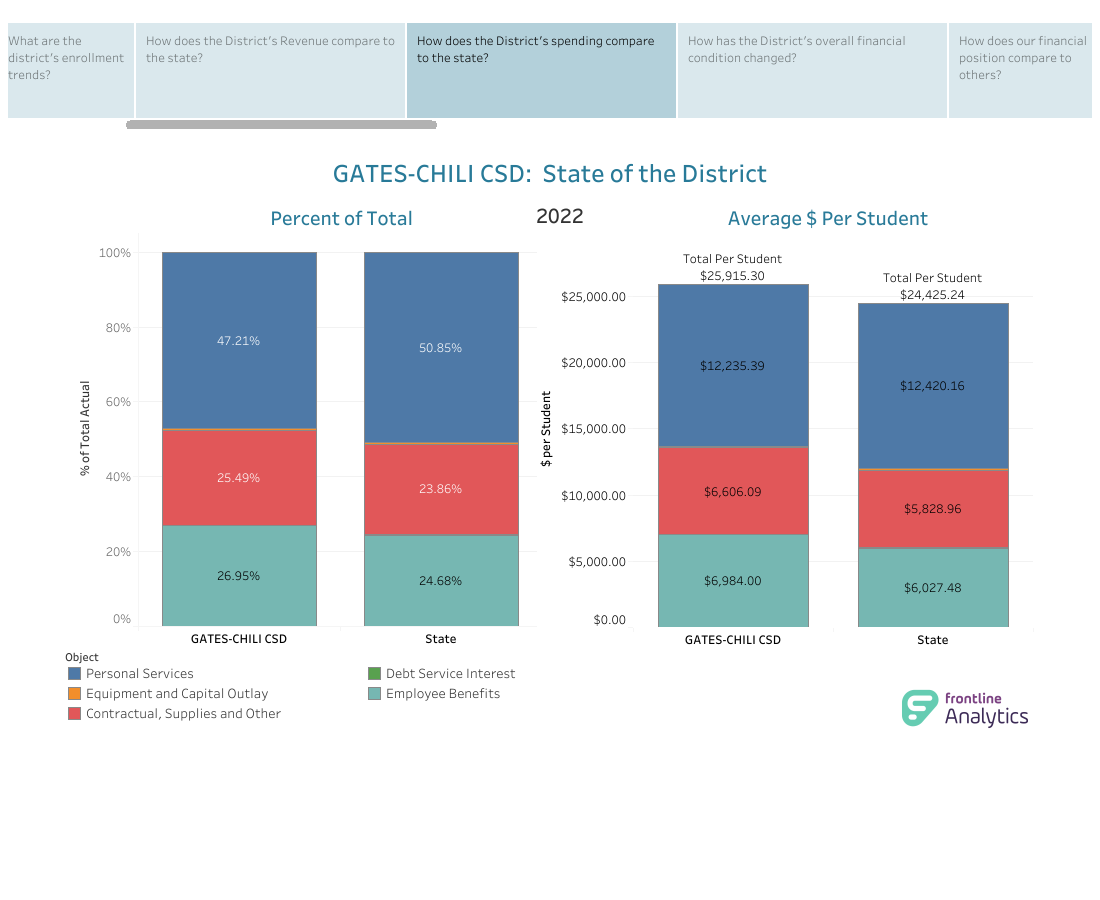 Gates Chili CSD
Gates Chili CSD
Gates Chili CSD
[Speaker Notes: Personal services = ALL .1 object codes
Equipment = .2 object codes
Contractual, Supplies, other = .4 object codes
Debt Service P & I = .96 + .97 object codes
Employee Benefits = .8 object codes]
About Our Staff
Active Employees and Retiree Information
Total active and retired employees:  1,991
(including substitutes)
Averages
Years of service:	9.97  years
Age: Active Employees:	46.50  years old
Age: Active Retirees:	68.46  years old
Active Employee Demographics
Total count: 877
[Speaker Notes: (no subs, coaches, or miscellaneous)]
Our Staff: Breakdown by Full-Time and Part-Time
[Speaker Notes: BATT Bus Attendant
CAB Cabinet 
CAFE School Nutrition Association 
COCH Coaches 
CONF Confidential 
CUST Custodian, Maintenance, & Security 
EXEC Executive Asst to the Superintendent 
GCAA Gates Chili Administrators' Association 
GCTA Gates Chili Teachers' Association 
MDIR Medical Director 
MECH Automotive & School Bus Mechanics Assoc 
MGRL Managerial 
MISC Miscellaneous 
SRP School Related Professionals 
SRP1 School Related Professionals - A1 
SRP2 School Related Professionals - A2 
SRPB School Related Professionals - B 
SRPC School Related Professionals - C 
SUPT Superintendent 
TRAN Transportation 
Miscellaneous  
       Accompanist - Instructional
       Accompanist - Non - Instructional
       Bus Drivers/Attendants Covid Hrs Faclity
       Co-Curricular Advisor
       Continuing Education Instructor - TRS
       Continuing Education Instructor - ERS
       Consulting
       Discretionary Benefit - LIFE
       Internal Auditor
       Lifeguard - Seasonal
       Non-Instructional - $225/day
       Recreation Supervisor PT
       School Aide - Field House
       Seasonal Help - Facilities
       Student Helper
       Seasonal Help - Mechanic
       Seasonal Help - Technology Dpt
       Tutor Out of District
       Tutor
       Water Safety Instructor]
Our Staff: Breakdown by Type
[Speaker Notes: Includes temporary employees too.  31 people difference ( active retirees included too)]
2024-25 Budgeting: Salaries
Contract Negotiations
SRP
CSEA
Transportation
All Other Contracts: 
Per Agreements
Staffing conversations: 
Ongoing to be completed by late March
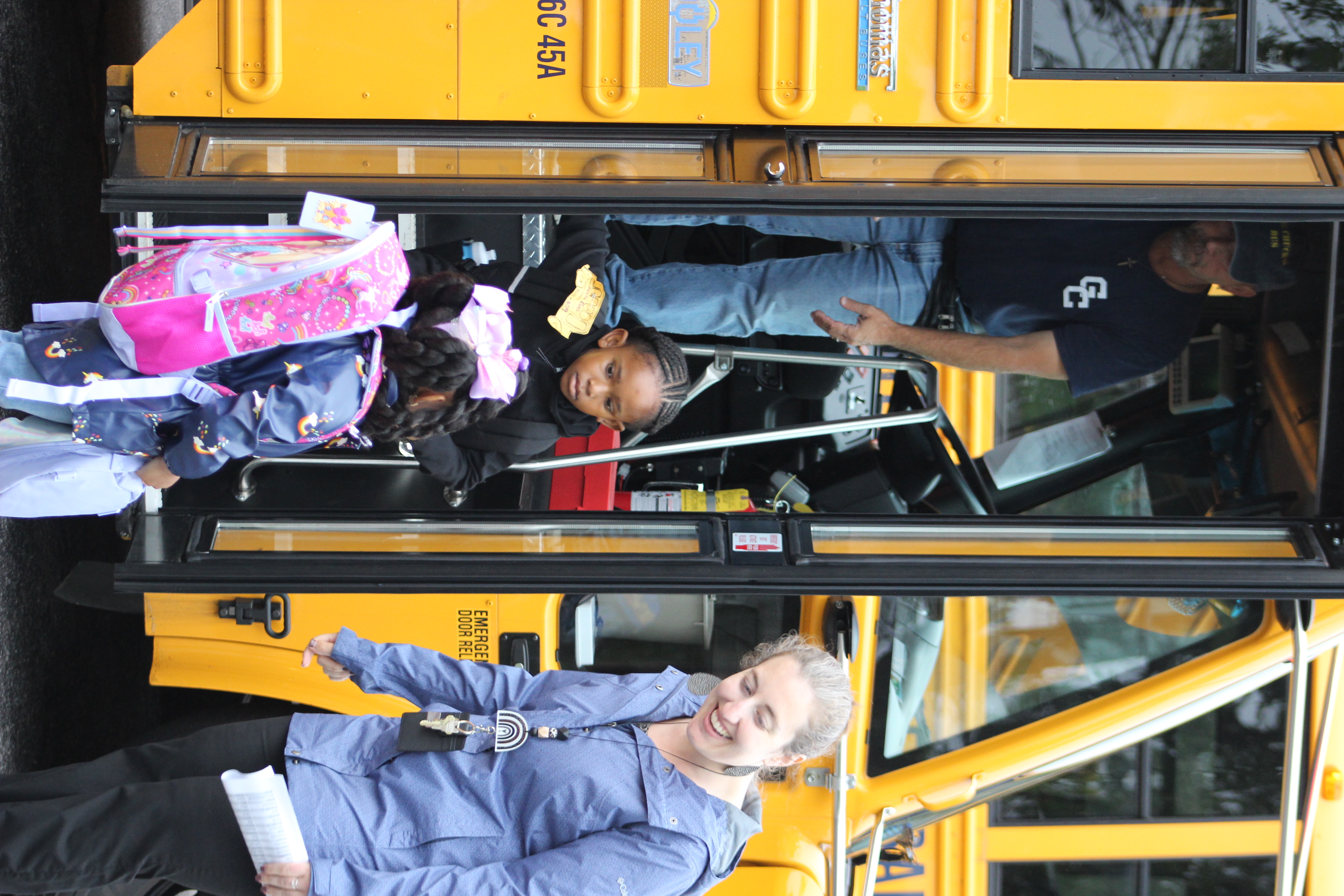 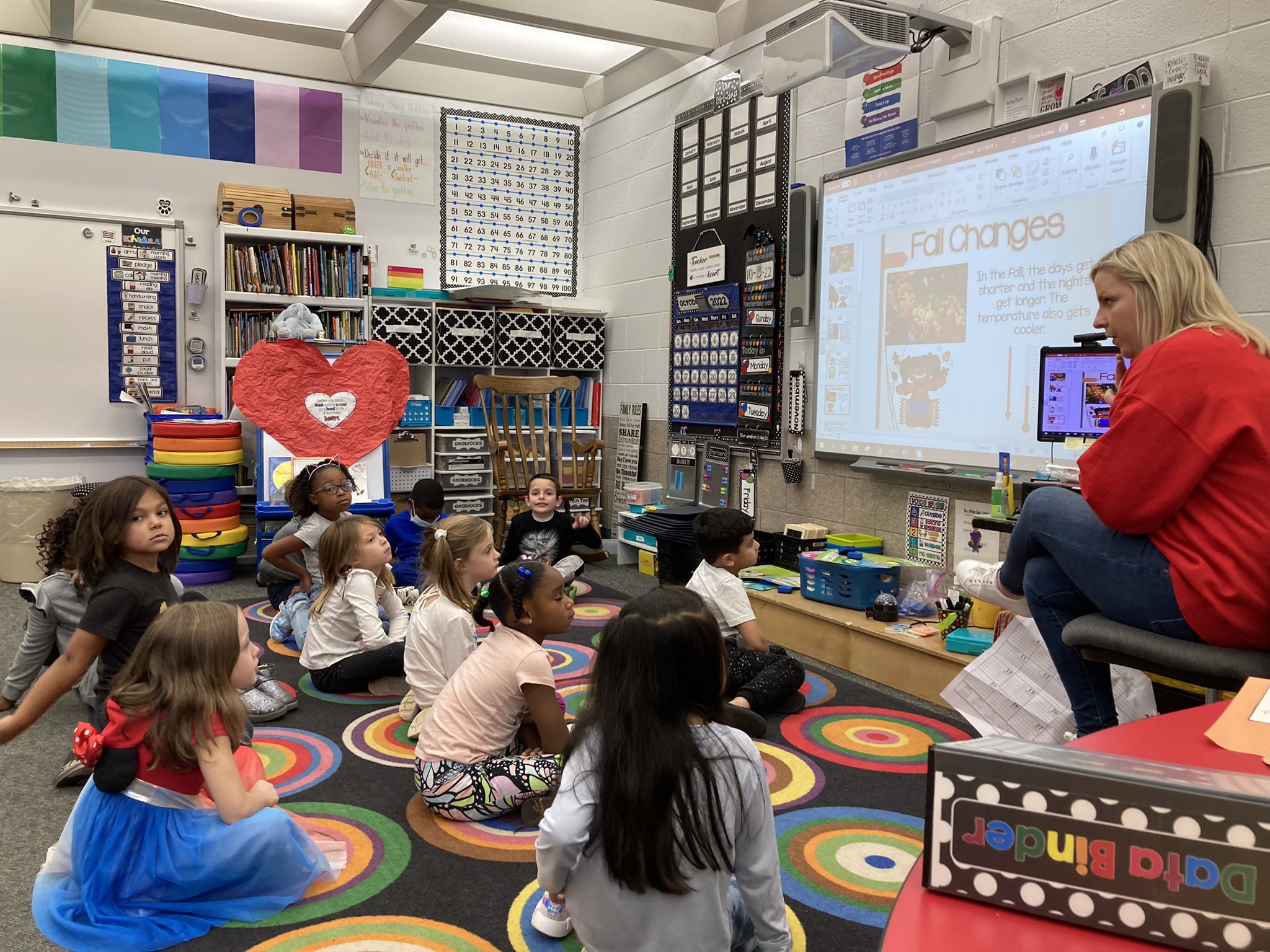 [Speaker Notes: CONF 2025
CSEA 2024
GCAA 2024
GCTA 2026
CAFÉ 2023
MECH ended in 2022
SRP 2024
Trans 2025]
2024-25 Contractual Salary Increases
[Speaker Notes: Slide only includes permanent employees. Does not include most part time employees. 

Also of note, all hourly employees received a $2.00 raise effective January 1, 2022, due to the continuing escalation of minimum wage and our inability to compete with the private sector.]
BUDGETING FORTeacher Salaries
[Speaker Notes: When reviewing this area of our budget, we will be speaking strictly to costs associated with CLASSROOM teachers. This does not include other areas like counselors, psychologists and nurses.]
Cost of New vs Veteran Teacher
[Speaker Notes: Used Single for the new teacher and Family for the Veteran Teacher.  HCHP for New and Value for the Veteran Teacher]
Student–to-Staff Ratios
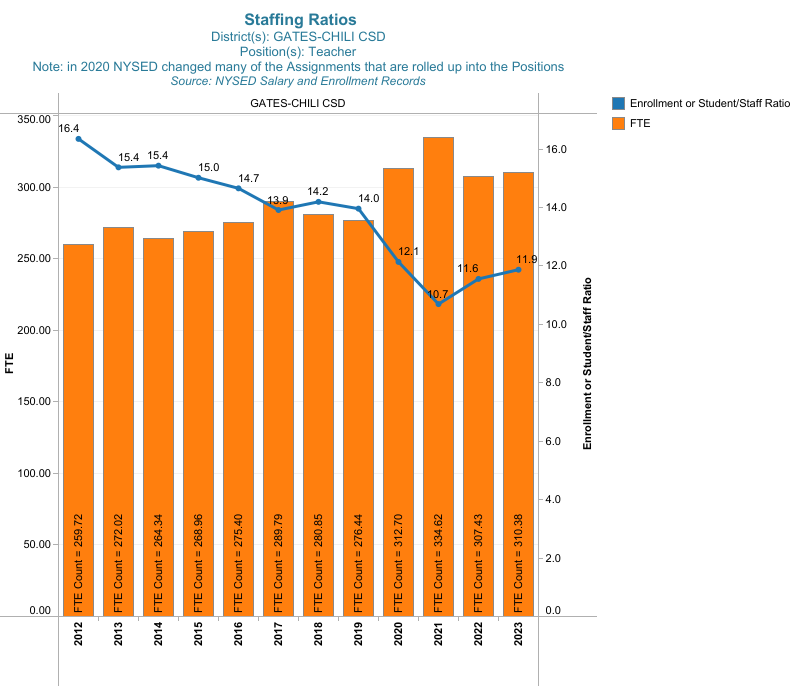 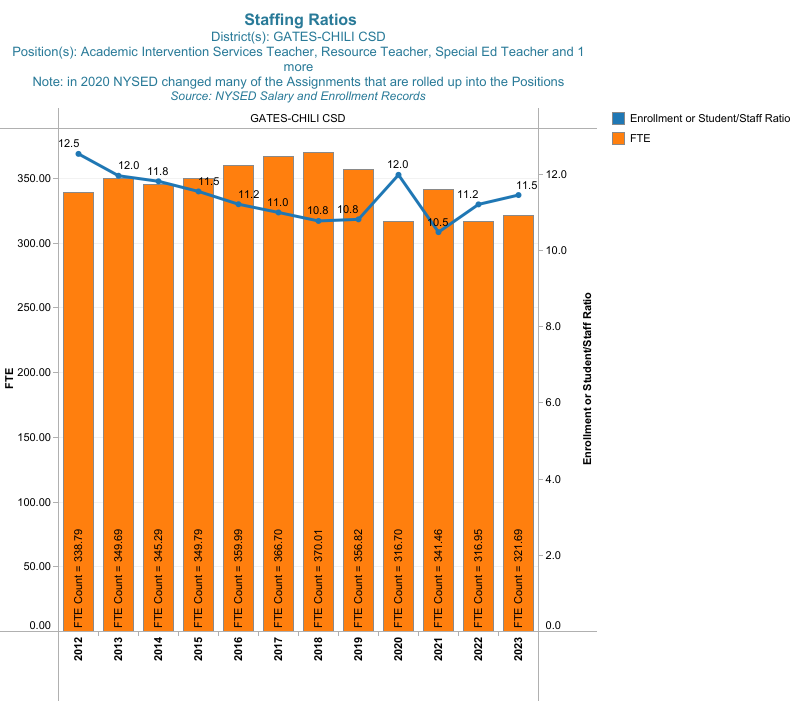 [Speaker Notes: Staff here includes Teaching Staff Only: AIS, Special Ed, Reg. Ed. (not administration, counselors, Psych., PT, OT, Social Worker, etc.)]
Regional Comparison: Student Per Teacher
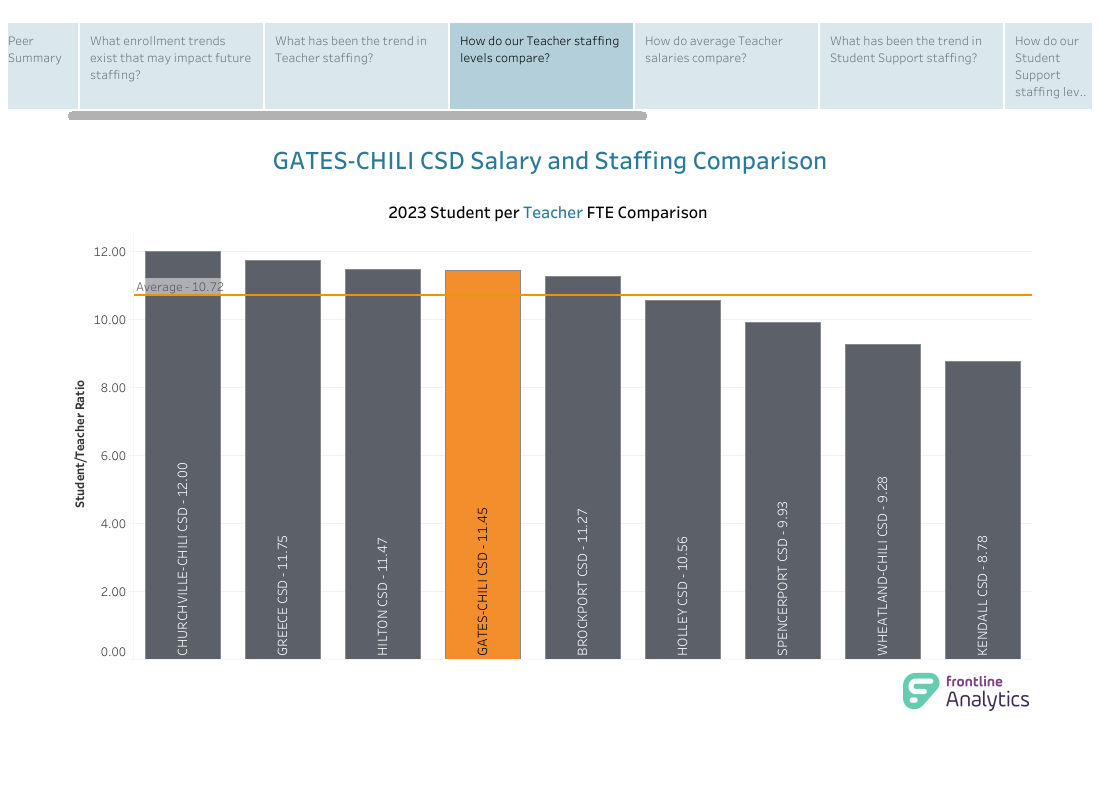 GATES CHILI CSD – 11.45
Regional Comparison: Teacher Salaries
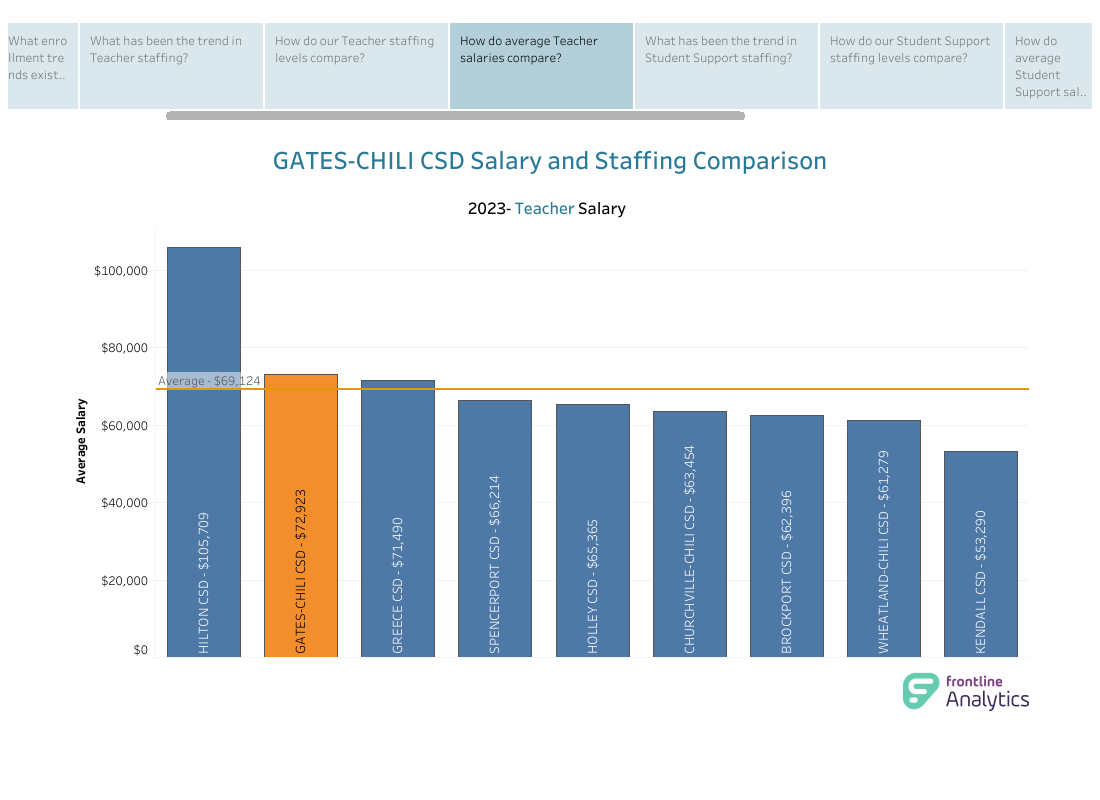 GATES CHILI CSD – $72,923
Student Enrollment and Teacher FTE Change
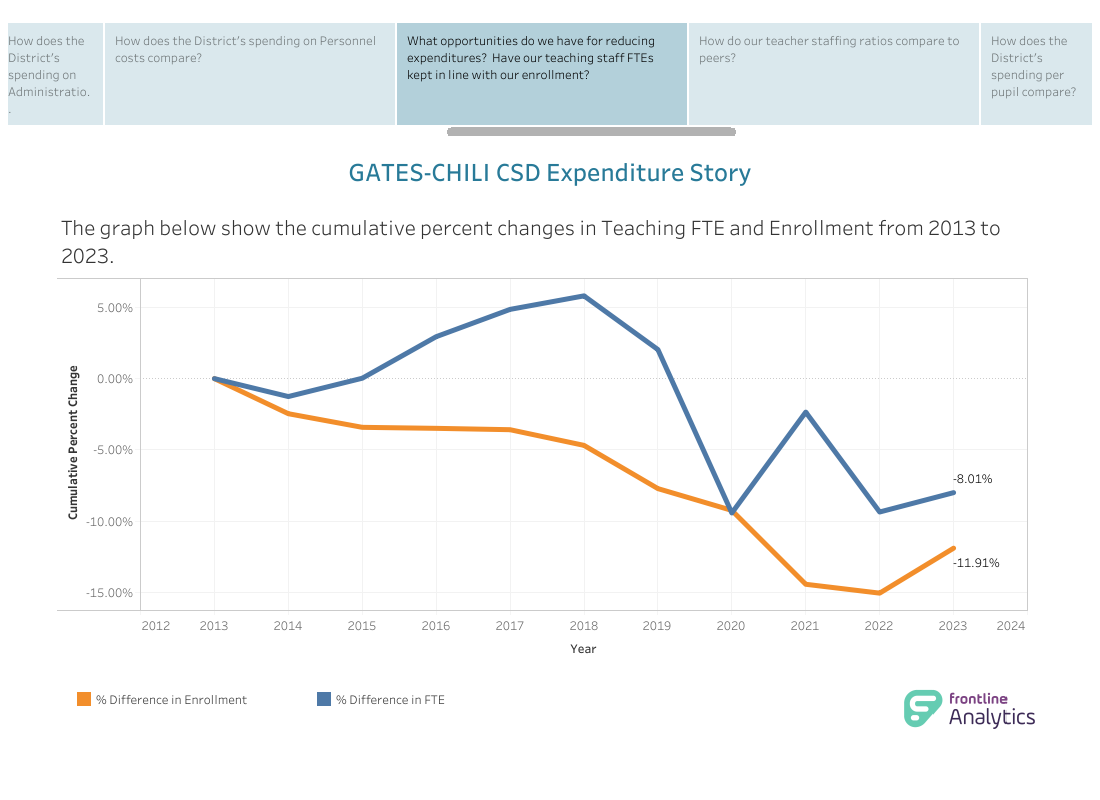 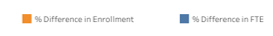 Note: Federal funding plan has impacted this.
[Speaker Notes: The housing bubble and corresponding Great Recession led to a reduction of funding to schools. At this time, the state was holding back aid to schools and in response schools were slashing programs and not filling critical positions. In aggregate, Gates Chili CSD was withheld nearly $35M over those years. 

Staff snapshot taken in September.  Drop in staff during COVID (September 2020), returning staff in September 2021, retirements/unfilled positions September 2022 dropping teaching staff back to COVID levels.  

Historical Teacher FTE:
2019 = 357
2020 = 317
2021 = 341
2022 = 317
2023 = 322

Student enrollment snapshot taken BEDS day of each school year (first Wednesday in October).  Drop in student enrollment during COVID times (remote learning, etc.).  Student enrollment slowly returning to pre-COVID numbers.]
Teaching Costs Over Time
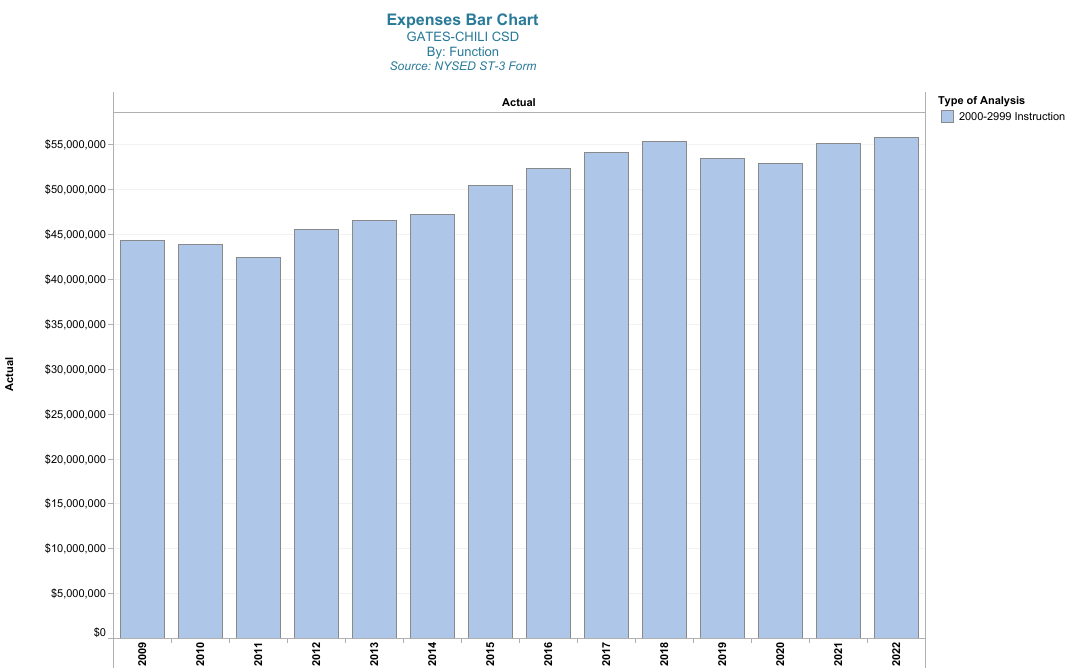 2024-25 Teacher Budget Estimate
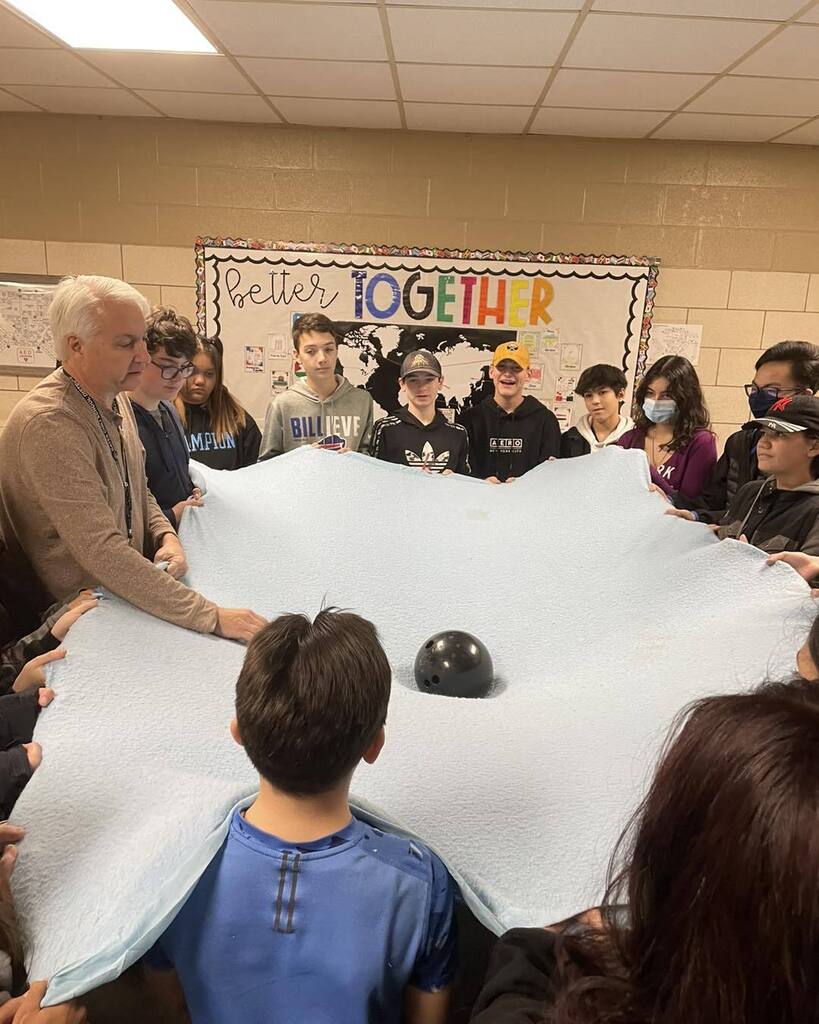 2023-24 Budget: 		$ 24,312,616
2024-25 Est. Budget: 	$ 25,529,083

Budget increase of 5%
Percentage of overall budget: 19.19%
[Speaker Notes: Note: Percentage would be higher if Federal funded teachers were included
Object Codes 120-149 not including function codes
		2825 – Social Work Services
		2815 - Health Services 
		2820 - Psychological Services
		some of 2250]
BUDGETING FORStudent Support Staff
[Speaker Notes: Student mental health is incredibly important. This statement is true when thinking about our students generally speaking but also when thinking about student engagement with learning and overall, well being, not only for when students are in schools, but also for when they are interacting in our communities. 

With this in mind, I wanted to take a minute to highlight our salaries in the areas of Counselors, Nurses, Occupational/Physical Therapists, Psychologists, and Social Workers.]
Who are Student Support Staff?
Counselors
Nurses
Occupational Therapists
Physical Therapists
Psychologists
Social Workers
Student Support Ratio Over Time
[Speaker Notes: 1 support staff in the category of: 
School Nurse
OT
PT
Guidance Counselor
Social Worker,
School Psychologist for every 94 students.  
Spike in 2019/2020 due to FTE decrease of 8 Support Staff due to Retirements: 6 School Nurses; 2 School Counselors; 2 School Psychologists.]
Regional Comparison – Student Support Staff Ratio
GATES CHILI CSD 94.3
[Speaker Notes: This slide includes Federal Salaries. Special Fund Holds the following FTE per position in the CRRSA/ARP Funds: 1 OT; 1 PT; 2 Social Workers; 6 Counselors]
Regional Salary Comparison – Student Support Staff
GATES CHILI CSD  $65,920
Student Support Staff Budget Estimate 2024-25
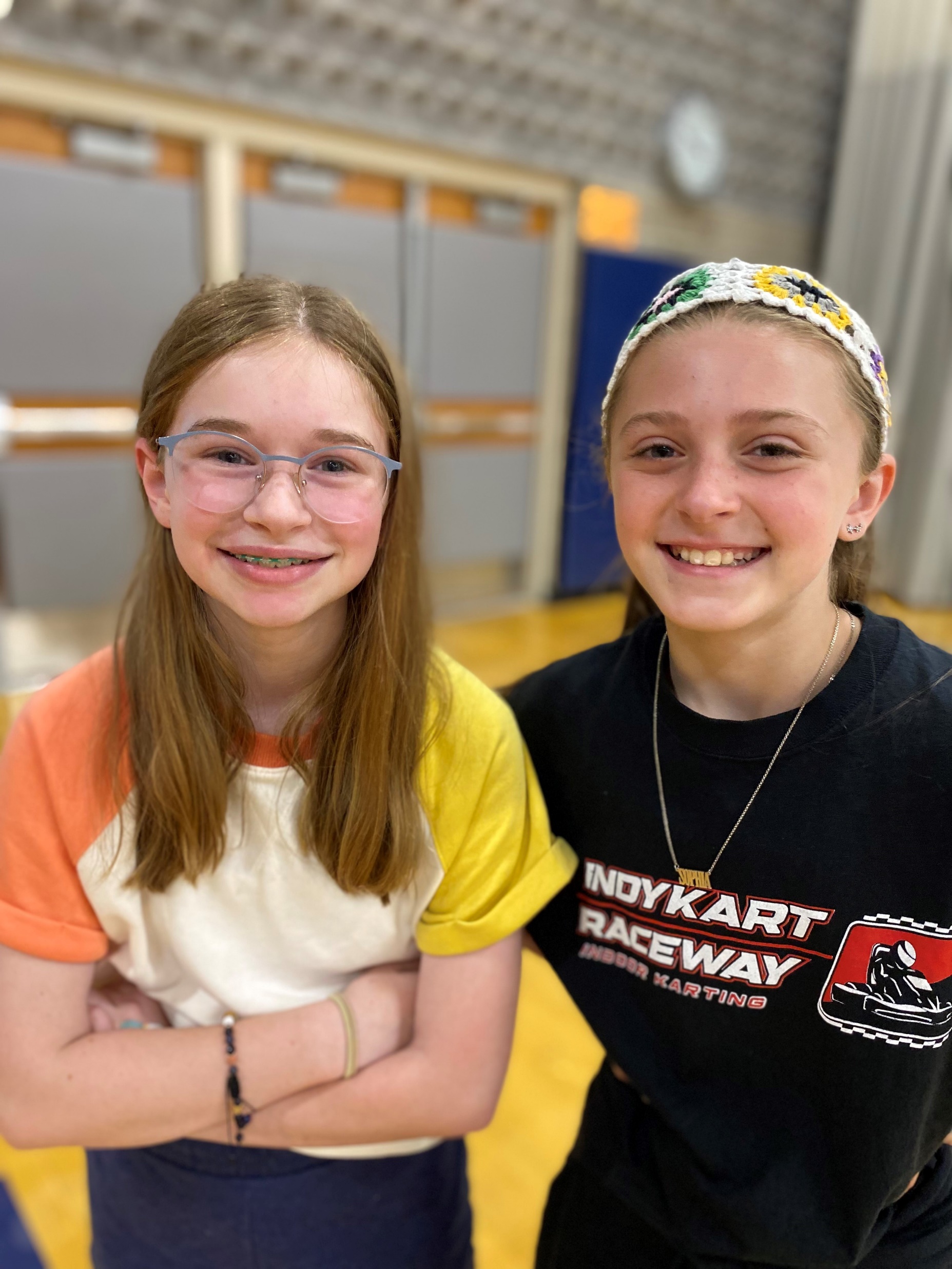 2023-24 Budget:        	$ 4,173,200
2024-25 Est. Budget: 	$ 4,607,452

Budget increase of 10.4% 
Percentage of overall budget: 3.5%
[Speaker Notes: Decrease in the general fund because we shifted salaries to the federal funds CCRSA and ARP  left Benefits in General
Object Codes 120-149 
function codes 2825 - Social Work Services 
	2815 - Health Services 
	2820  -Psychological Services	
 and some of 2250]
BUDGETING FOR Principals
Regional Salary Comparison – Principals
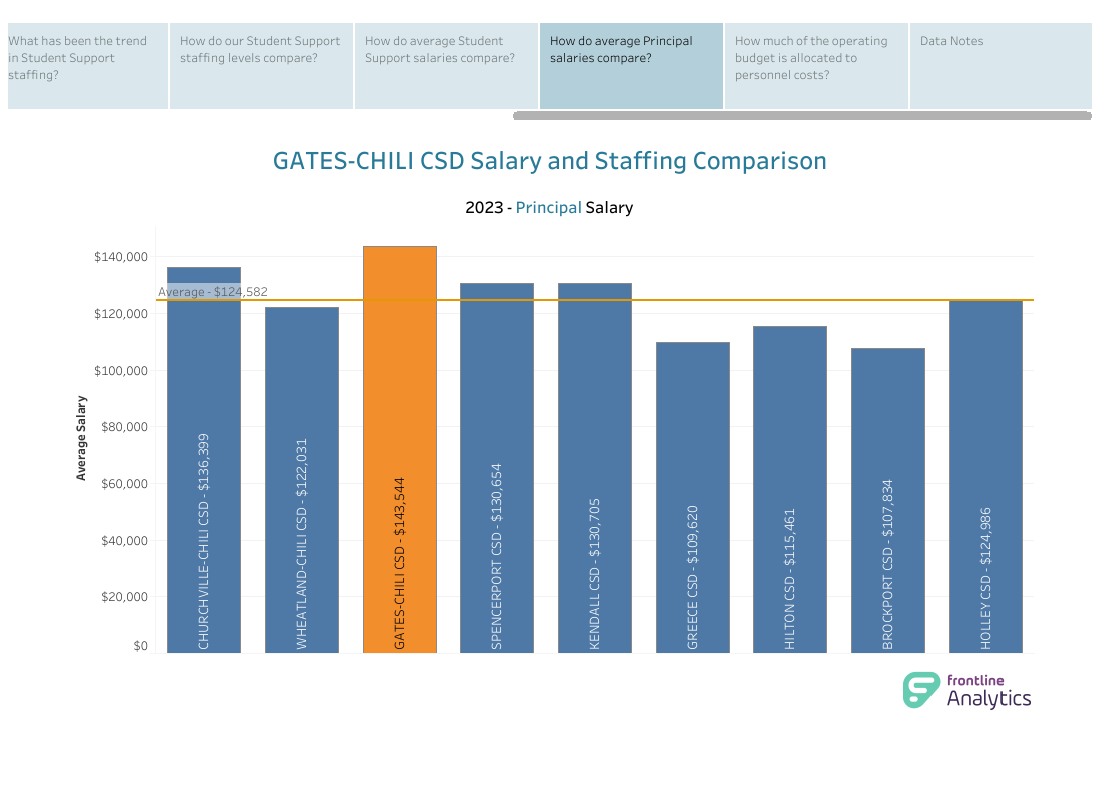 GATES CHILI CSD – $143,544
Note: Gates Chili CSD had sixprincipals with an average age of 54. Now multiple new principals and salary will decrease.
[Speaker Notes: This are numbers from the prior year. Anticipate a drop due to retirements]
BUDGETING FOR Benefits
2024-25 Benefits Budget Factors
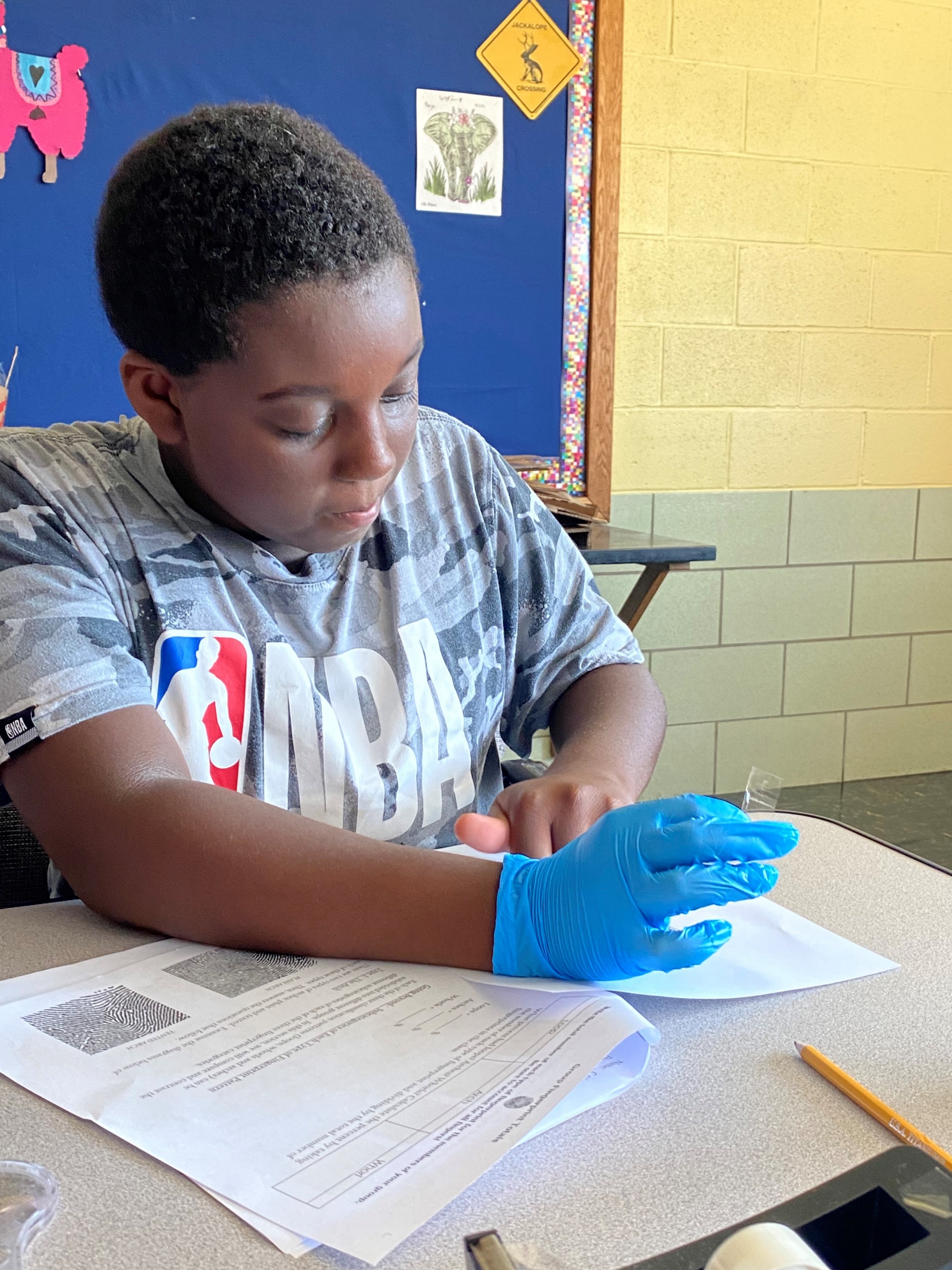 Teacher Retirement System rate
Est. equal to 10.25% of salaries
Employee Retirement System rate
Est. equal to 13% of salaries
Health Insurance rate
Increase of 10.0%
Dental Insurance rate
Increase 5%
Vision Insurance rate
No increase
[Speaker Notes: Health Insurance – Retiree Medical – Medicare Advantage plan decreased prem.]
2024-2025 Benefits Budget Factors Increased by:$318,657
[Speaker Notes: Decrease consists of Retiree Medical]
Other Benefits
Total:  $5,010,000
Decreased by:  $25,001
[Speaker Notes: Decrease of $250,000 Workers’ Comp 
23-24 $950,000   
24-25 $700,000]
Employee Participation in Benefit Plans
Benefit Plans – Cost to District
Benefit Plans – Cost to District(cont’d)
Benefit Plans – Cost to District(cont’d)
Benefit Plans – Cost to District(cont’d)
Salary and BenefitsSummaries
Regional Comparison: Salaries and Benefits
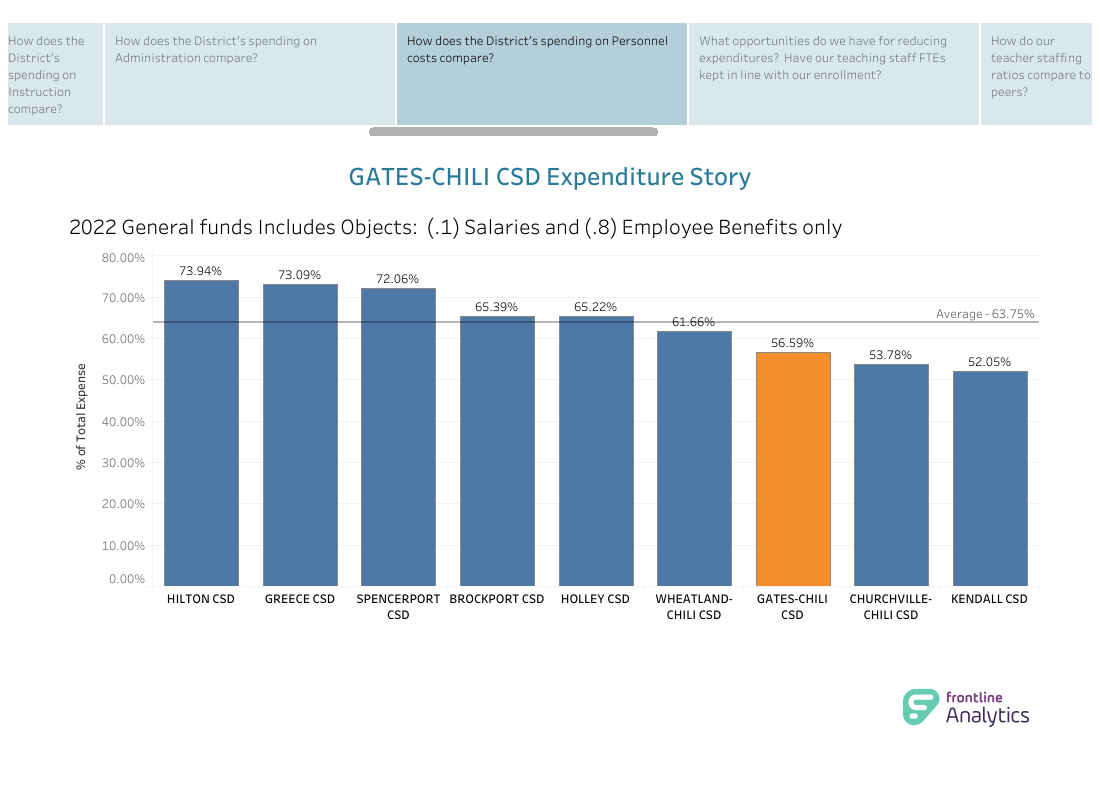 GATES CHILI CSD
BUDGETING FOR Other Expenses
Supplies, Materials, Contractual
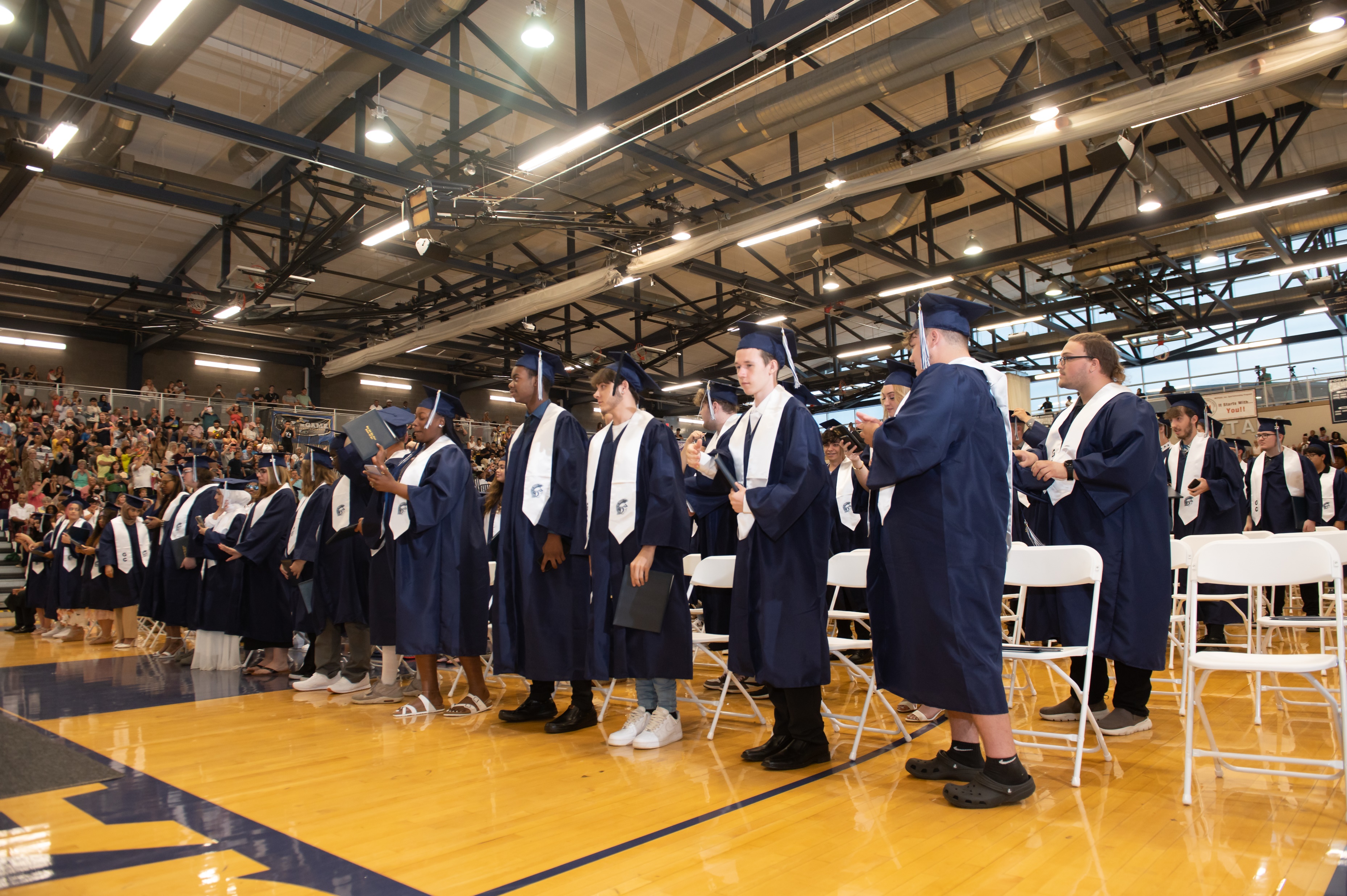 Budgets for supplies, materials, and contracts are all nearly finalized
Incredible job by building-level and department minimal increase from prior year
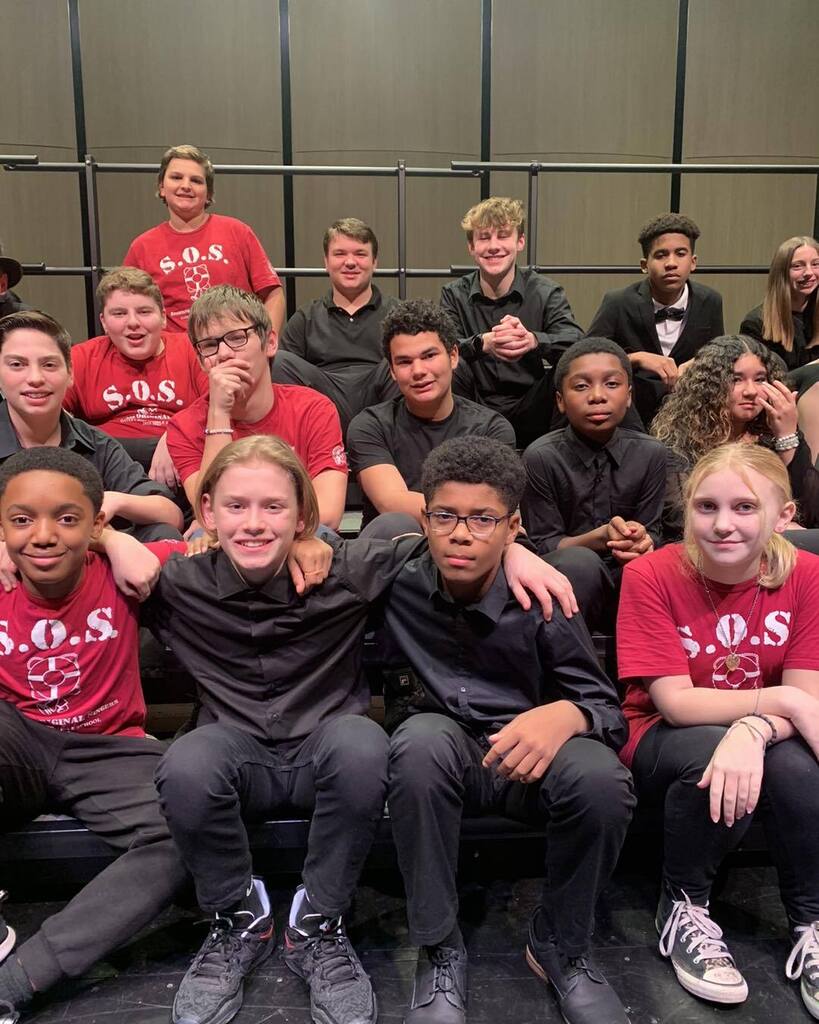 Note: 2023 CPI-U = 4.12%
[Speaker Notes: Called John at Questar he stated the CPI-U = 4.12%   which different that the DOL rate which is 3.4%

US Core Inflation Rate Remains Steady at 4%The annual core consumer price inflation rate in the United States, which excludes volatile items such as food and energy, stood at an over two-year low of 4% in November 2023, unchanged from October, matching market forecasts.

3.4% increase from December 2022 to December 2023
Food prices increased 2.7%]
Interscholastic Athletic Overview
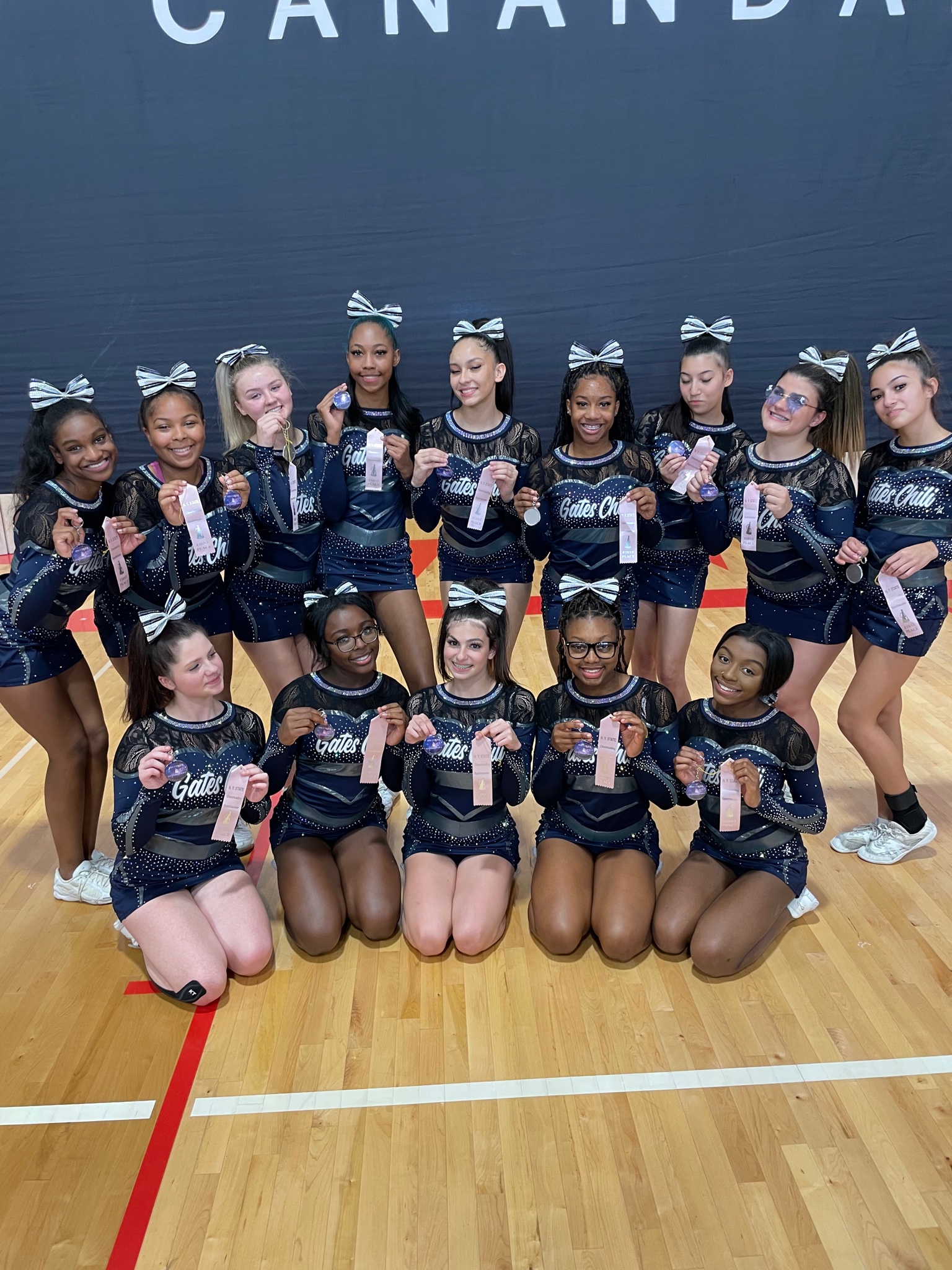 30 	Athletic programs
79      Teams
120	Coaches and volunteers

Facilities
22	Outdoor fields (HS/MS)
12	Tennis courts
3	Gymnasiums (HS/MS)
2	Fitness centers
1	Pool
1	8-lane track
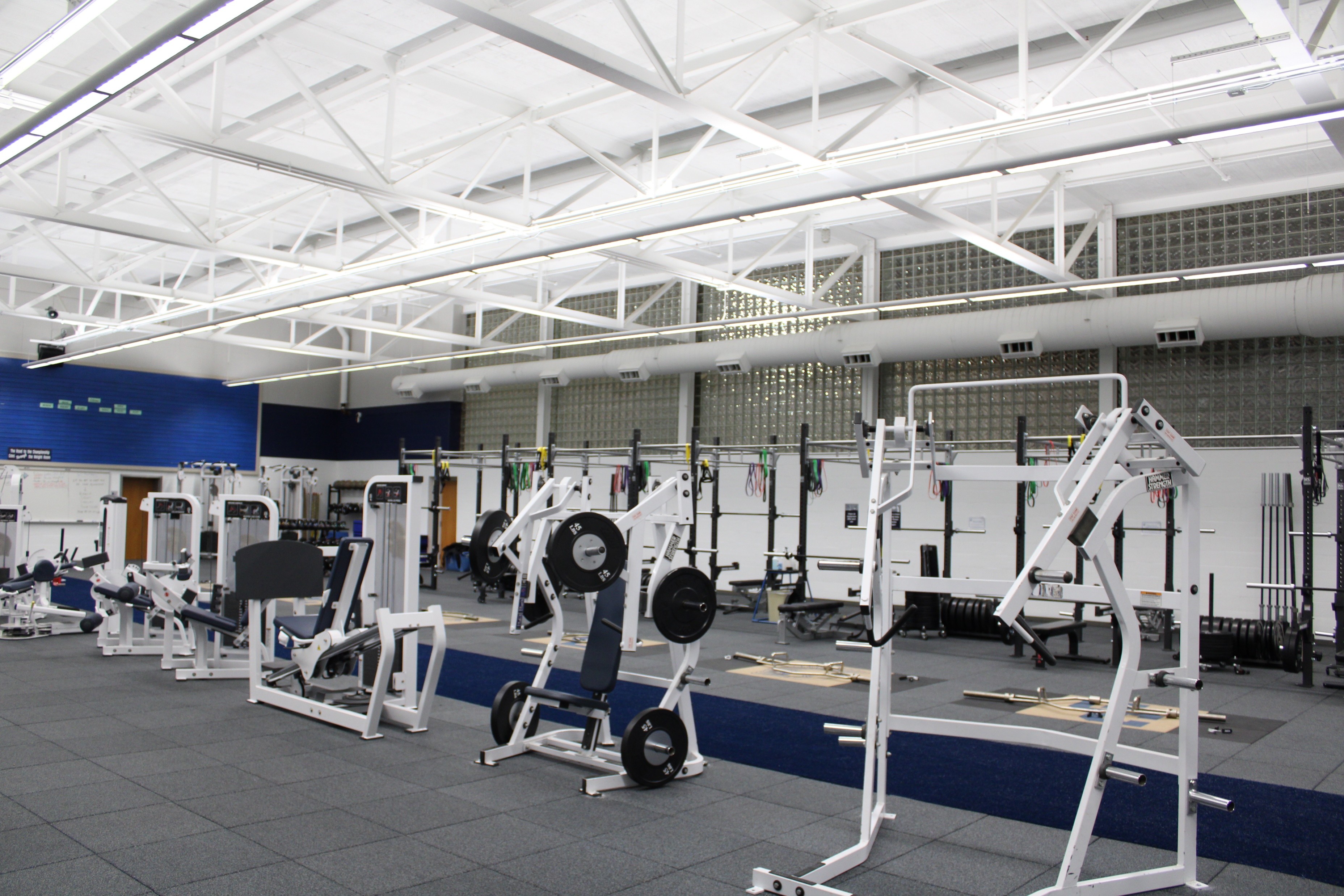 [Speaker Notes: 21 outdoor athletic fields on HS and MS campuses 
3 gymnasiums in HS and MS
1 high school pool
2 fitness centers
Approximately 120 coaches (including unpaid/BOE approved volunteers)
 
30 athletic programs (ie. boys basketball, girls basketball, girls tennis, boys tennis...)
78 individual athletic teams (ie. varsity boys basketball, JV boys basketball, modified A boys basketball, modified B boys basketball, etc.)]
Athletics Expense History
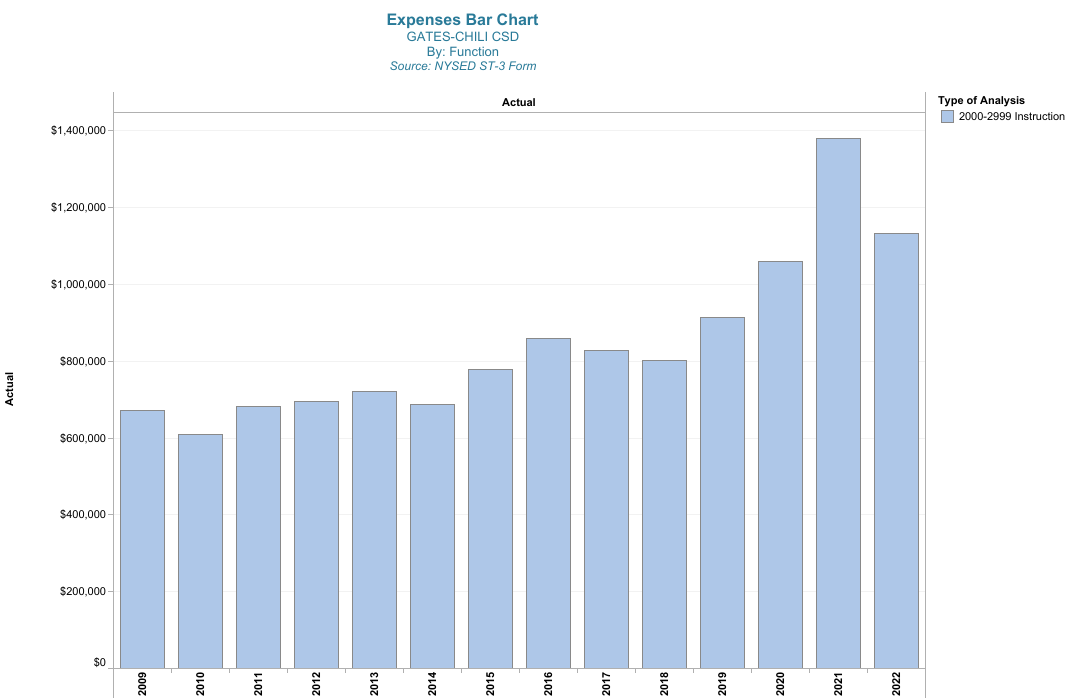 [Speaker Notes: 2021 includes budgeted Weight Room Equipment Purchase at approx. $300K.  sjs]
Athletics Department Budget
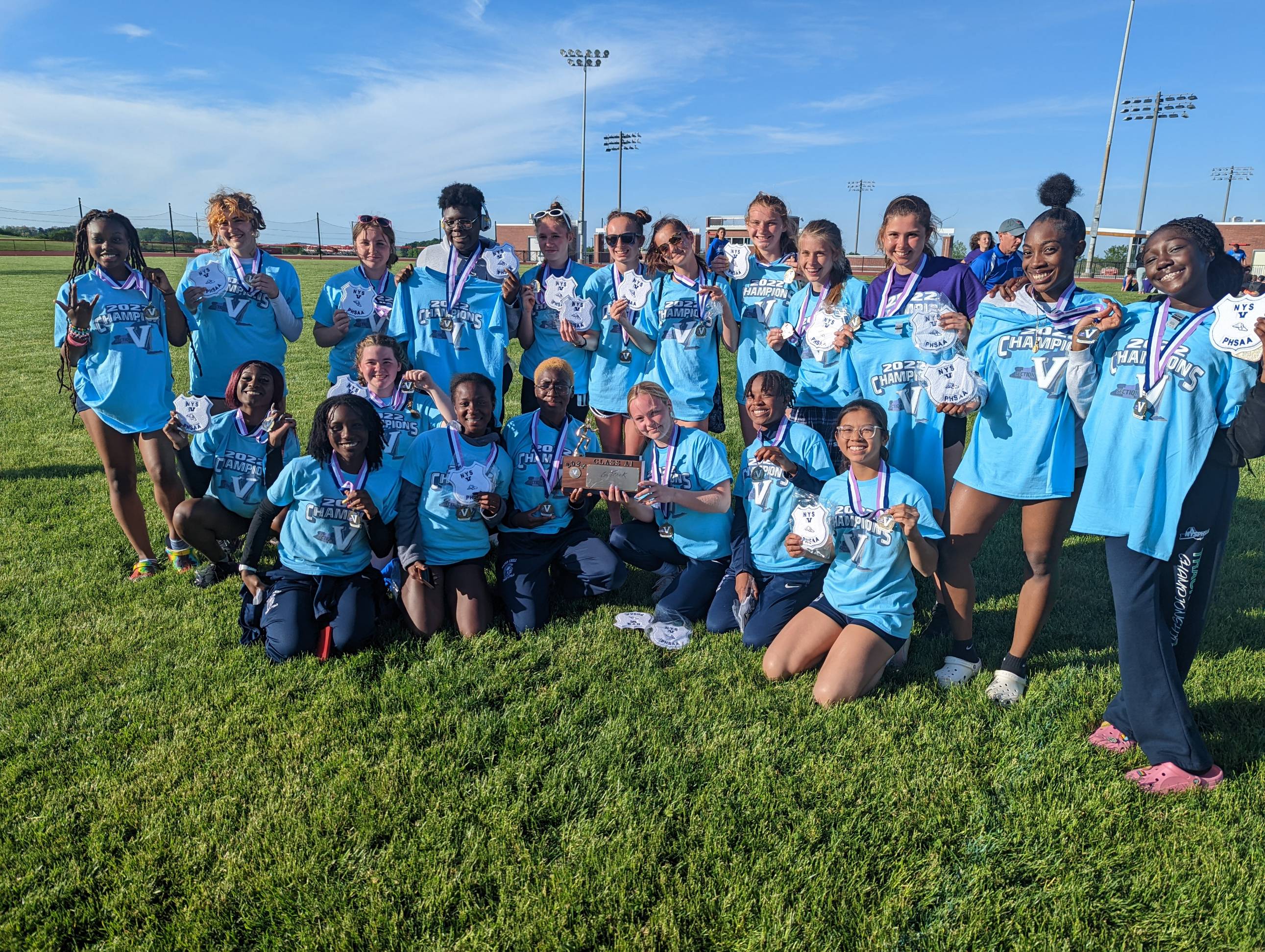 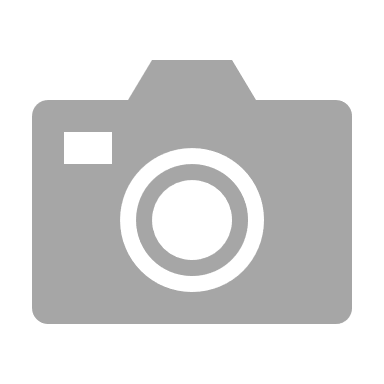 2023-24 Budget: 		$ 1,451,505
2024-25 Est. Budget: 	$ 1,481,742

Still have not finalized projections
Approximately 1.11% of overall budget
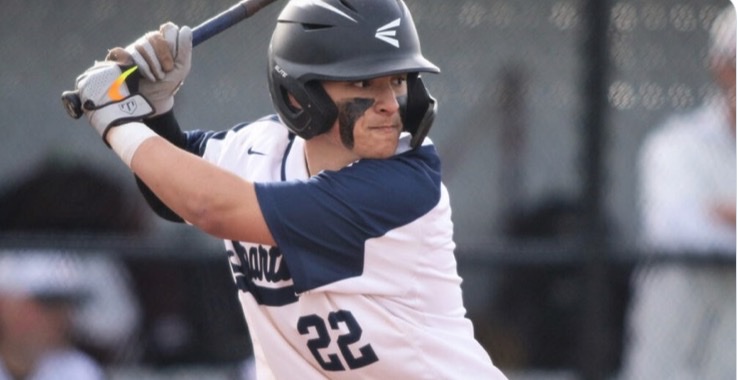 [Speaker Notes: Coaching reduction
Function 2855]
BOCES Services
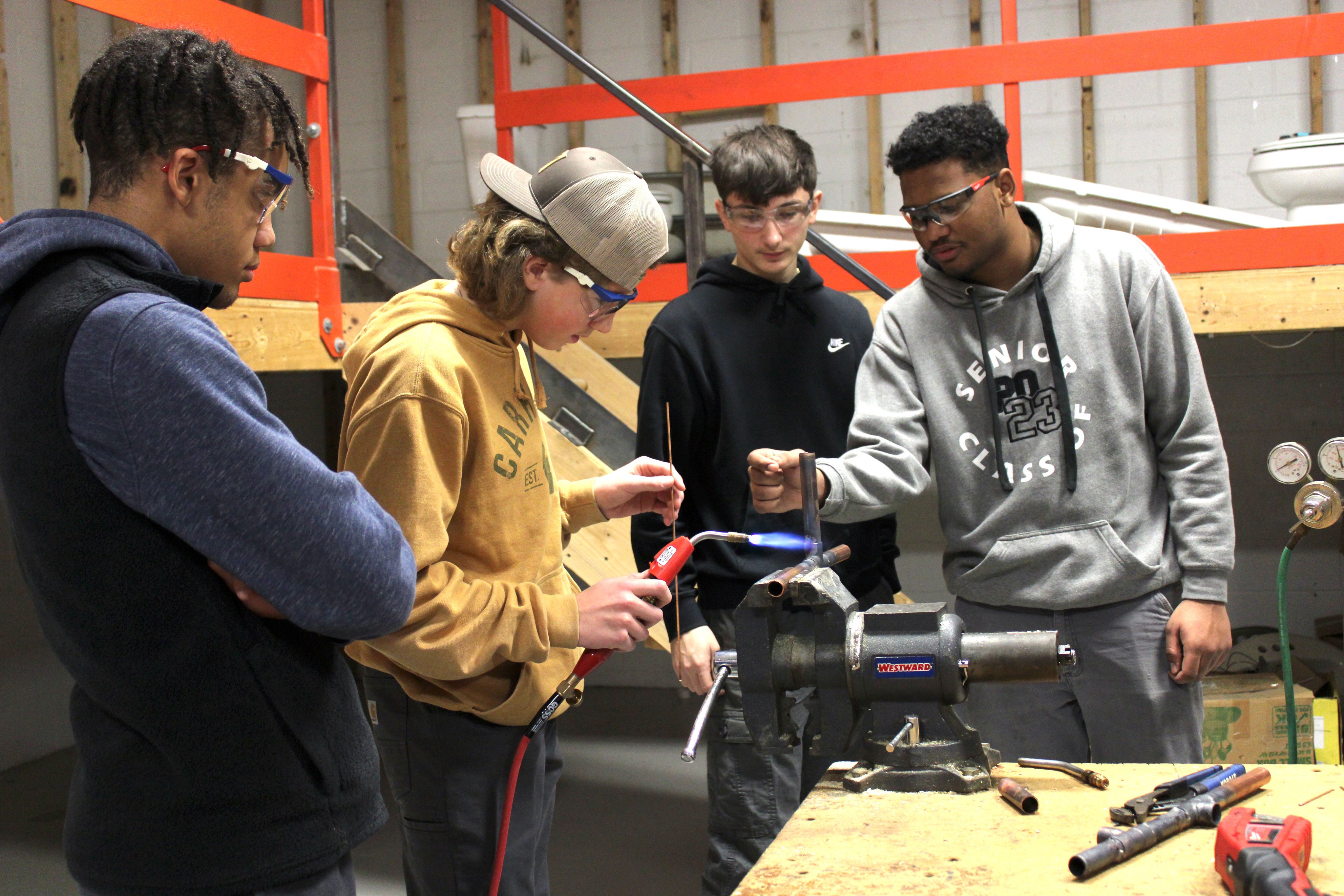 Board of Cooperative Educational Services
Allows us to collaboratively purchase supplies and share services with other districts across the region and state 

Presently, we are still developing this budget:
Estimating a 5% increase across the board 
Current 2023-24 Budget:     $15.6M
Percent of Overall Budget:     12.37%
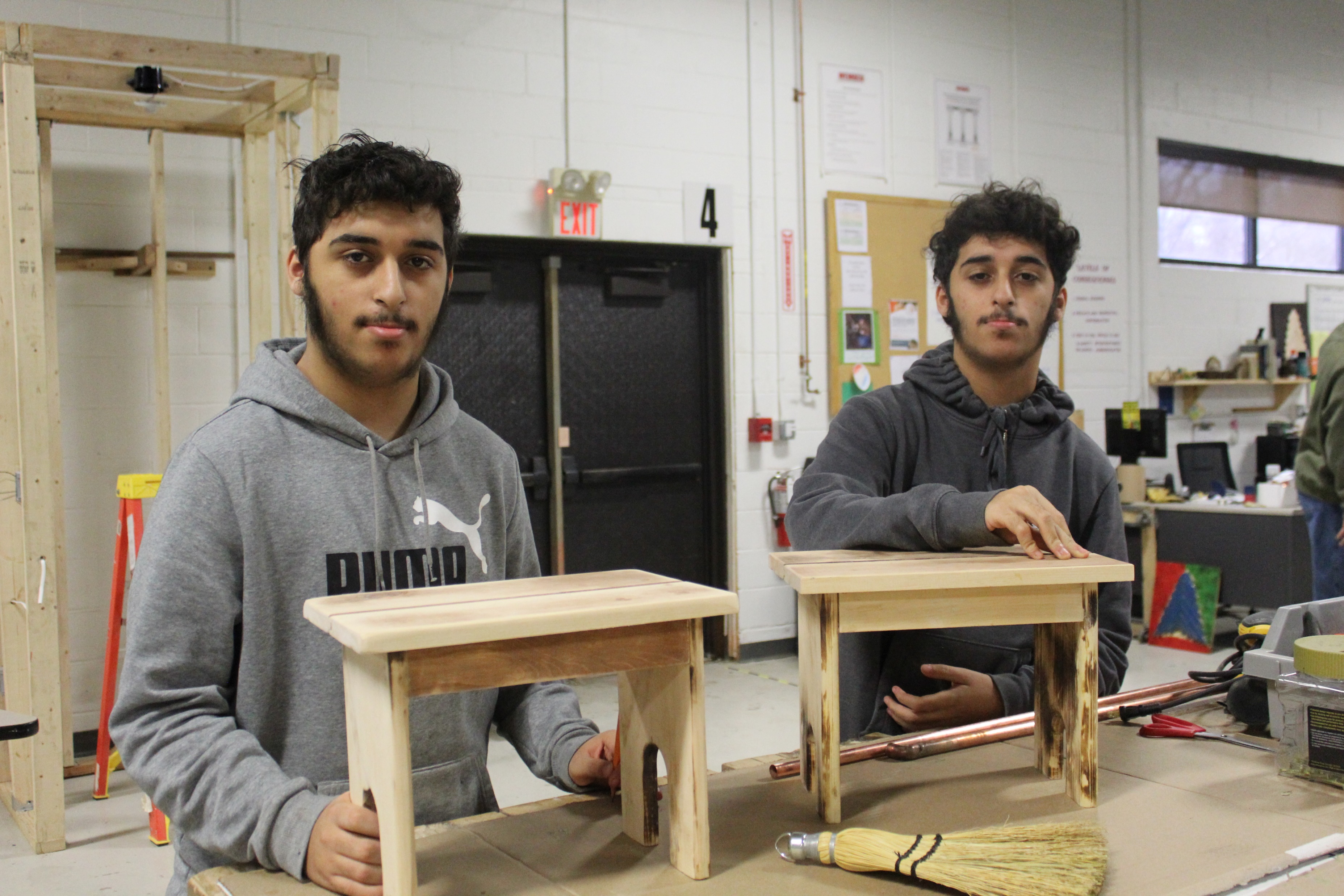 [Speaker Notes: We are in the Monroe 2-Orleans BOCES region. Other districts … but, we can contract for services with other BOCES and districts throughout the state by entering into something called a cross contract.]
Special Education Budget
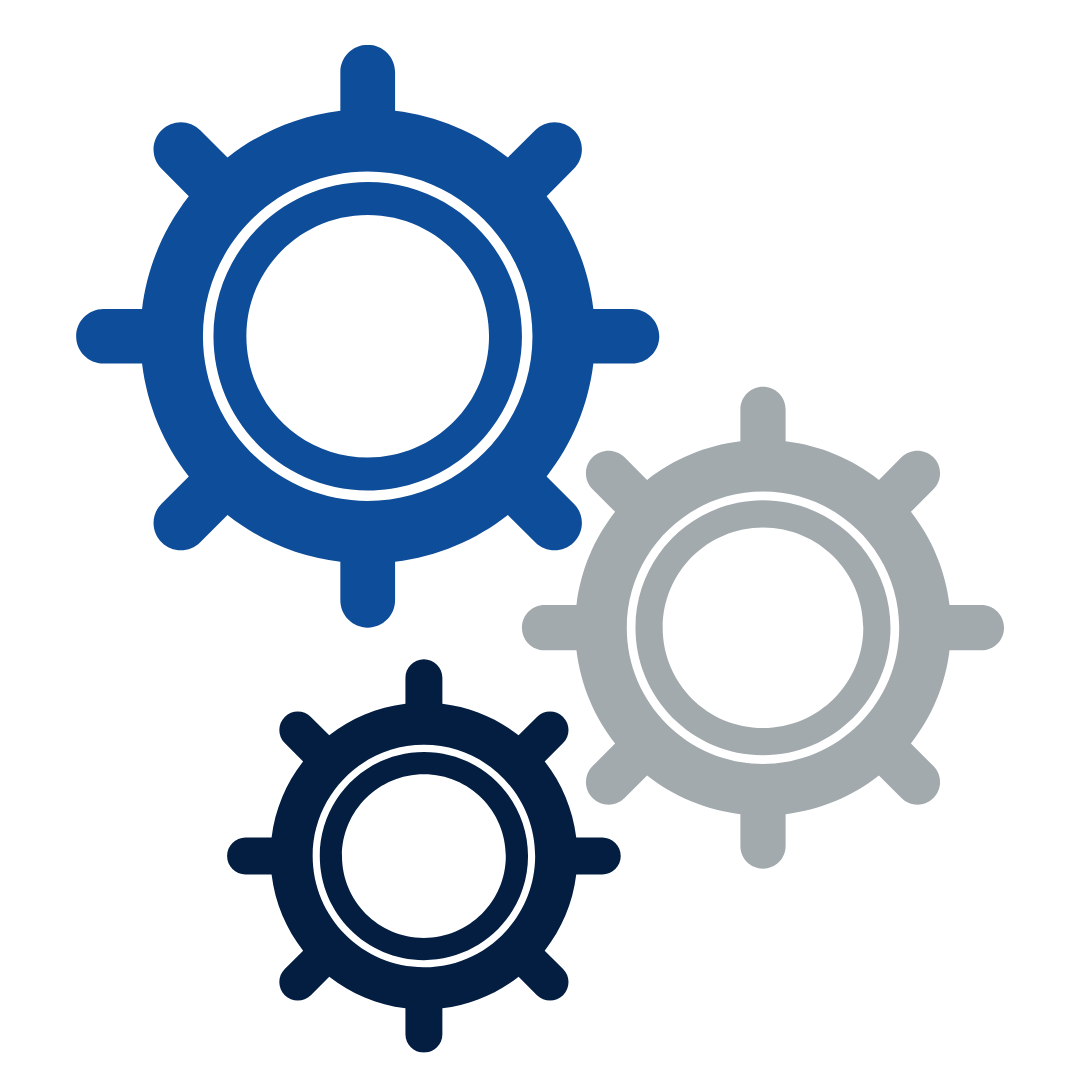 2023-24  Budget:  	     $18,436,783
2024-25 Est. Budget:  $19.4M – $20M 

Budget: Still being finalized
Currently, around 14.6% of   overall budget
Still working on this budget
Mandated programs must program (pay) for
Student needs determined once evaluation for the year is complete
Populations are transient
Kindergarten needs are still being determined
[Speaker Notes: Remember! This is only the General Fund. We are not reducing services. Services are on the rise. Moved personnel costs to IDEA 611/619 & Federal Funds
Includes 2250 (Special Education) 
Increase of $995,442 increase of  5.3%
No 2271 codes]
Technology Overview
1	Director of Technology
     12	Staff members (Full Time MMT in each building)
2 vacant positions
   880+	 Staff devices
3,700+ Student laptops
4,500+ District e-mail addresses
   150+	 Applications
   100+	 Printer devices
   410+	 Wireless access points
   110+  Switches
   710+	 Phones
   400+	 Samsung IWB and classroom tech
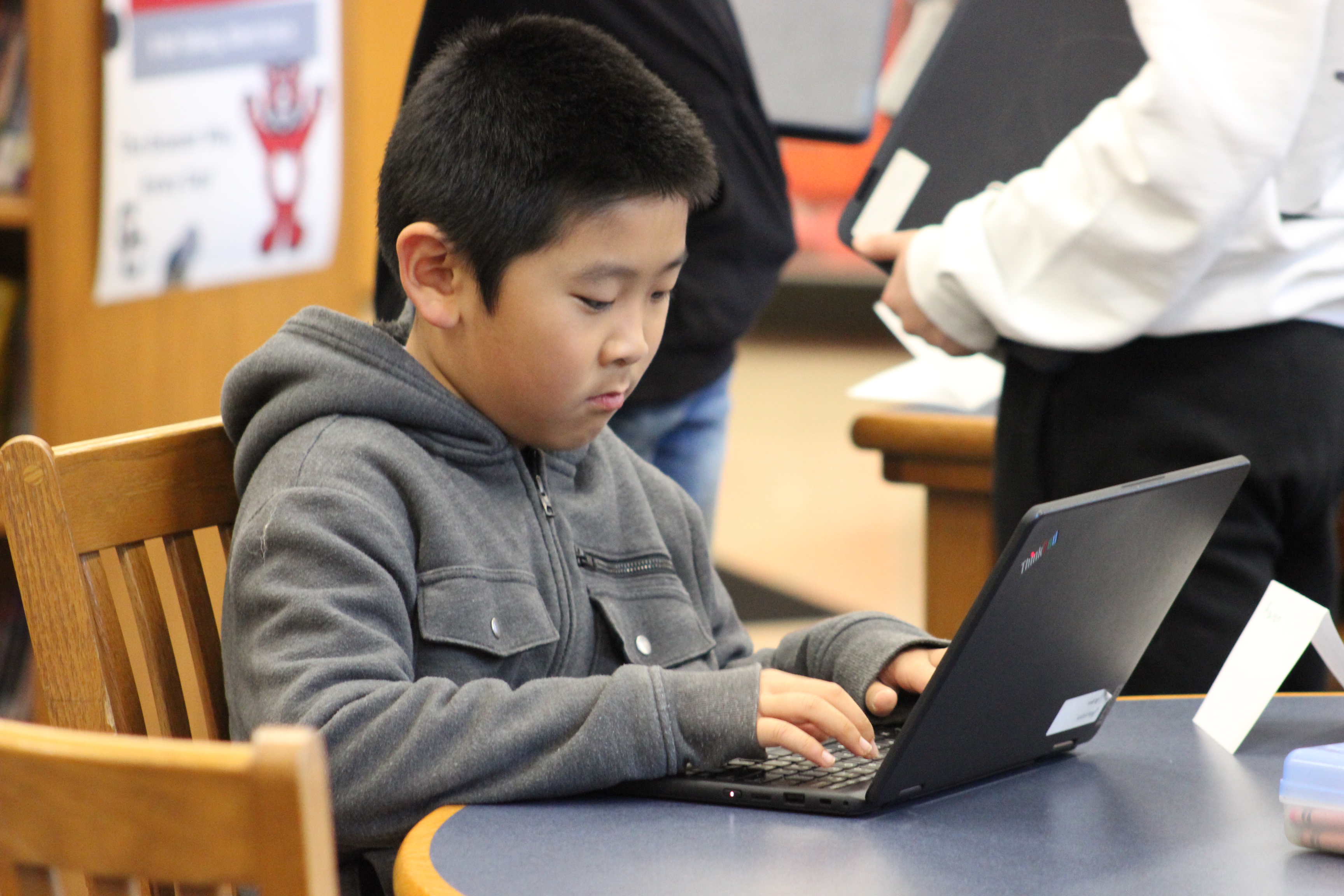 [Speaker Notes: This is what I received from him..

Updated every classroom with a state of the art, Samsung interactive display and a new desktop computer
Updated teacher devices to support the latest technology available to educators
Continuing to replace antiquated hardware software
 
For the first slide, I would remove the line about innovation coaches, as they are under the office of instruction now
Change smart boards to Samsung Interactive Displays]
Technology Budget
2023-24 Budget:          $ 2,570,317
2024-25 Est. Budget:  $ 2,526,065

Function Codes:
1680 = Central Processing
2630 = Computer Assisted Instruction
1.9% of overall budget
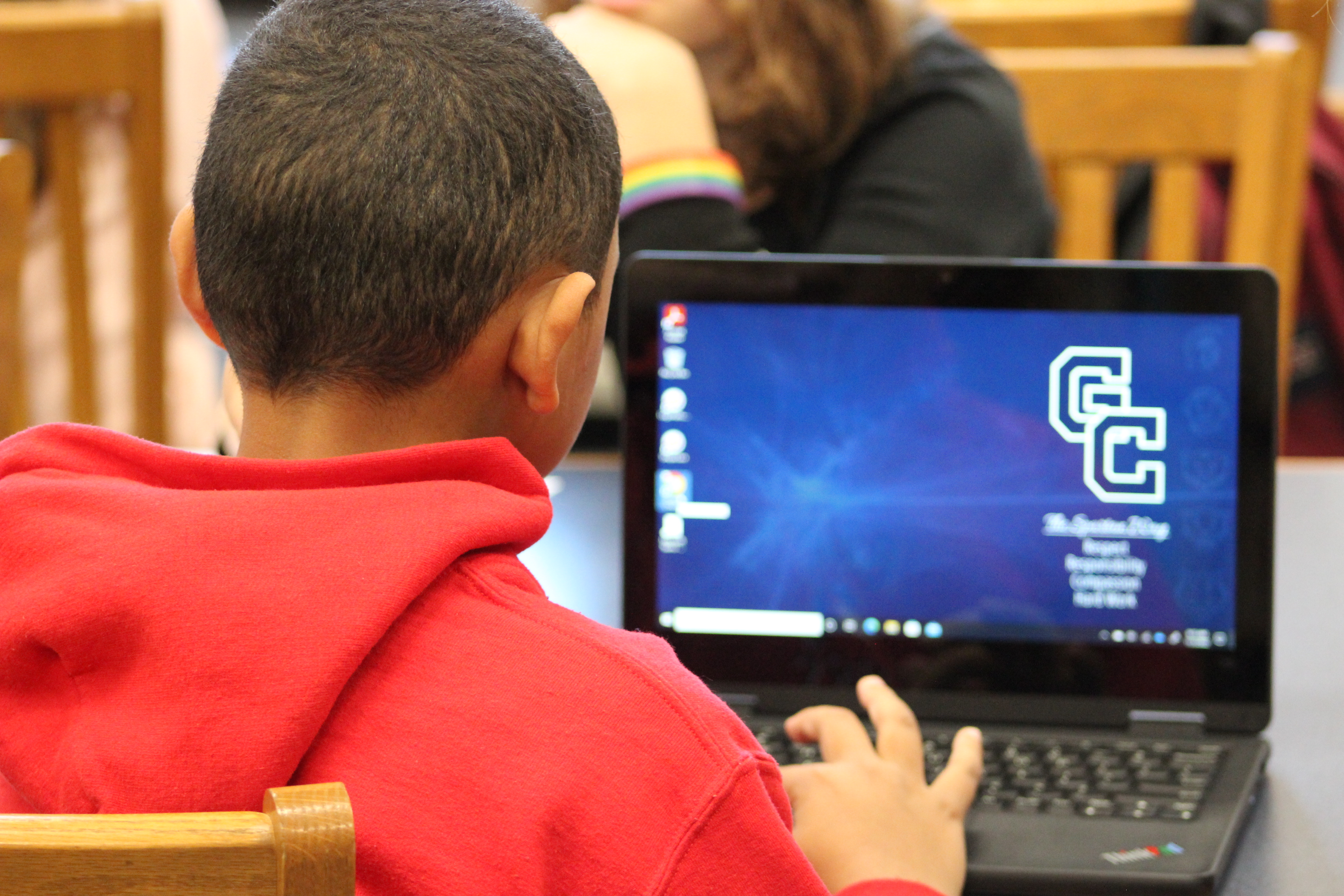 Transportation Overview
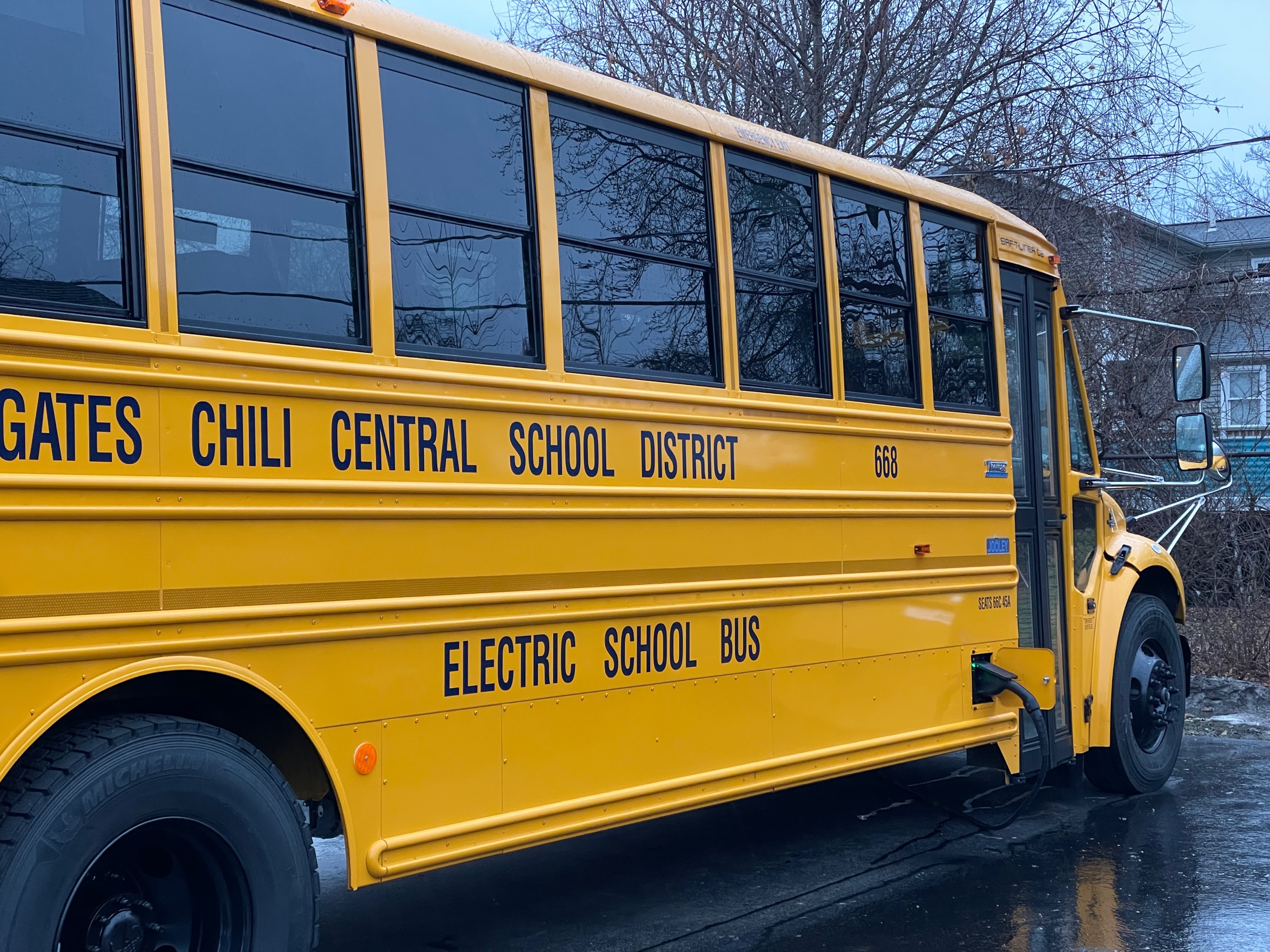 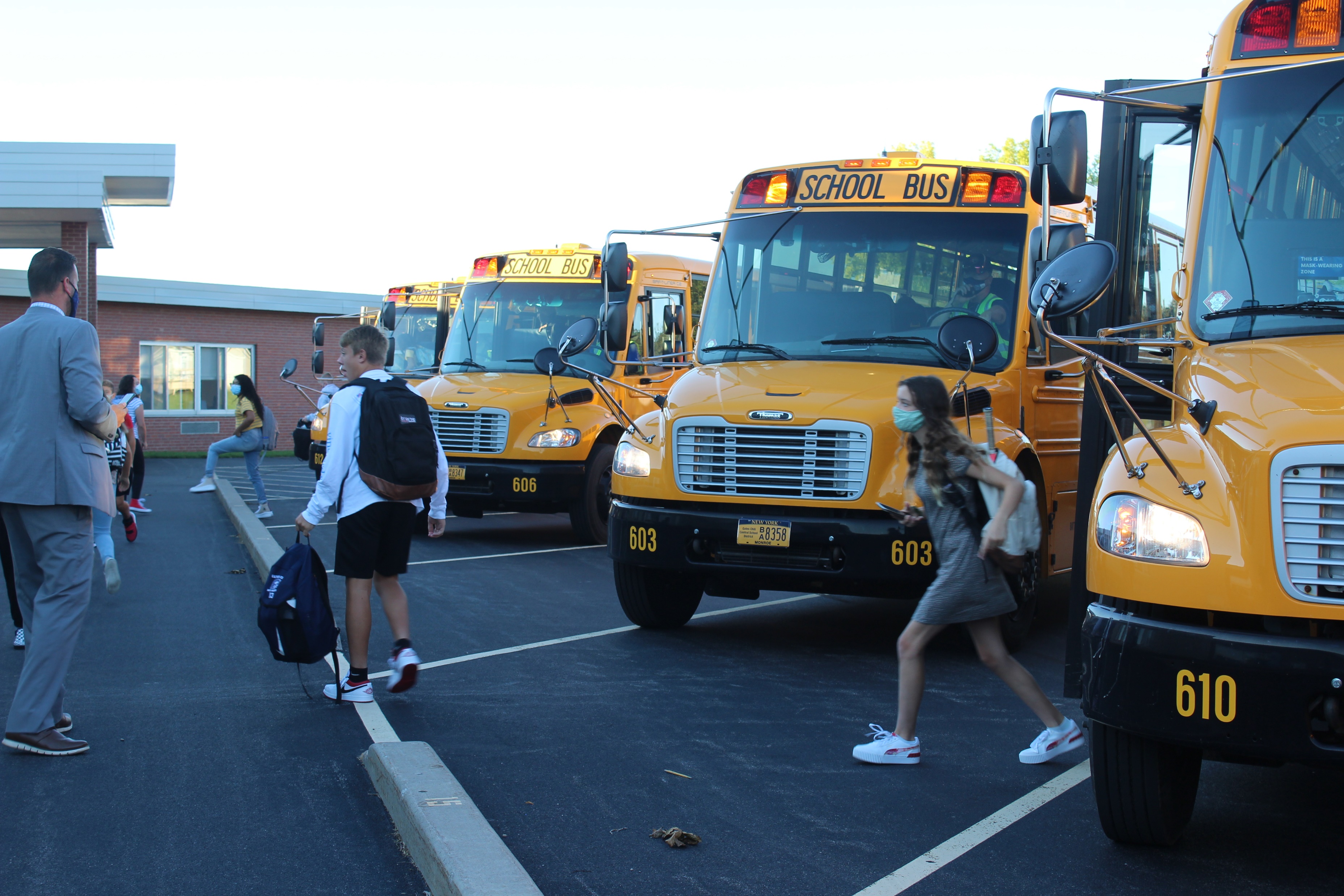 [Speaker Notes: Positions: 4 Mechanics, 1 Lead Mechanic, 1 Mechanic Helper, 4 Head Drivers, 1 Director]
Transportation Data 2023-24
Operating Cost per Trip/Year: $16,972 ($94.29 per each trip)
No change from the 2023-2024 school year.
[Speaker Notes: These are the transport counts not the Gates Chili student count.  The amount increase from 2020-2021 to 2022-23 because of COVID (# of runs and student less) plus the $2 raise which occurred.]
Bus Replacement Philosophy
A six-year bus replacement schedule is in place to ensure the highest safety standards and to preserve long-term cost savings.

We typically replace 14-15 buses per year, maintaining our nearly 90-bus fleet.
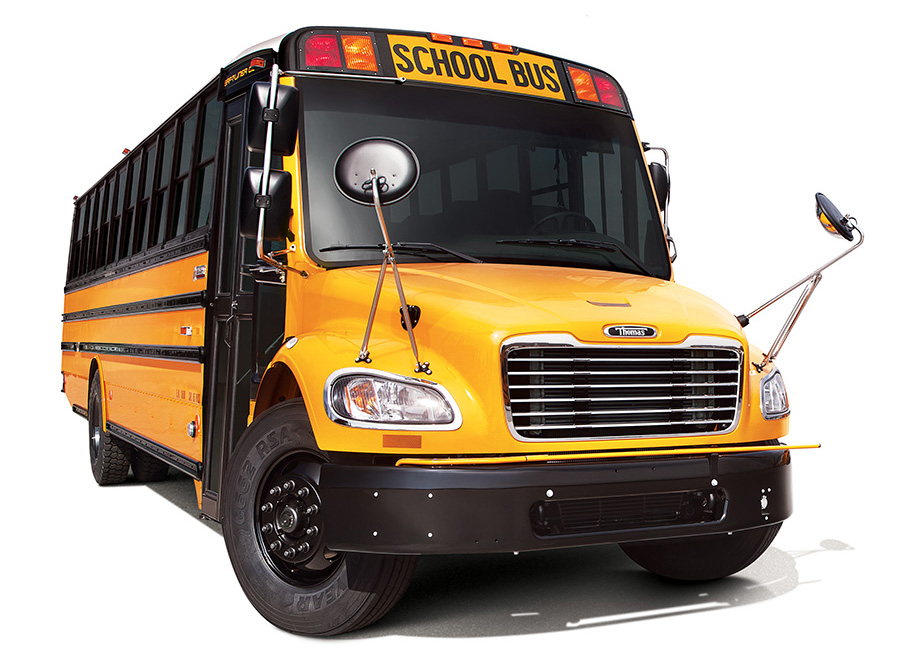 [Speaker Notes: We take health and safety very seriously. We have done a lot as a district to ensure we’re at the top of the pile when it comes to safety for our students. At the March 10 BOE meeting, Matt and George will talk about our high standard for safety.]
Bus Replacement
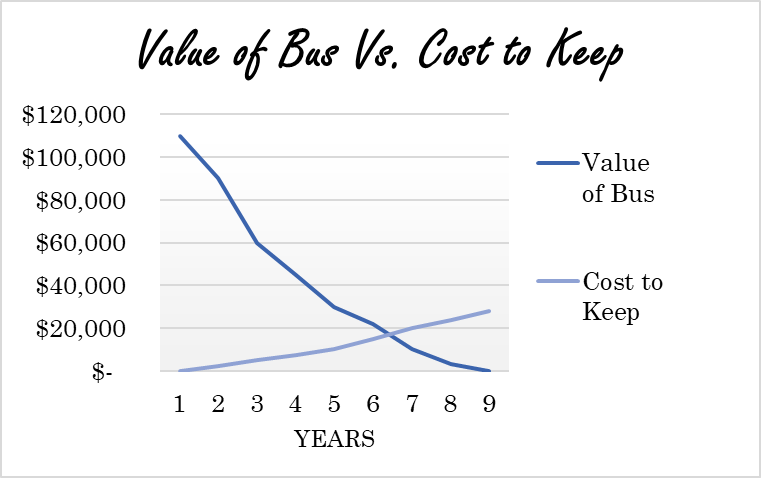 Philosophy: To maintain a six-year bus replacement schedule, ensure the highest safety standards, and preserve long-term cost-savings.

Main Priority: High safety standard

State Reimbursement: For every dollar spent, Gates Chili CSD receives approximately 75 cents in reimbursement from New York State

2024-25: Diesel & Eclectic purchases
Sweet Spot for Purchasing New Buses: 
~ 6 Years
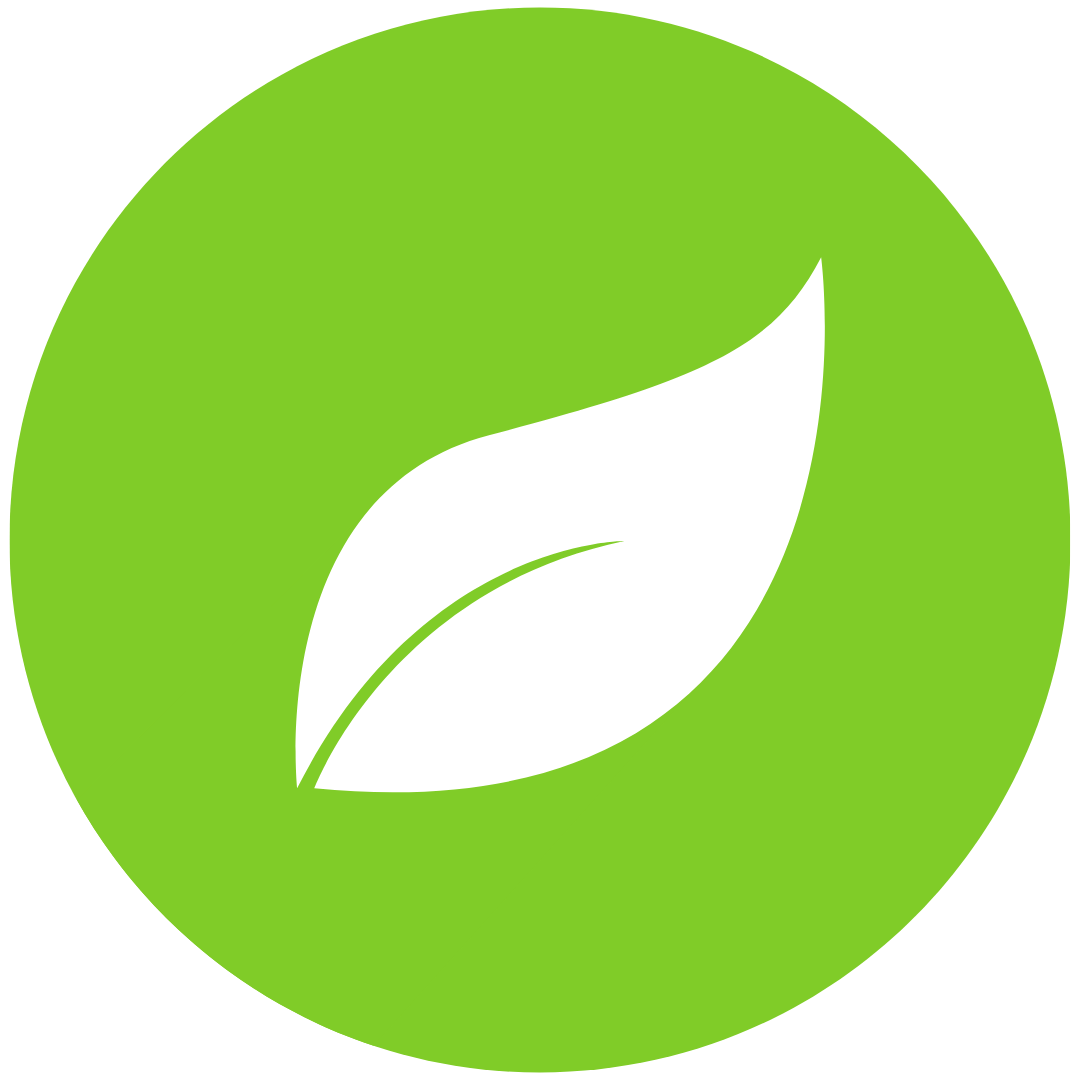 Electric School Bus Purchases
Gates Chili is planning to purchase ten (10) electric school buses (ESBs) for the 2024-25 school year.

Grants are awarded by NYSERDA
Grants not approved as of Feb. 27
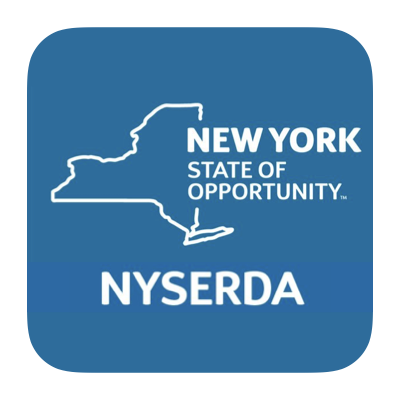 [Speaker Notes: Plan is to get 10 buses no grant awarded as of 2-16-2024]
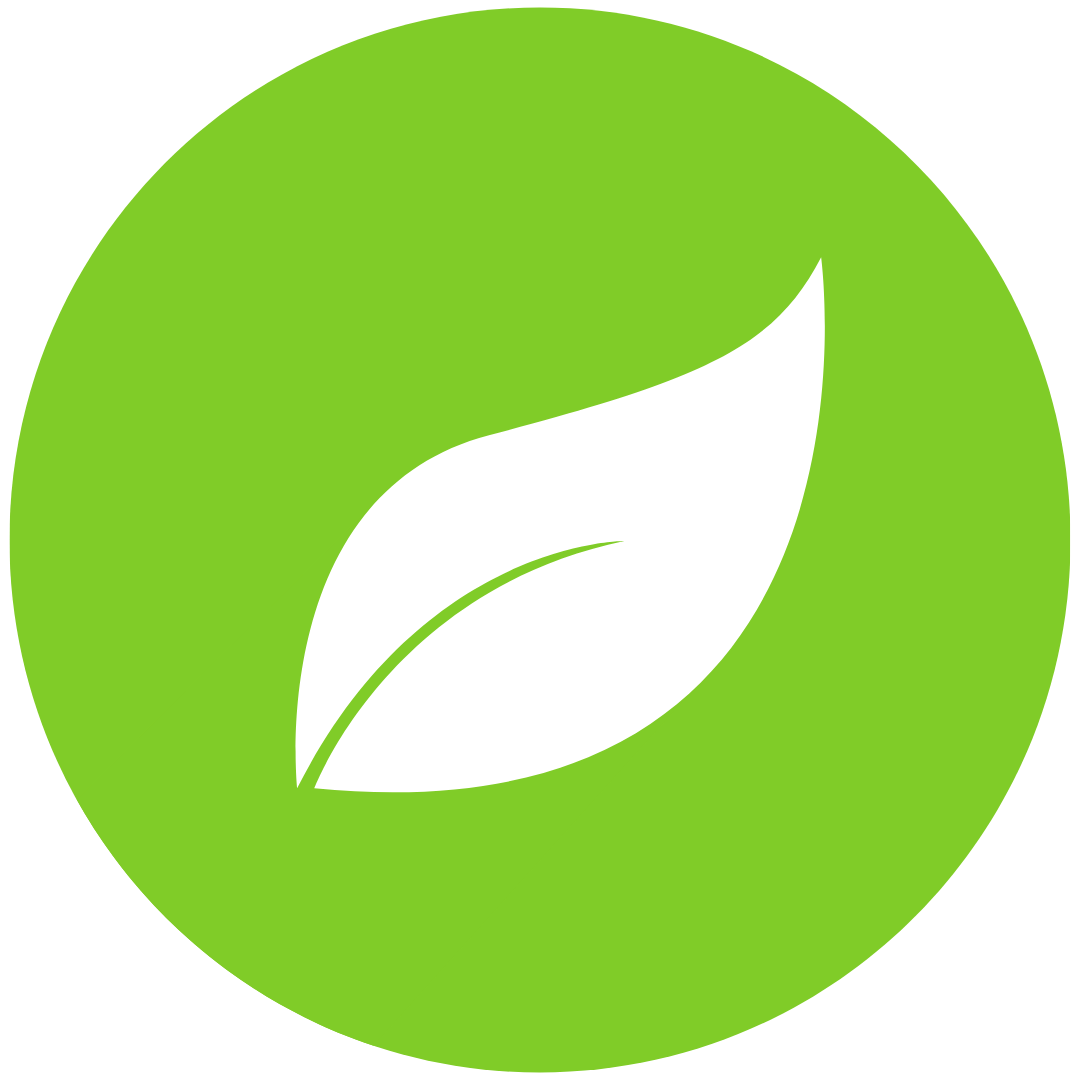 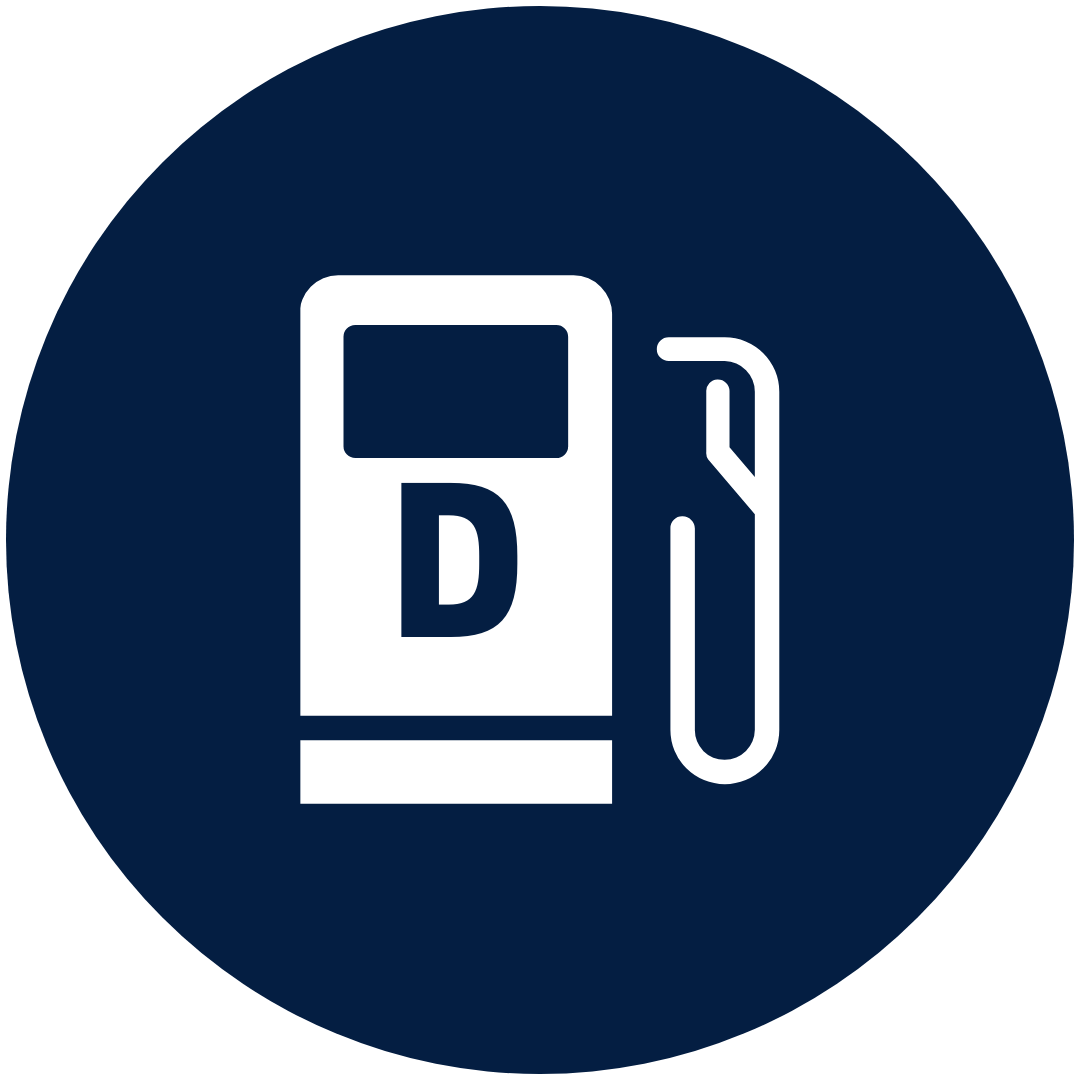 Combined Bus Replacement Totals
Total new buses:   		14
Total cost:  			$5,086,478.58 (plus bonding fees)
Estimated trade-in	value for 4 diesel buses:	($ 86,000)
Estimated grant valuefor 10 ESBs: 			($ 2,580,500)

TOTAL: 				$2,419,978.58 (plus fees)
[Speaker Notes: Post Aid Cost: $600,000 = $42,857/bus… and we will still see operational costs over a conventional diesel engine bus due to not using fuel.]
Transportation Expense Trending
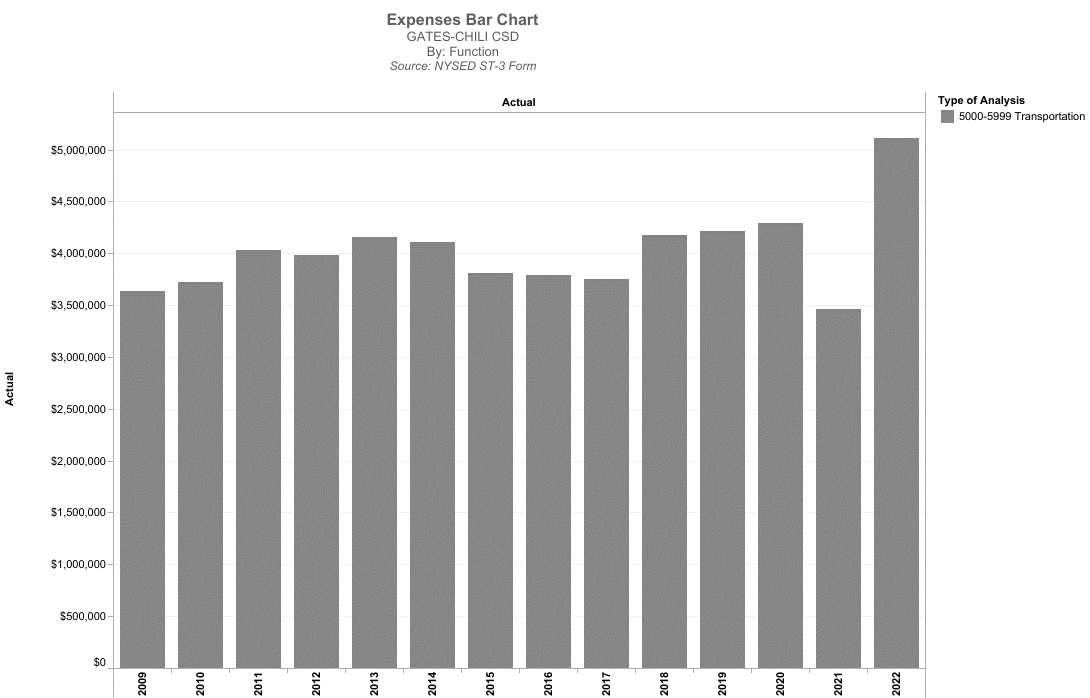 COVID
Note:  For Gates Chili CSD, we get 75 cents back on the dollar from New York State
[Speaker Notes: 2020/2021 expense reduction due to hybrid learning model.  Students remote or being driven to school.]
Transportation Budget
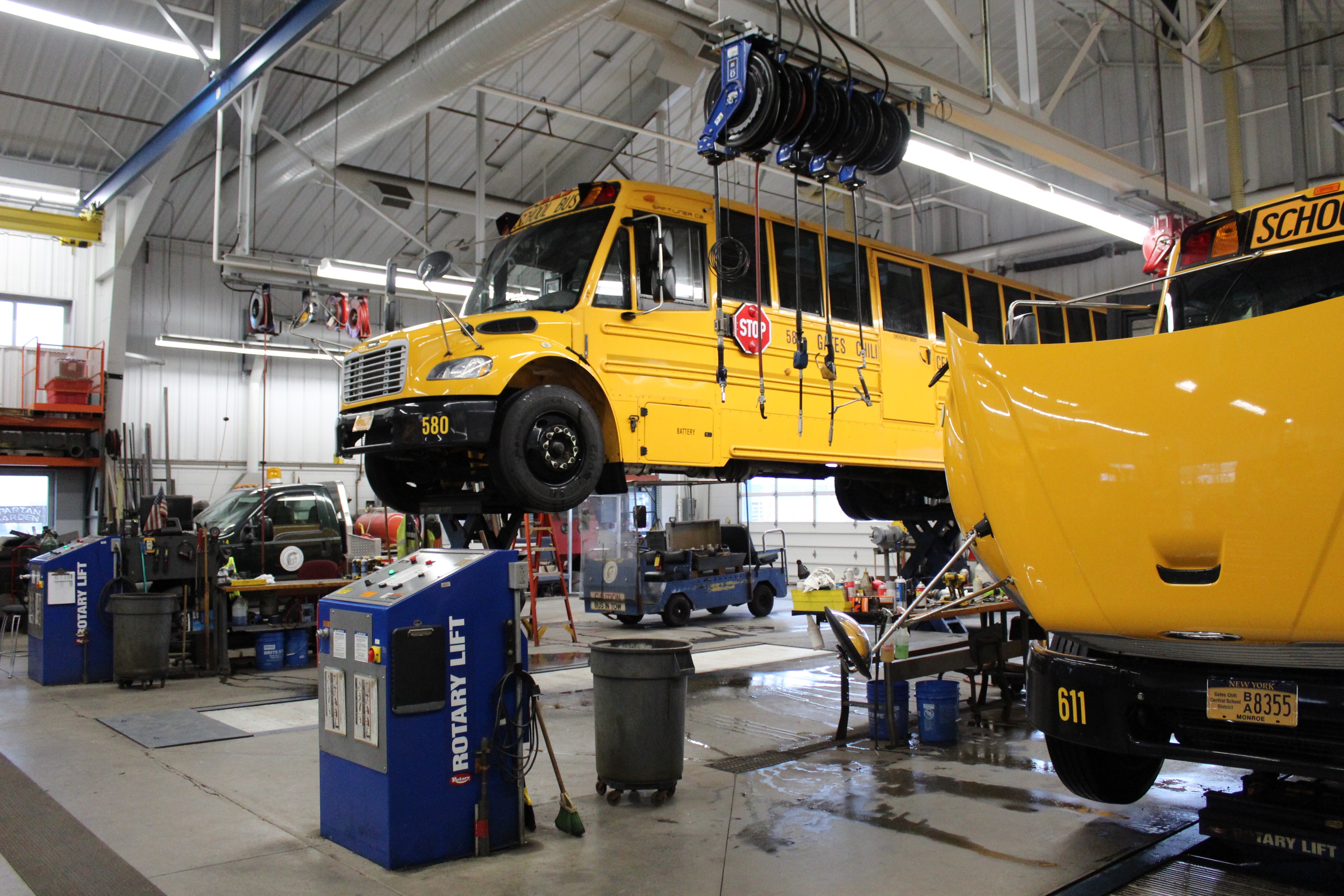 2023-24 Adopted Budget:	$5,871,845
2024-25 Est. Budget:        	$6,067,609

Increased salaries, runs, fuel, and parts cost boosted budget by 3.3%
4.6% of 2024-2025 Total Estimated Budget
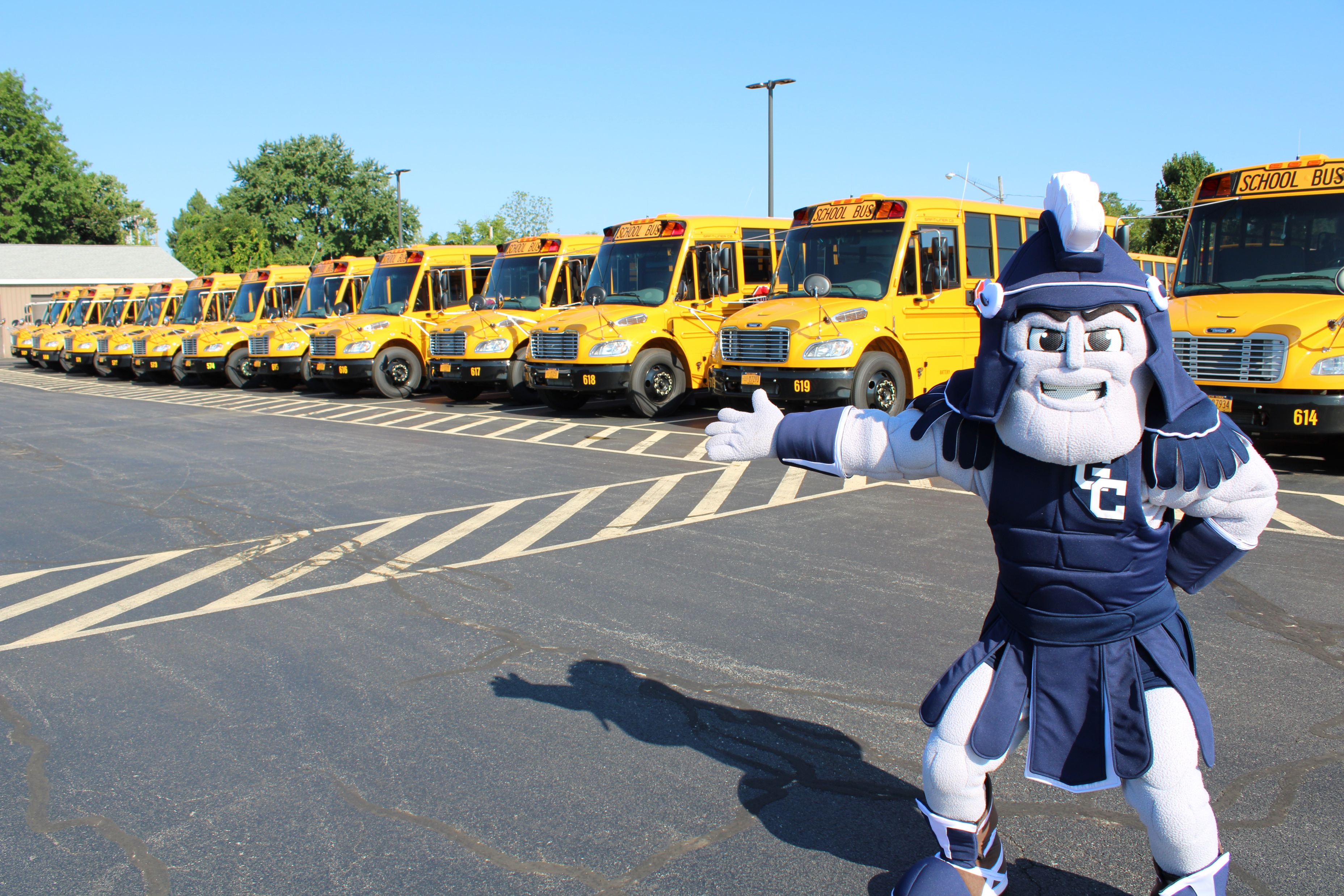 [Speaker Notes: Increase of $872,624 or 17%]
Facilities and Operations Overview
Buildings	6 Schools:	795,519 sq./ft.		7 Others:	38,631 sq./ft.
Property	230 acres

Building/grounds personnel 		55
Security personnel			13
Vehicles					19
Other pieces of equipment		32
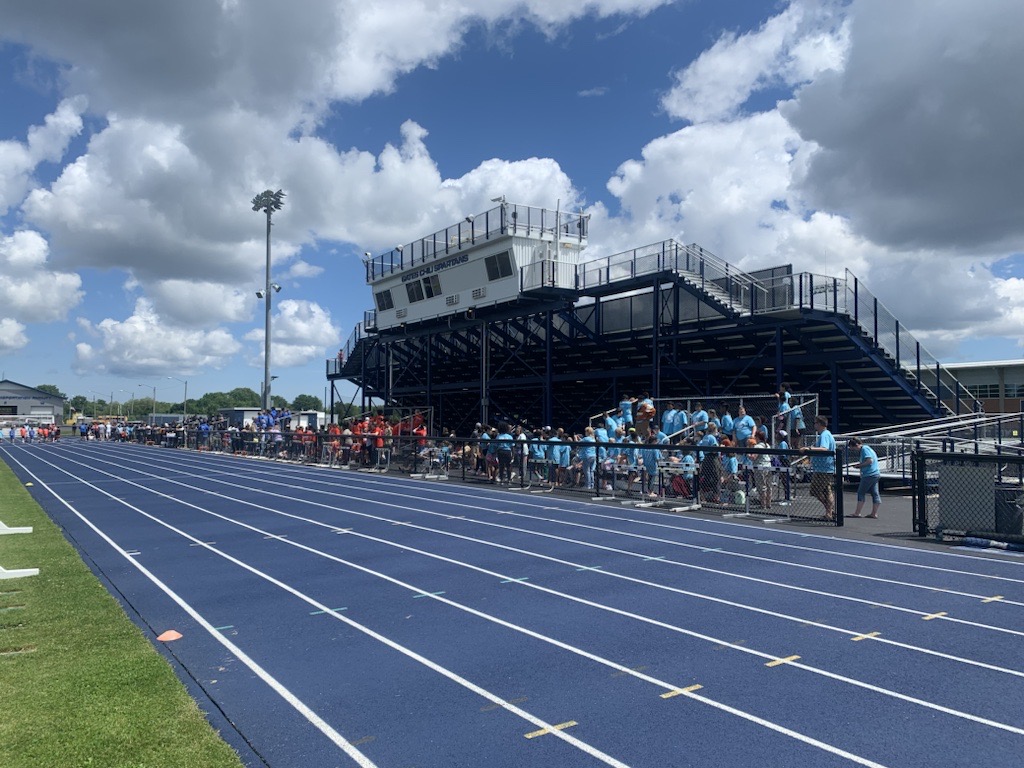 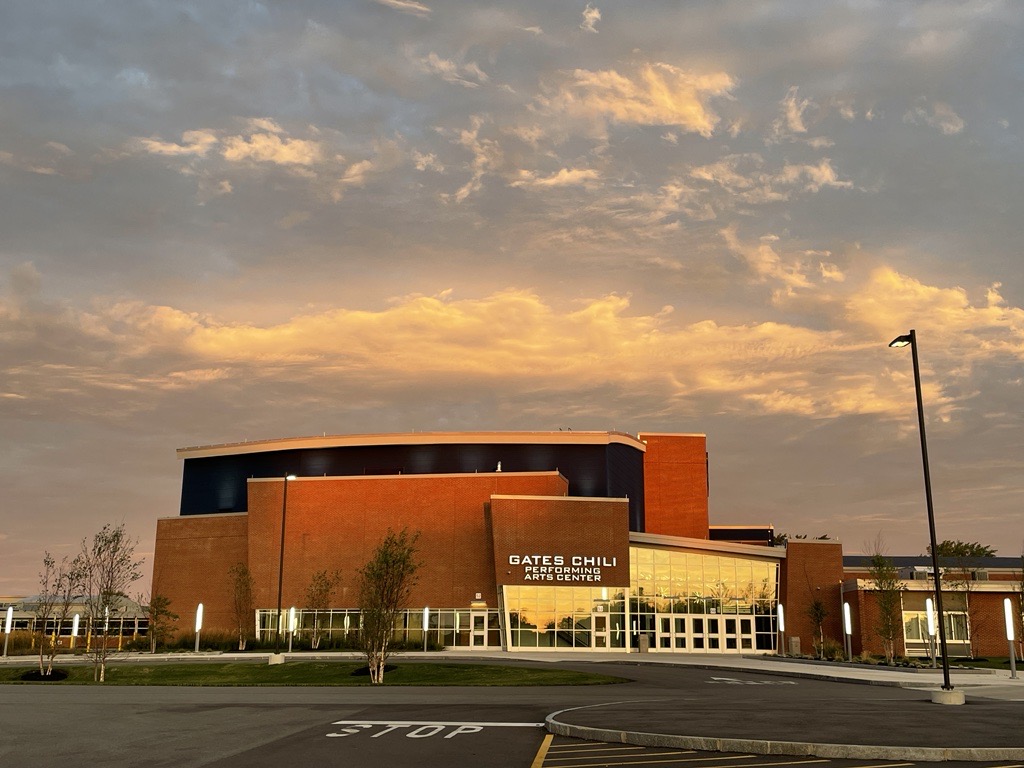 Facilities and Operations Budget
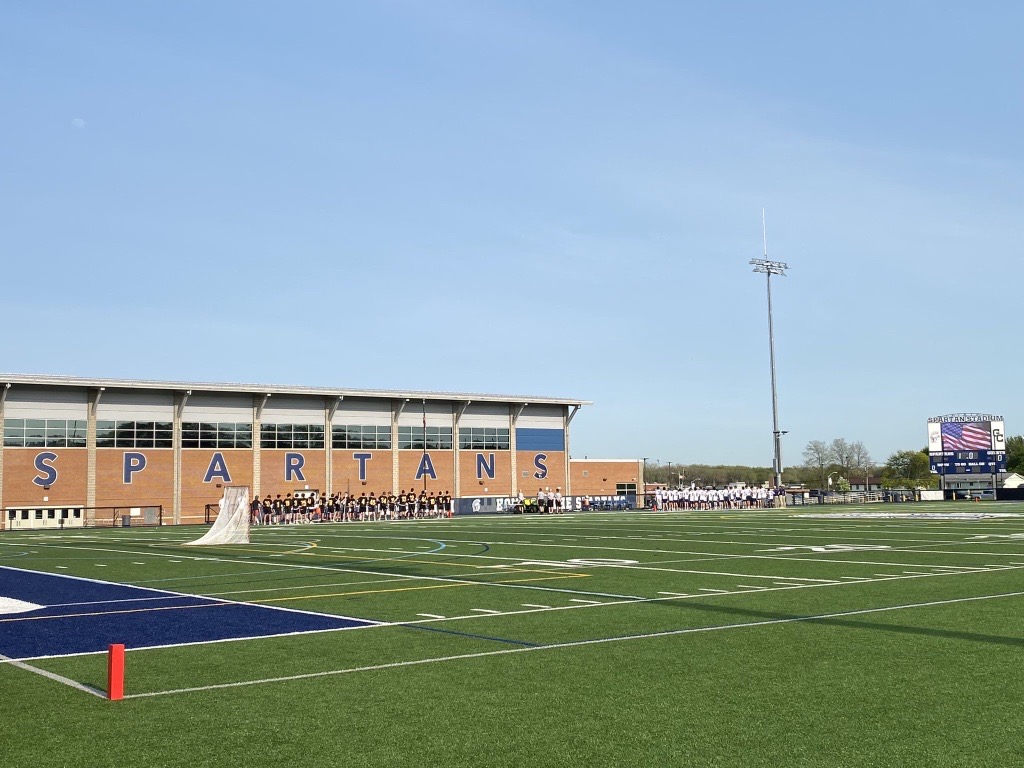 2023-24 Adopted Budget:	$8,700,639
2024-25 Est. Budget:		$9,237,147
Budget Increase 	 		6.17% 
Percent of Overall Budget	6.94%

Notes: 
Includes Natural Gas, Electricity, Water Usage, & telephones
Major utility increase considering inflation and supply
Energy Audit indicated that we will see a major utility considering inflation and supply.
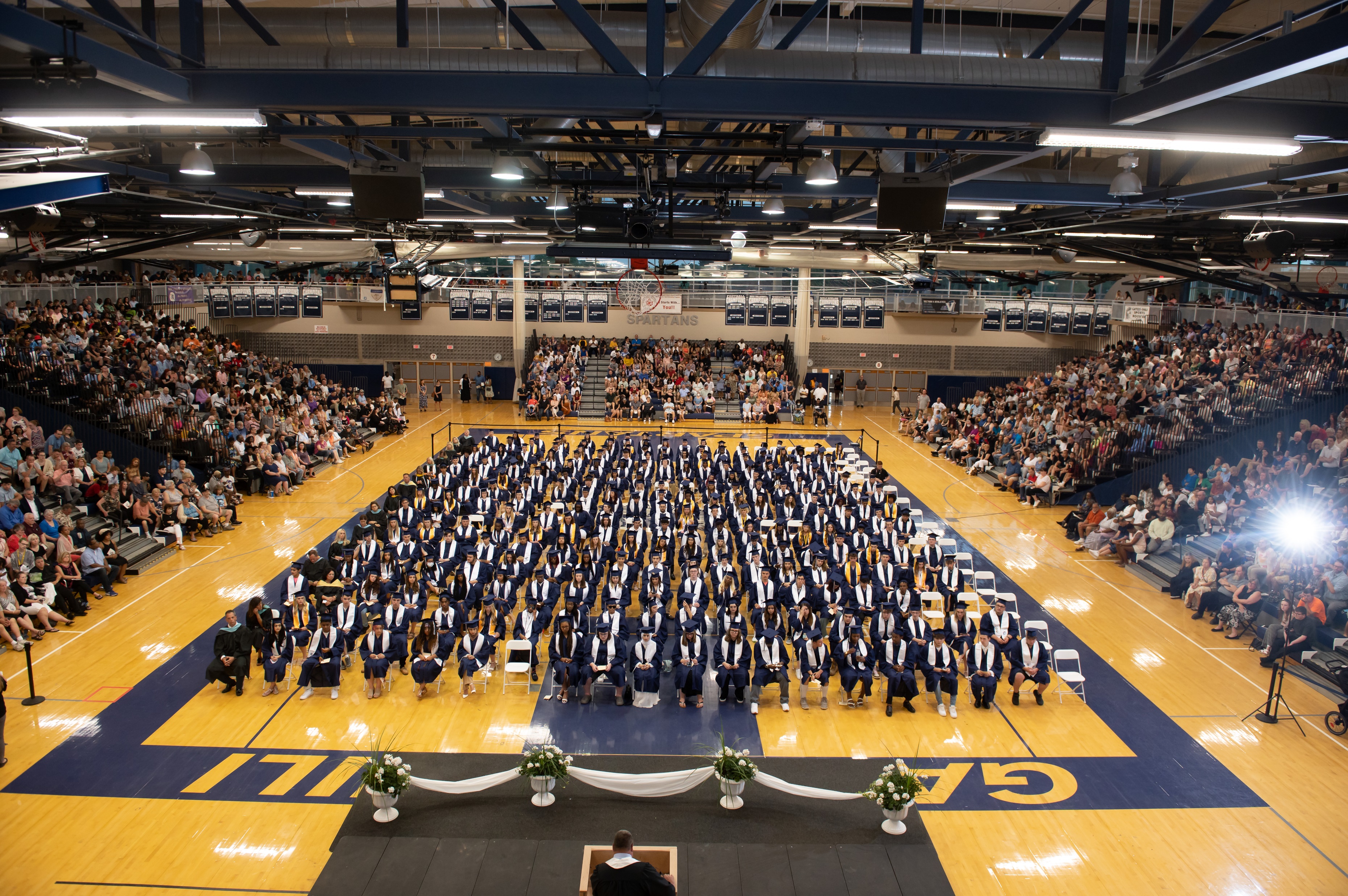 Debt Service – Capital Only
[Speaker Notes: Debit Service is approx. 8% of the total $133,061,1100 budget.

It is a decrease of 4.3% from the 2023-2024 SY.]
Budget Calendar and Timeline
Email us with any questions at
communications@gateschili.org
[Speaker Notes: And this presentation will be posted to the budgeting section of our website.]
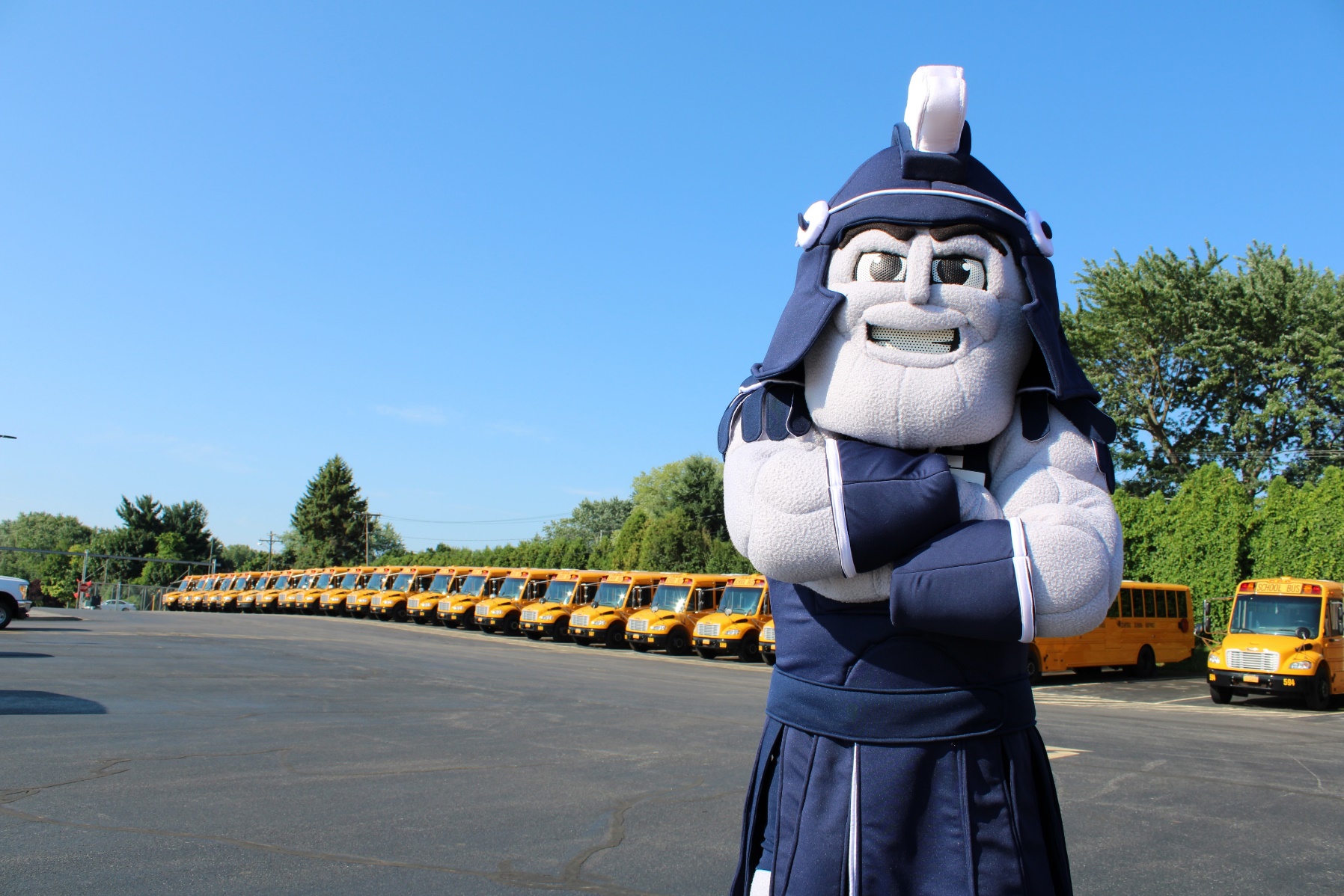 Questions?
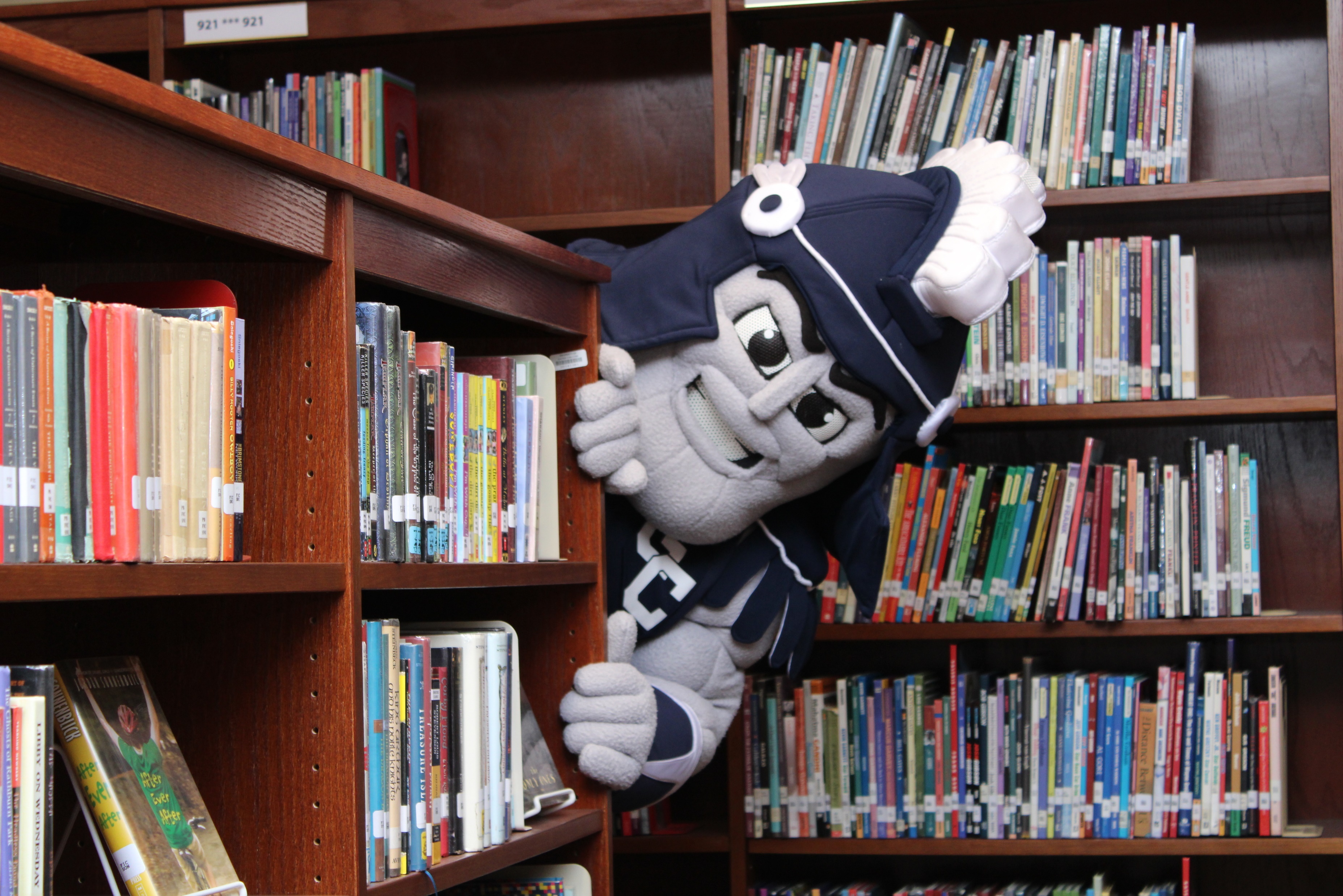 Thank You!